PSU Week 2017 May 抜粋Cisco Mobility Express をもう一度
シスコシステムズ合同会社
2017年7月
本資料に記載の各社社名、製品名は、各社の商標または登録商標です。
本セッションではWave2 APからサポートされた新しいコントローラソリューションを紹介します。  
既存コントローラ モデル、Autonomous APとの比較も行い、CMEのメリット、注意点などをお伝えします。
Cisco Mobility Express(CME)をもう一度始めから
アジェンダ
Cisco Mobility Express （CME）とは なにか？
Cisco Mobility Express （CME）を展開するためにご理解いただきたい事
Autonomous APとの比較
バージョン毎の機能
よくある質問
まとめ
Cisco Mobility Express (CME) とはなにか？
CMEとは なにか
コントローラ機能を内蔵
集中管理
エンタープライズ クラス ワイヤレス機能
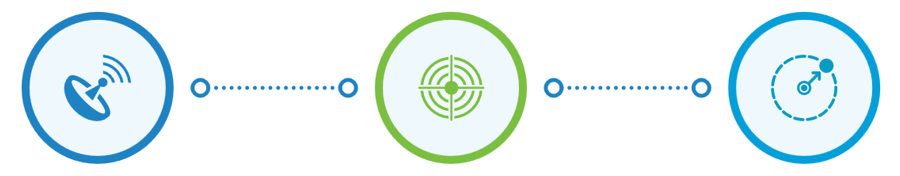 Wave2 APからサポートされた新しい集中管理型ソリューションです。
箱から取り出してから設定して運用するまで容易です。
運用はブラウザから行います。（一部CLIコマンドがサポートされます）
サポートするAPはAP1815、AP1832、AP1852、AP2800、AP3800、AP1560です。 1815tはCMEをサポートしません。
中、小規模な無線展開に最適です。
APライセンスは必要ありません。
CME 初期設定は、3ステップで完了します
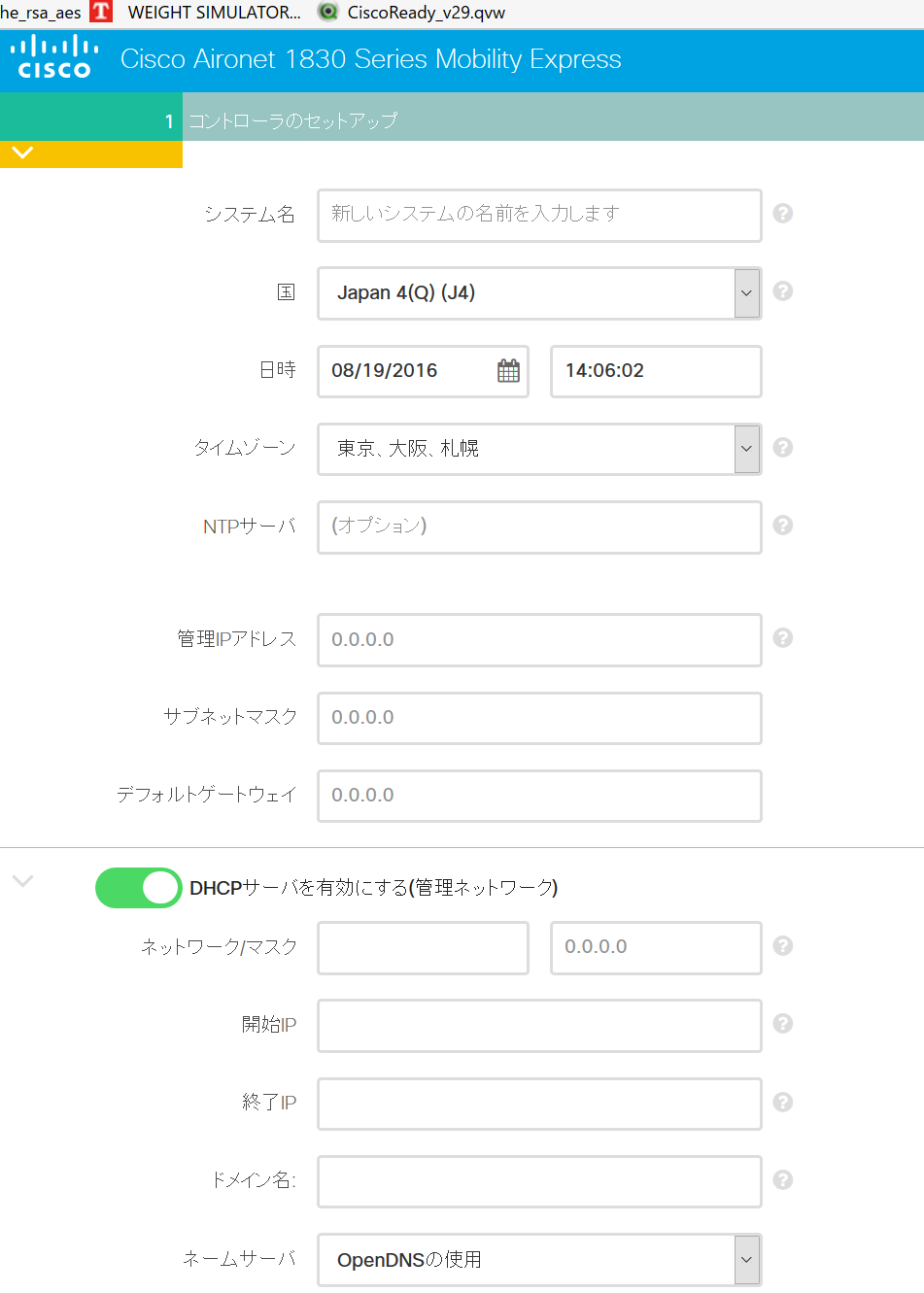 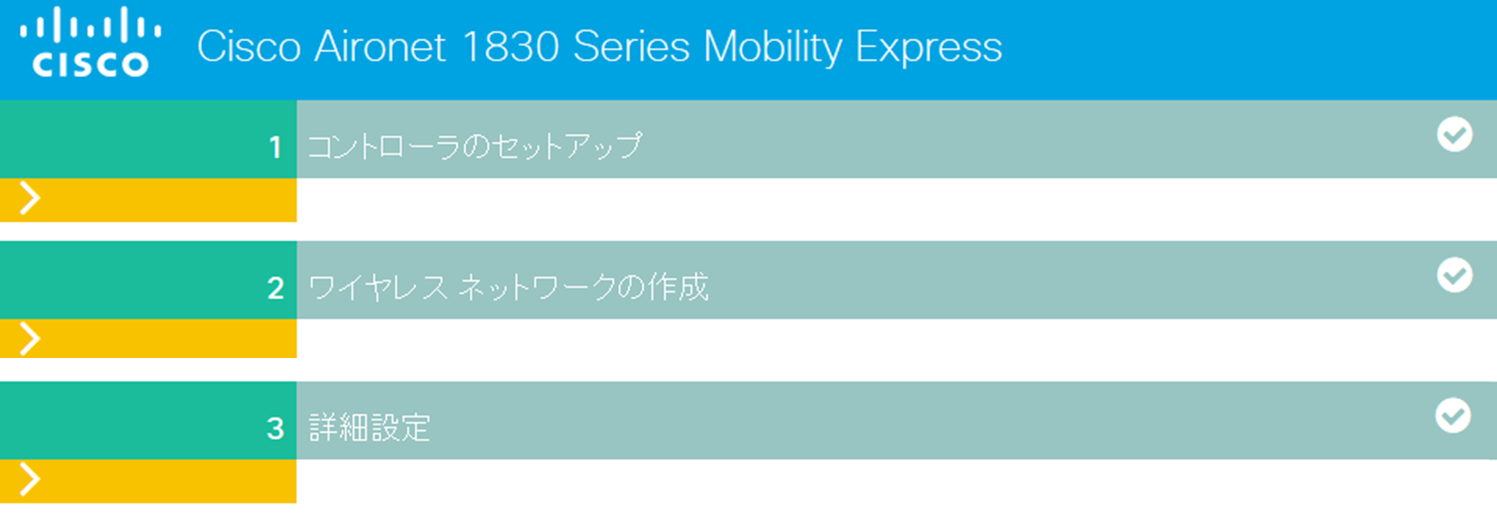 8.3から セットアップ ウィザードが
日本語化されています！
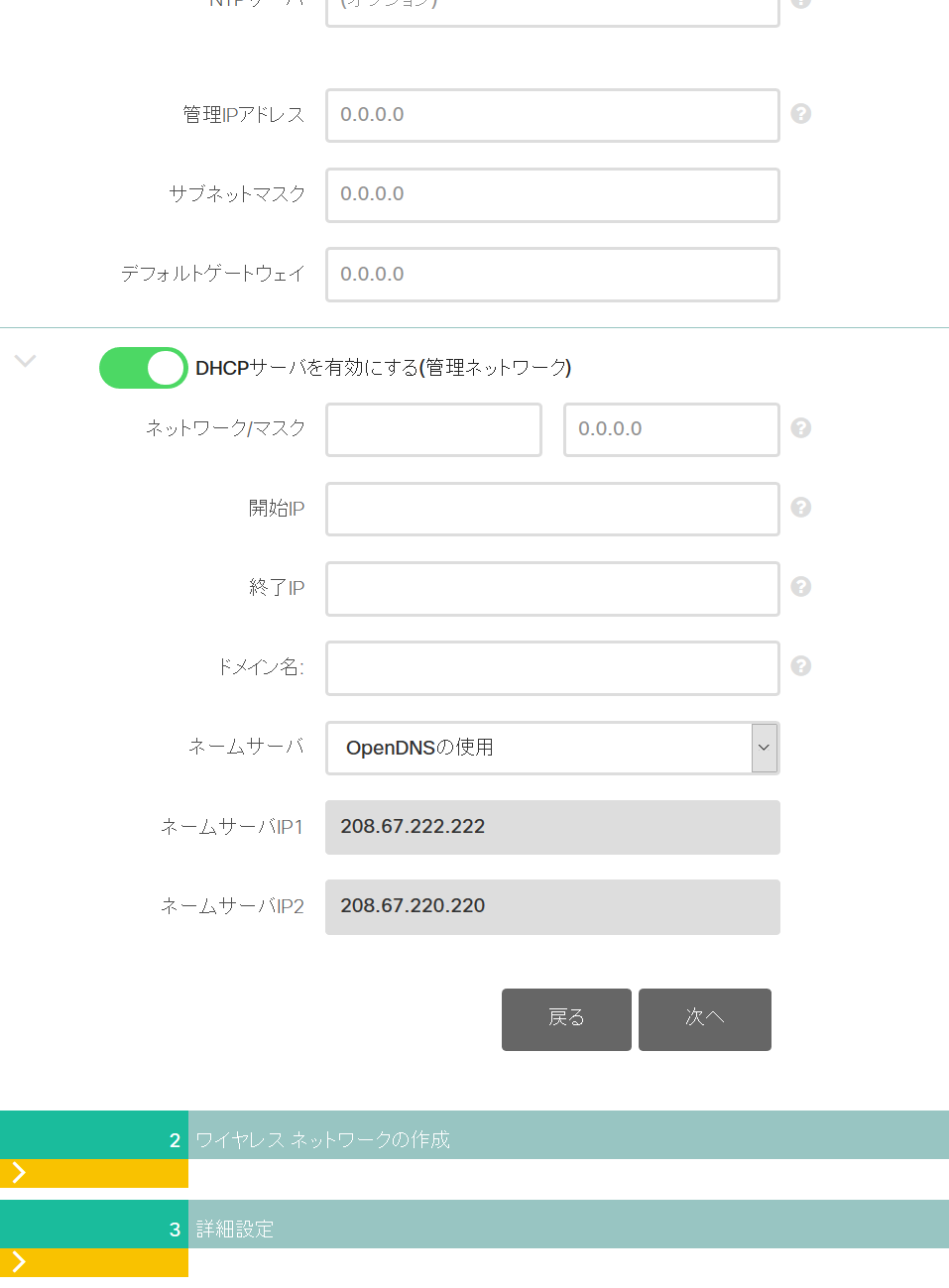 １
2
3
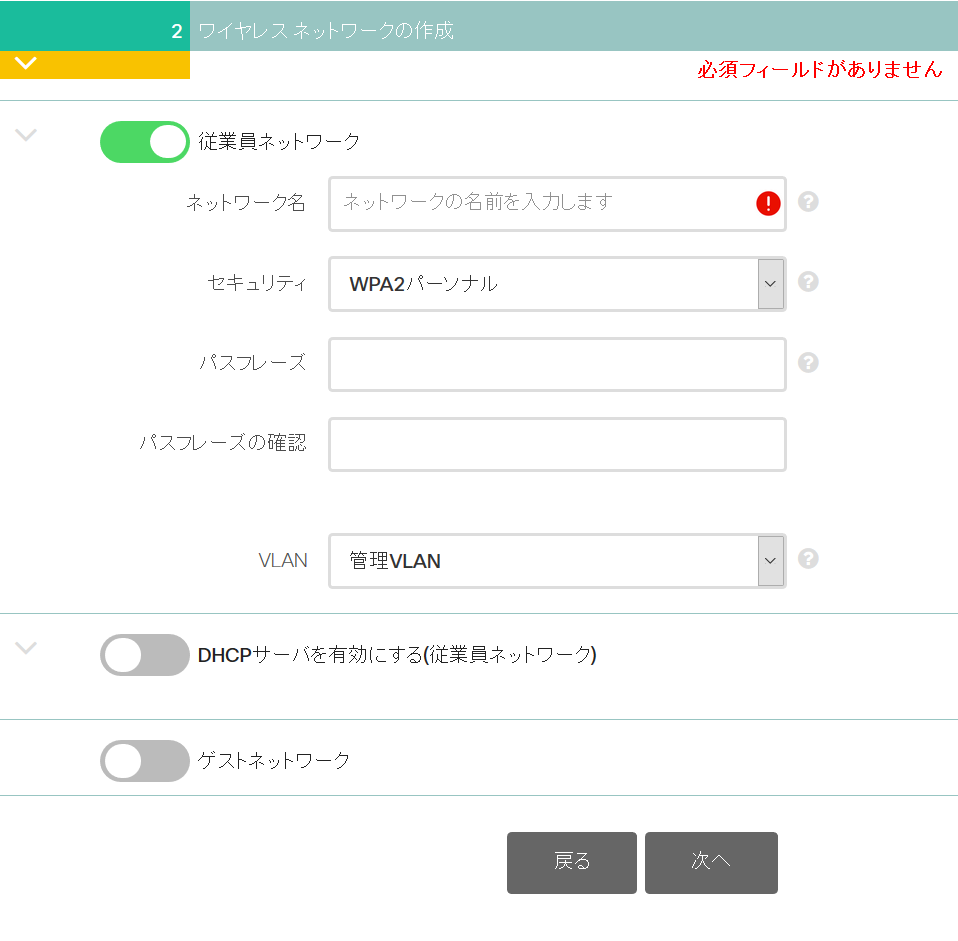 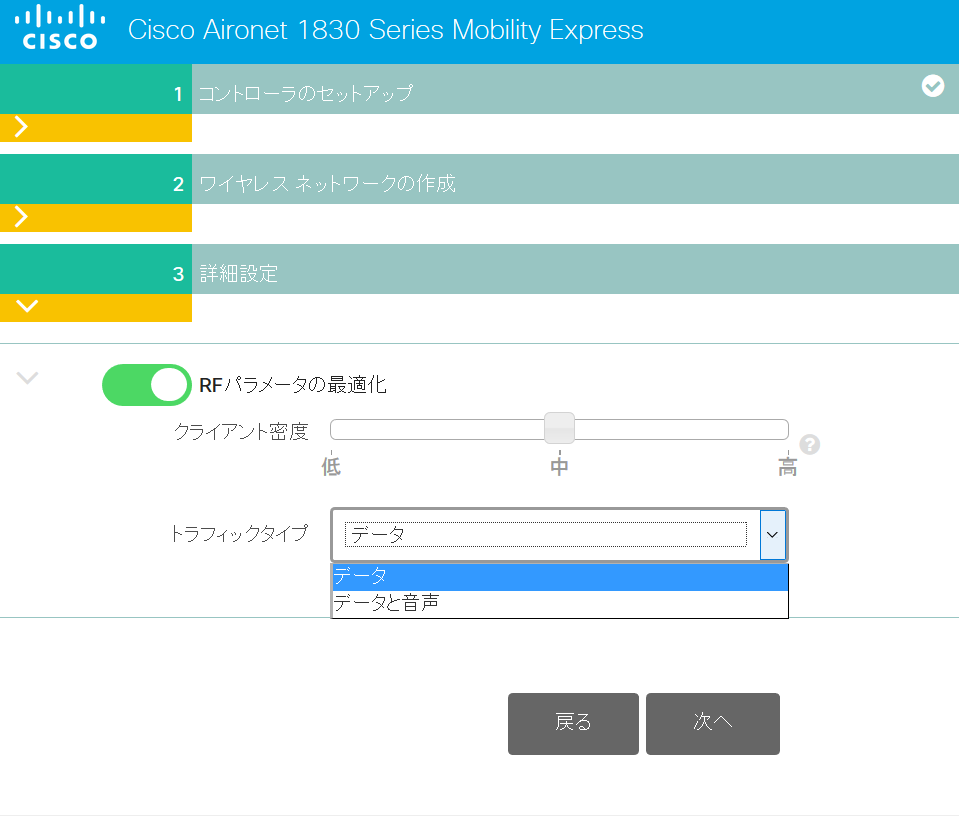 CME 初期設定セットアップの流れ
開始
PC、スマホを無線接続
APに電源(ACまたはPoE) を接続
ブラウザを開いてCMEに接続
コントローラ、無線の設定
APが初期設定用SSIDを出力
CMEが再起動
SSID: CiscoAirProvision
終了
CME メニューの日本語化（8.3から）
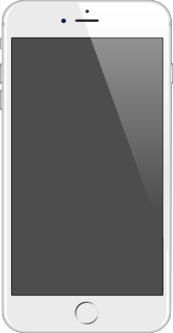 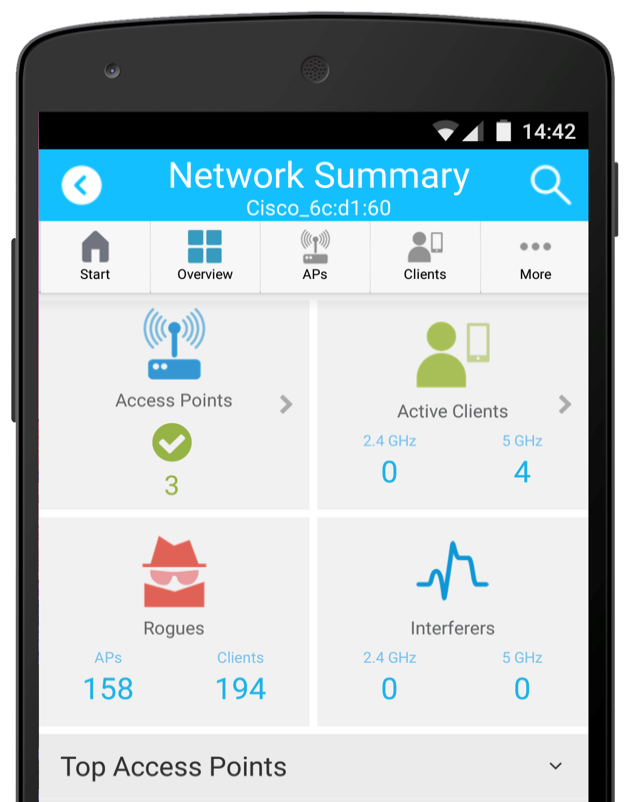 PCでも
携帯でも
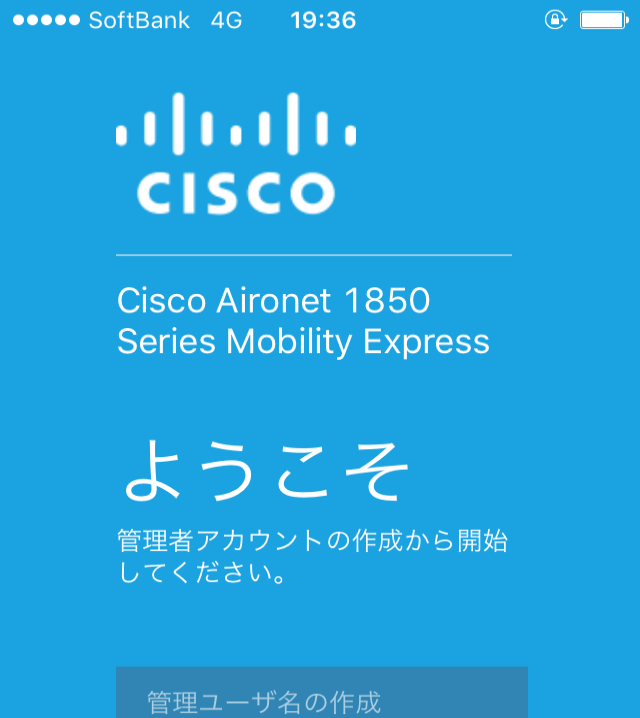 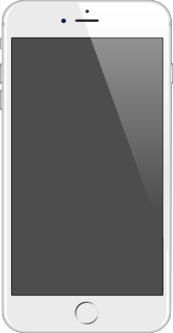 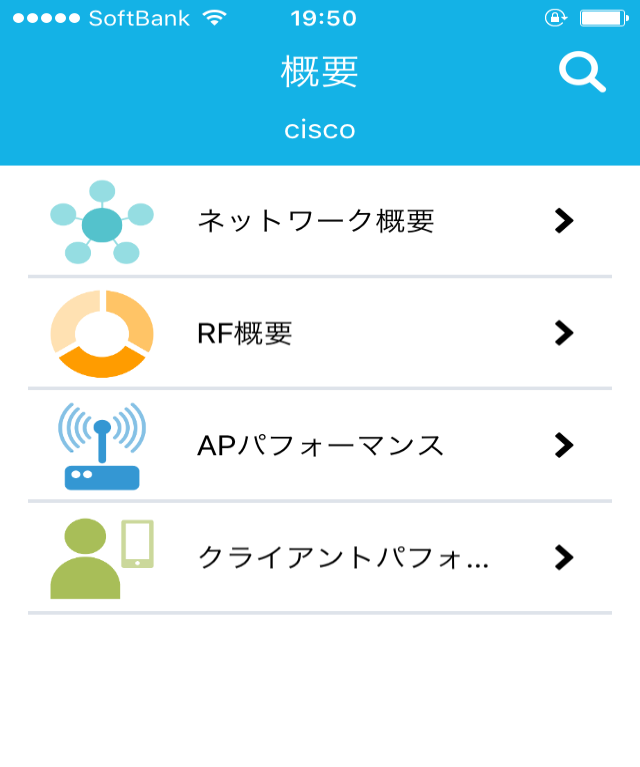 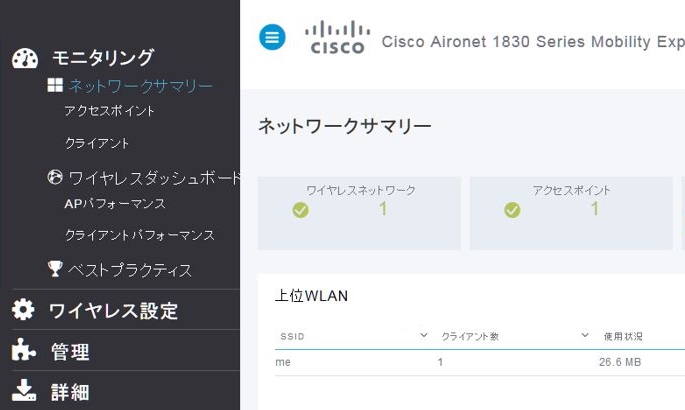 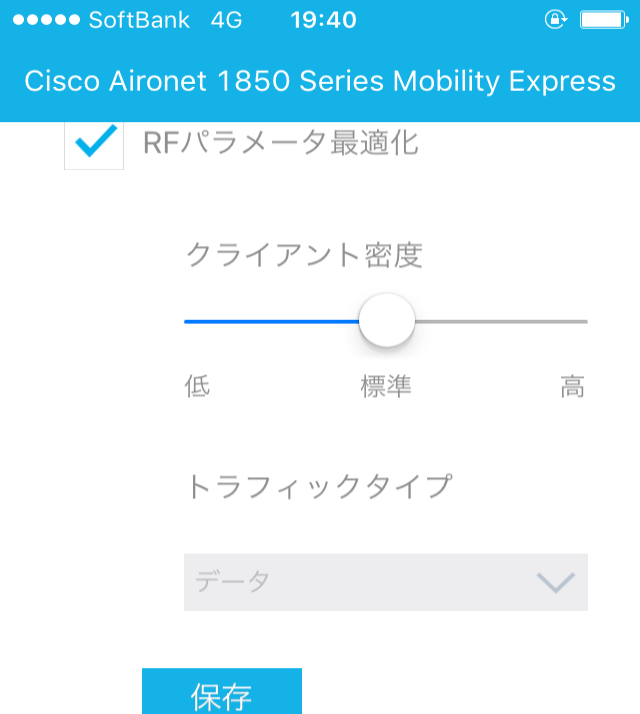 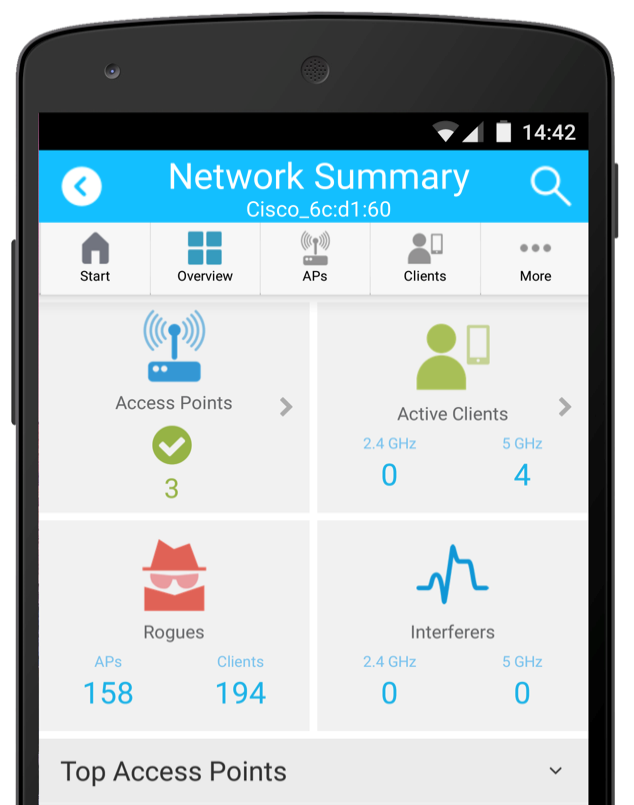 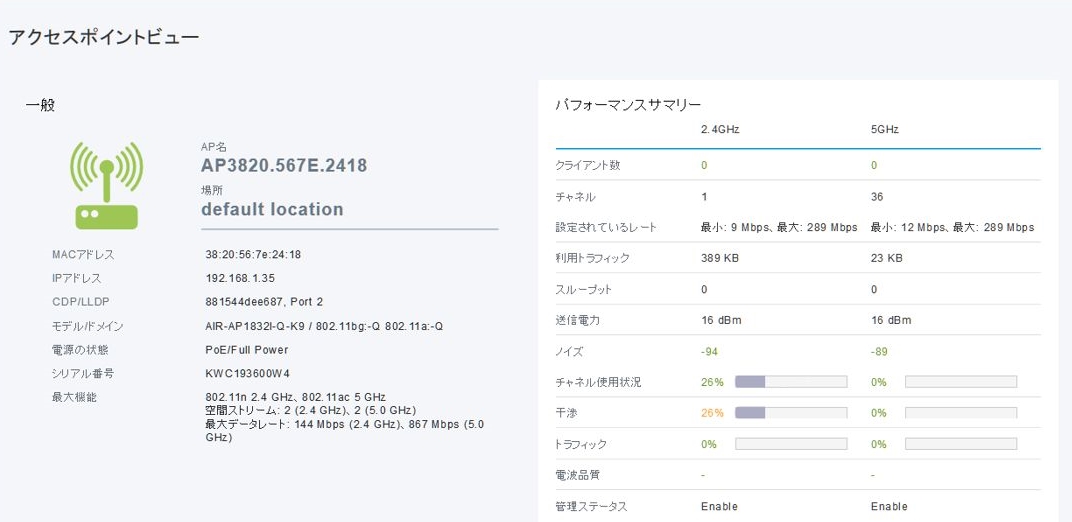 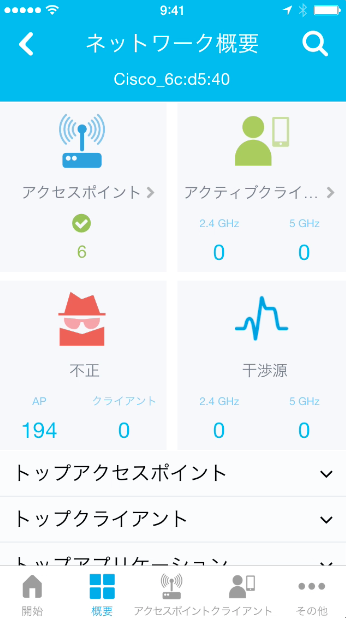 CME より多くの情報を集約して表示できるユーザ インターフェイス
アクセスポイントやクライアントの活動状況、見えない無線の状況を一目で確認できるよう UI を工夫しています。
GUI モニタリング ダッシュボード
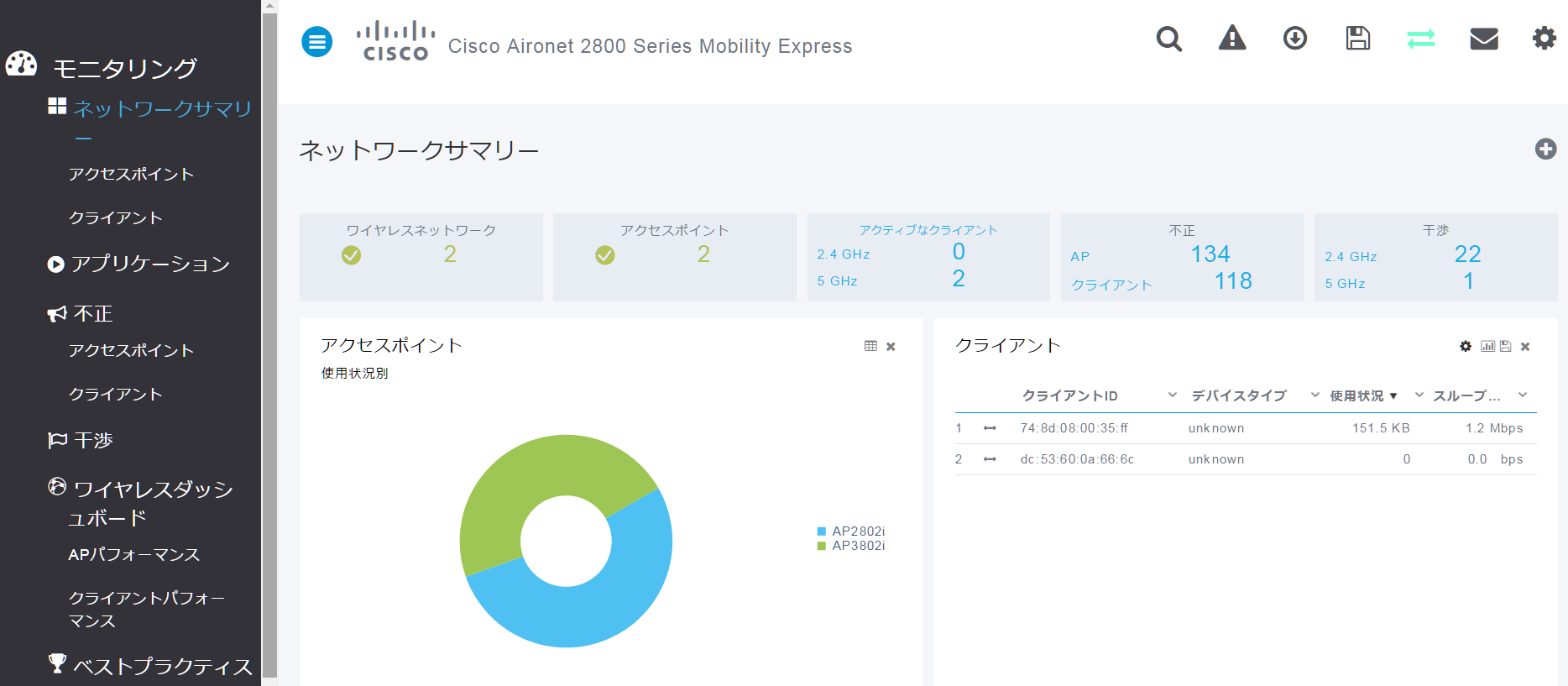 GUI アクセスポイント ビュー
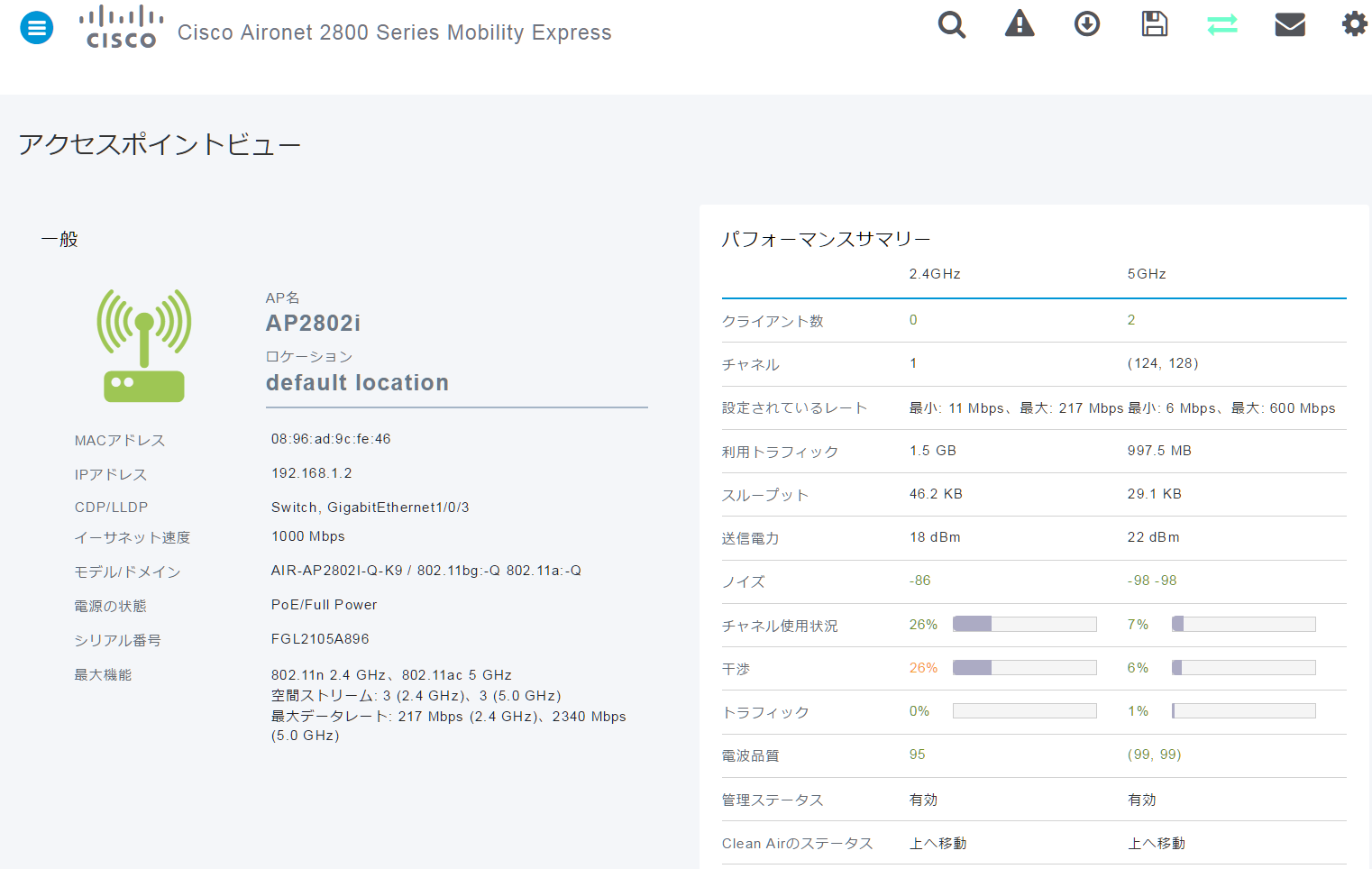 GUI アクセスポイント RFトラブルシューティング
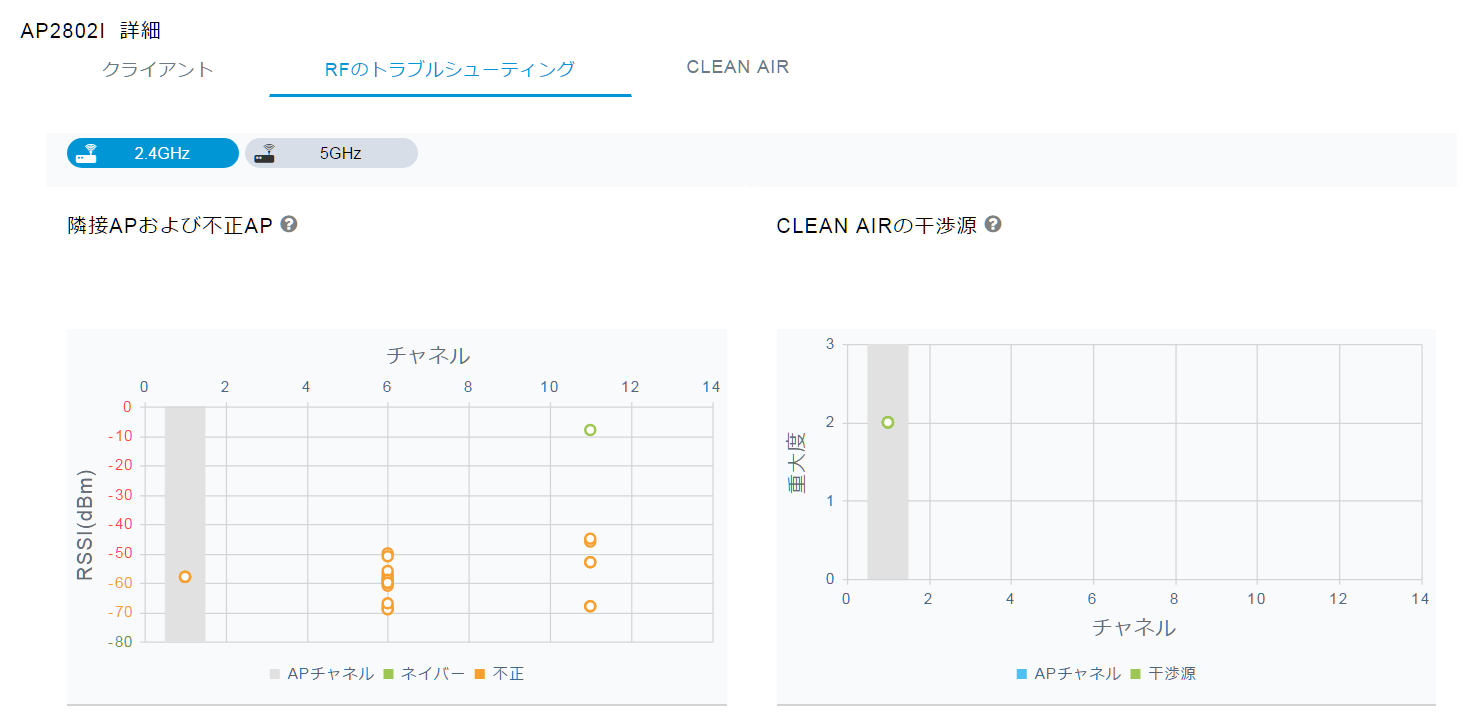 GUI アクセスポイント CleanAir
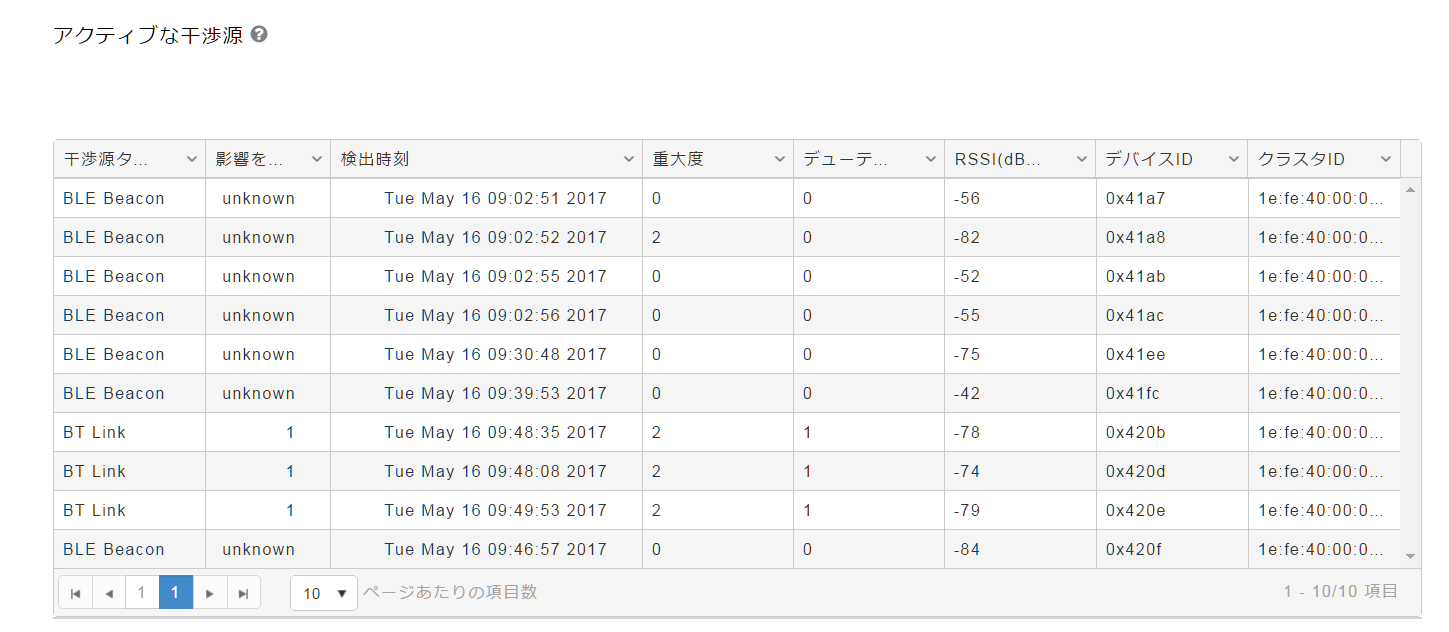 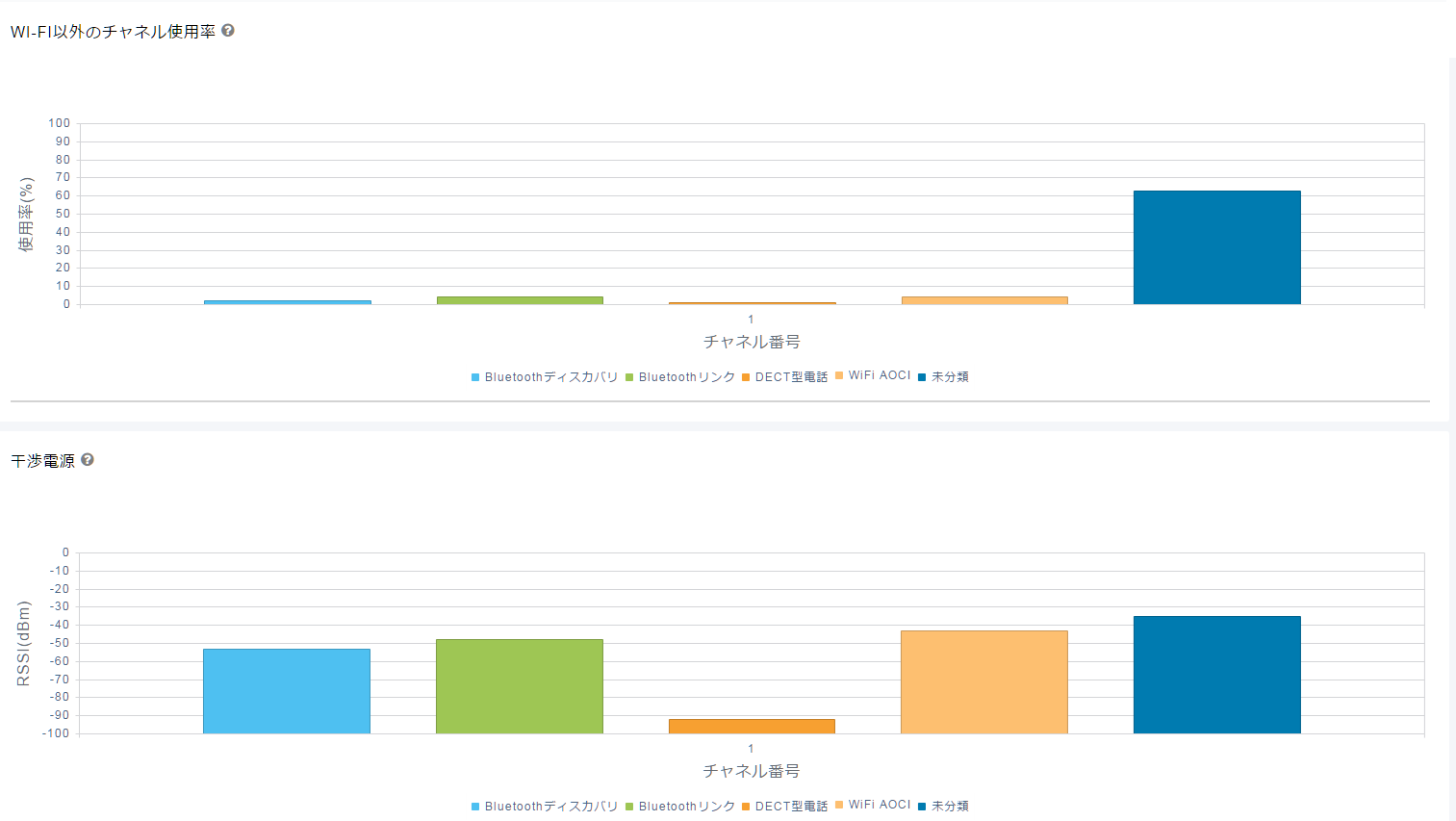 GUI 不正AP
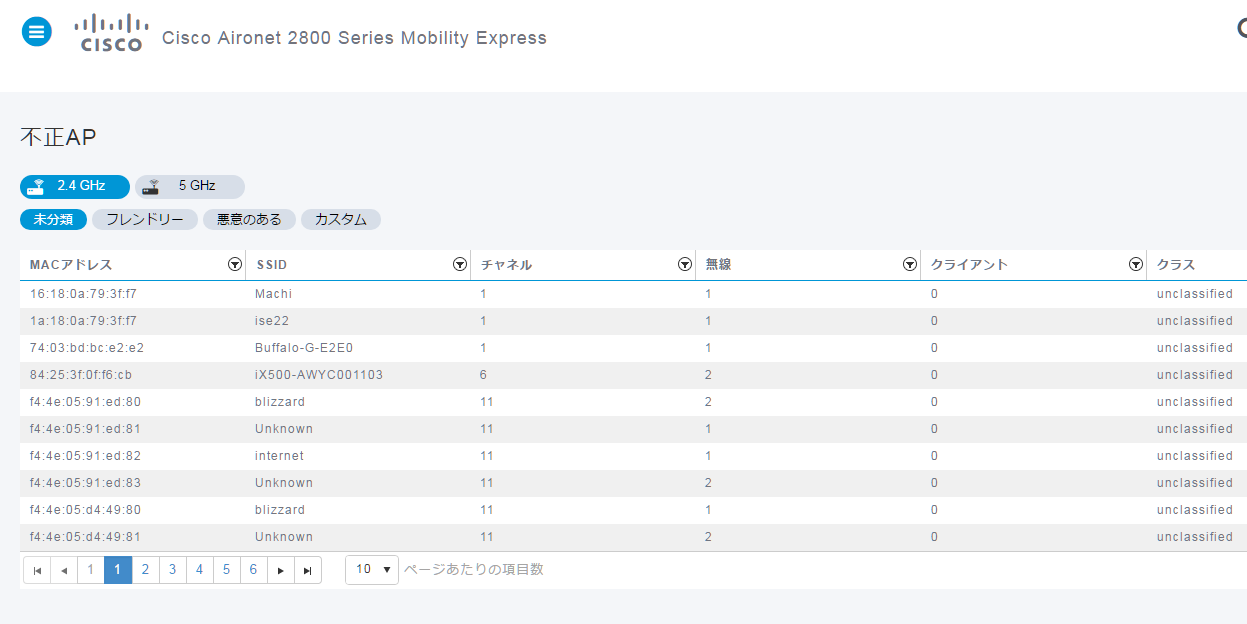 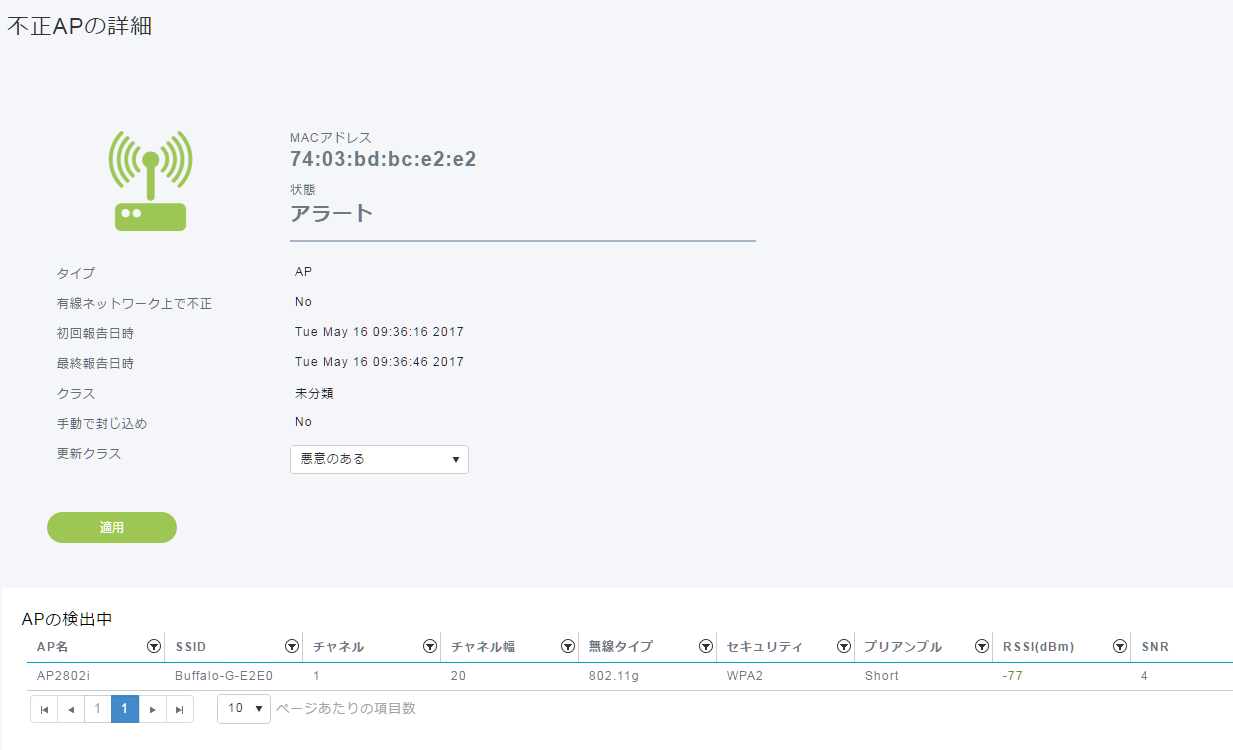 GUI ベスト プラクティス
Ciscoが積み重ねてきた、ベストプラクティスが適用されています。
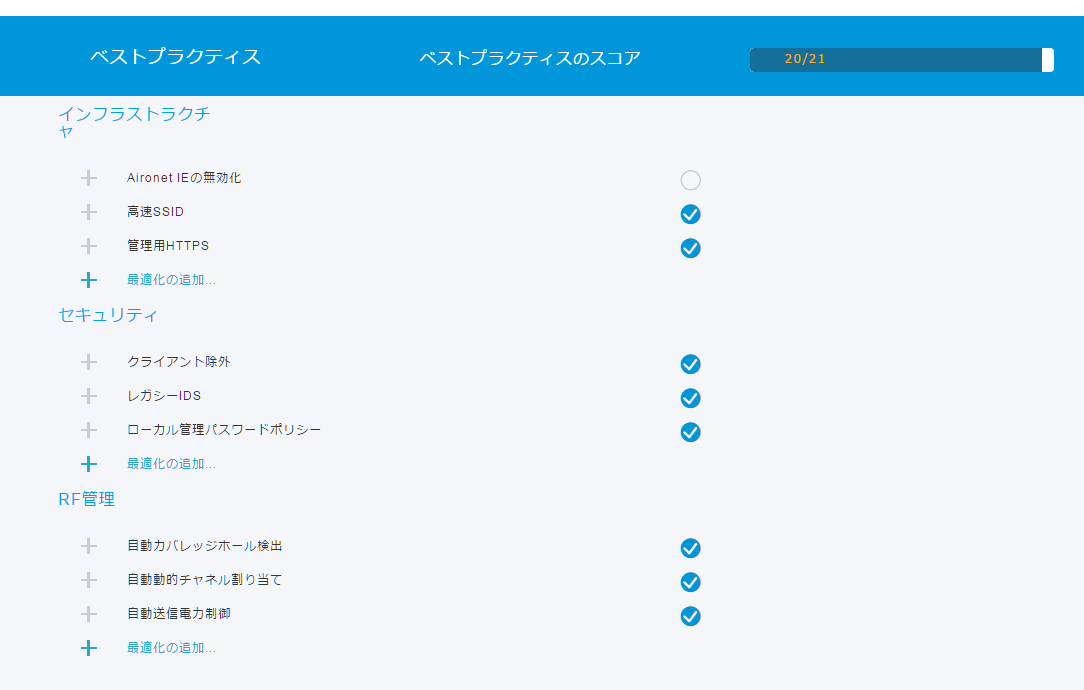 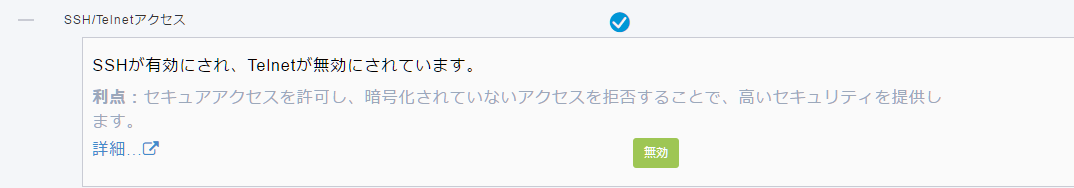 CMEとはなにか？　物理コントローラとの比較
アクセスポイントとスケーラビリティリリース8.3まで
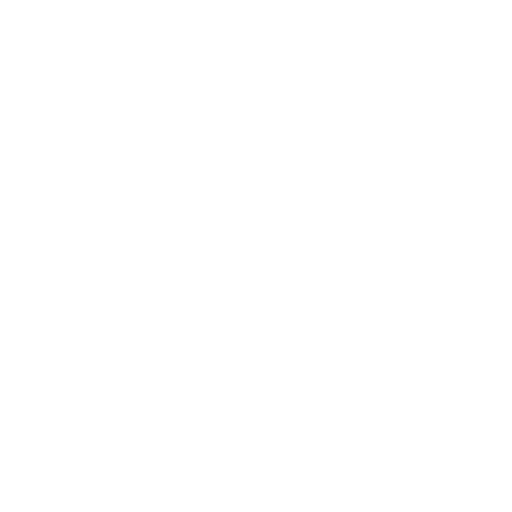 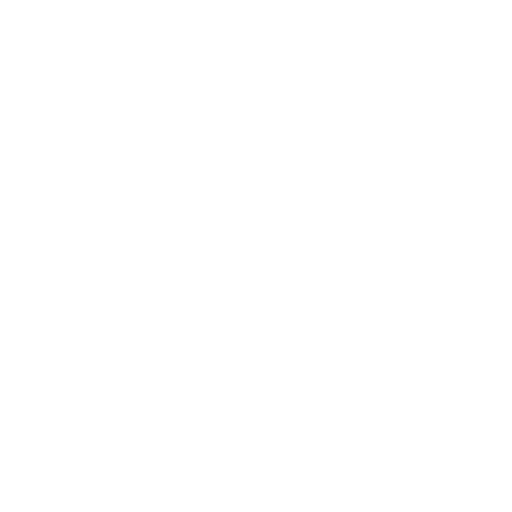 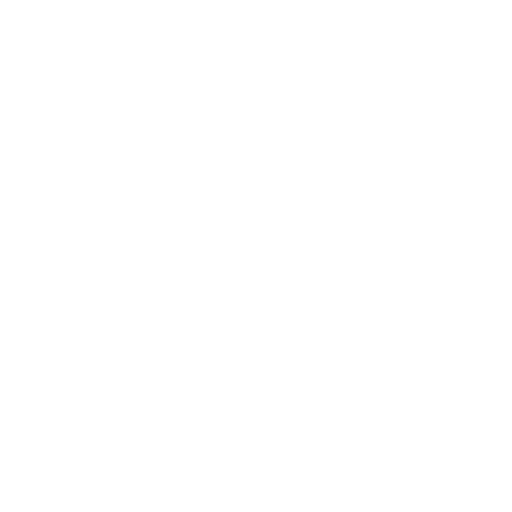 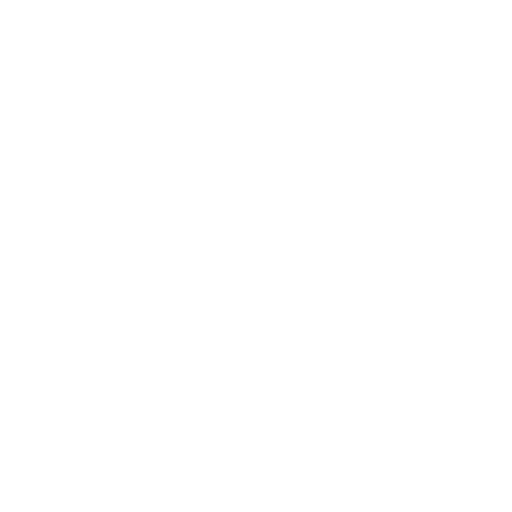 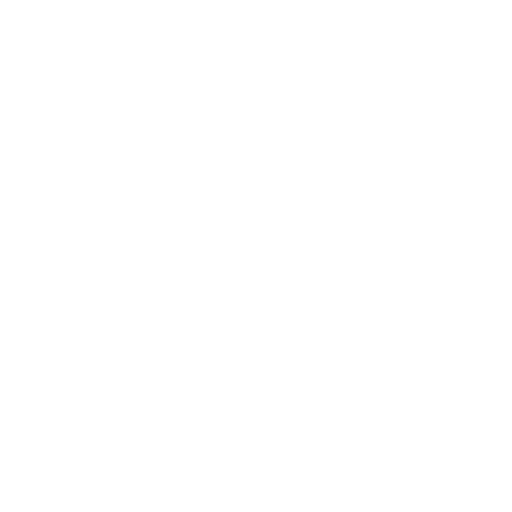 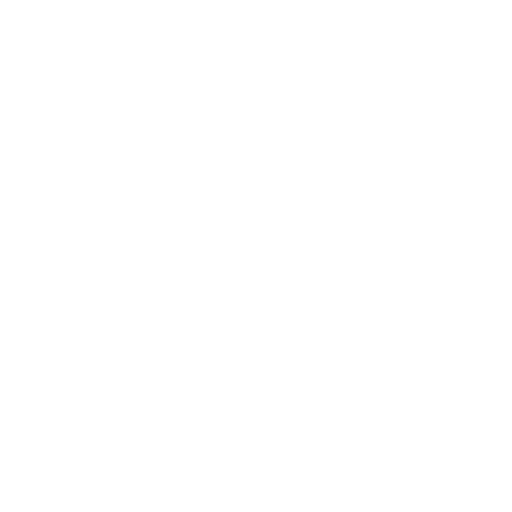 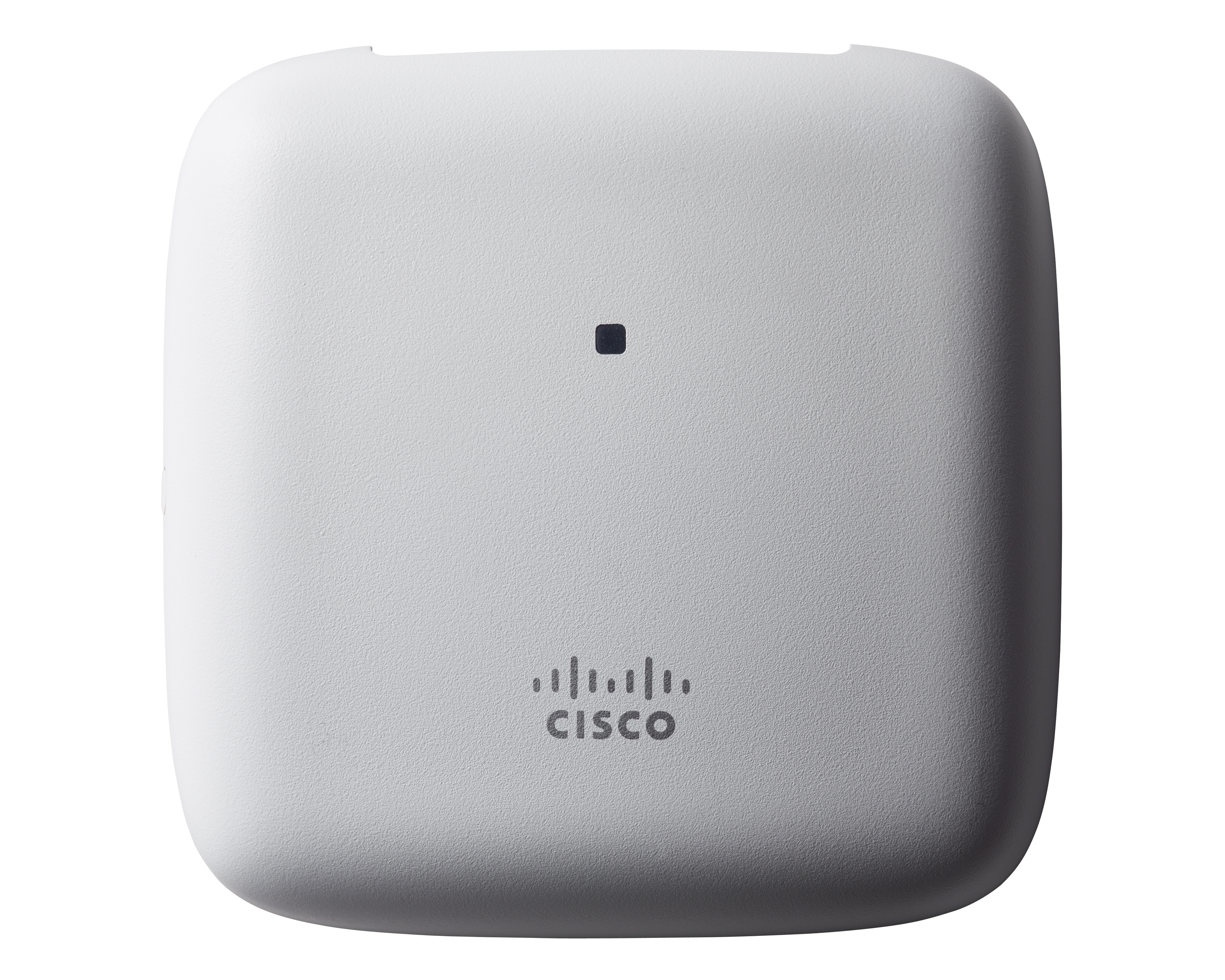 500
25
500
25
25
500
AIR-AP3800-Q-K9
AIR-AP1852-Q-K9
AIR-AP1815I-Q-K9
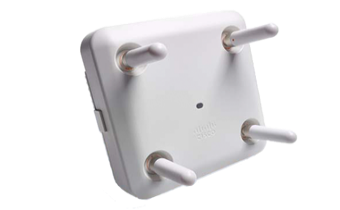 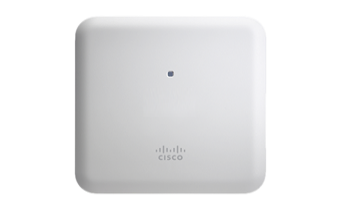 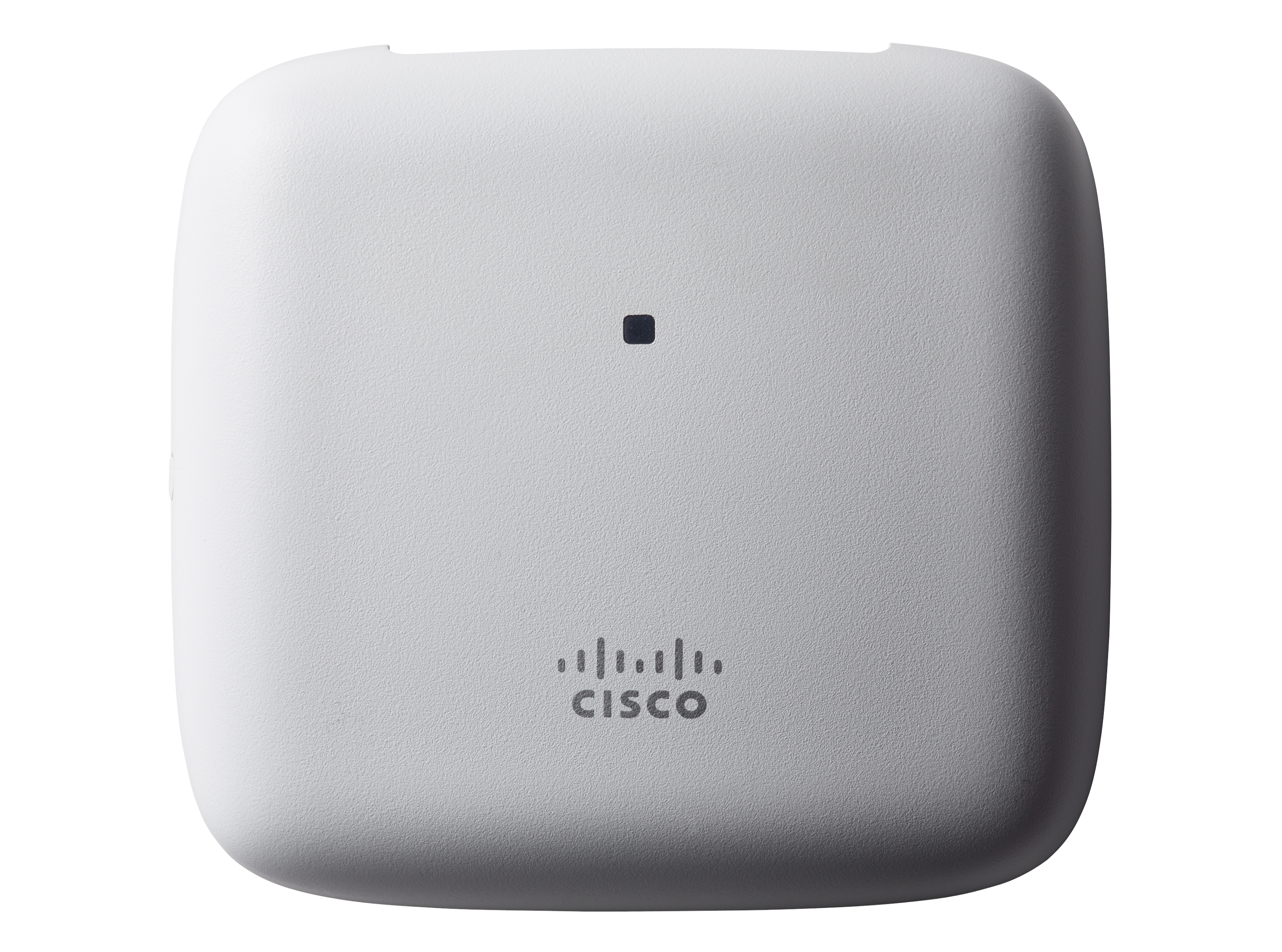 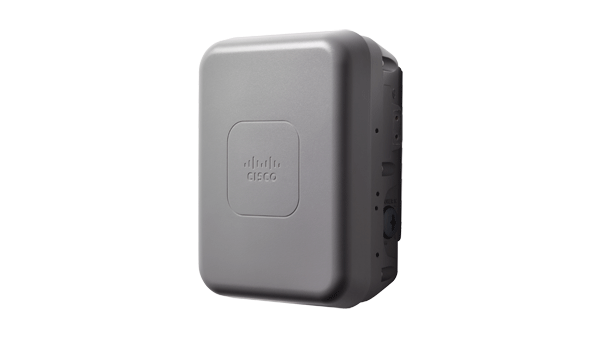 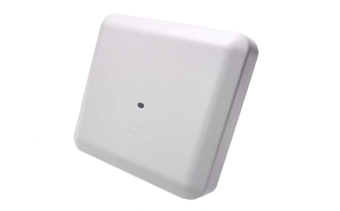 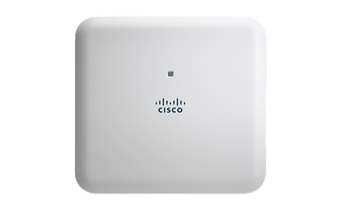 AIR-AP2800-Q-K9
AIR-AP1562-Q-K9
AIR-AP1832-Q-K9
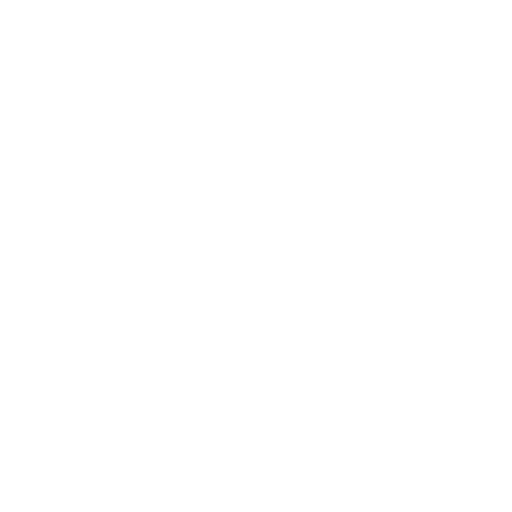 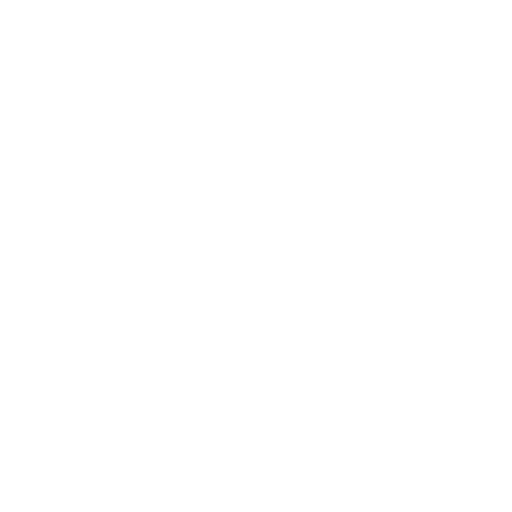 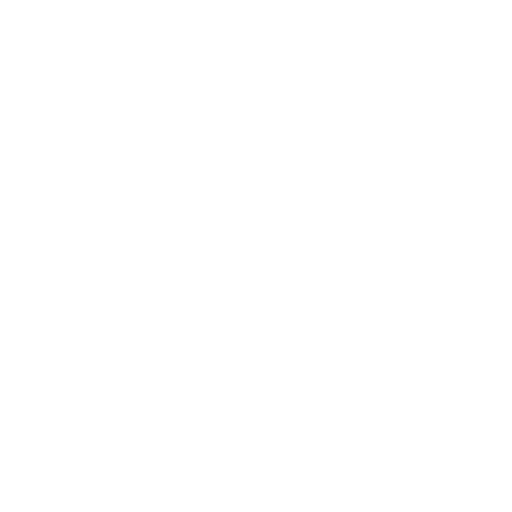 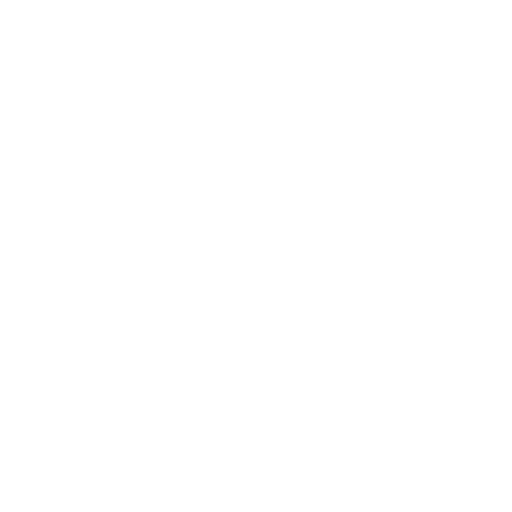 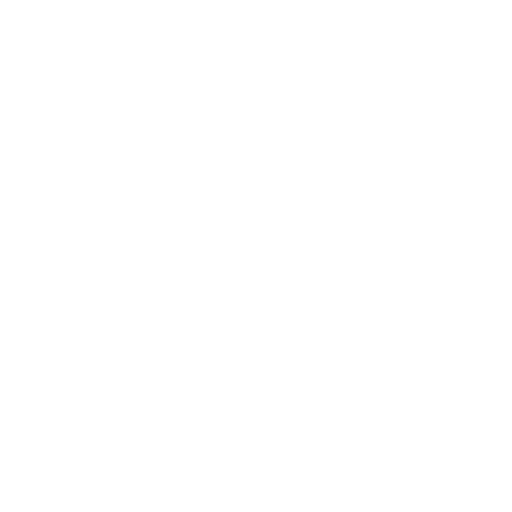 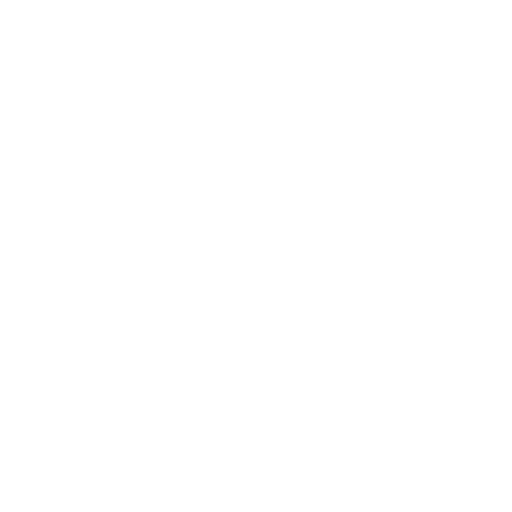 500
25
500
25
500
25
アクセスポイントとスケーラビリティリリース8.4から
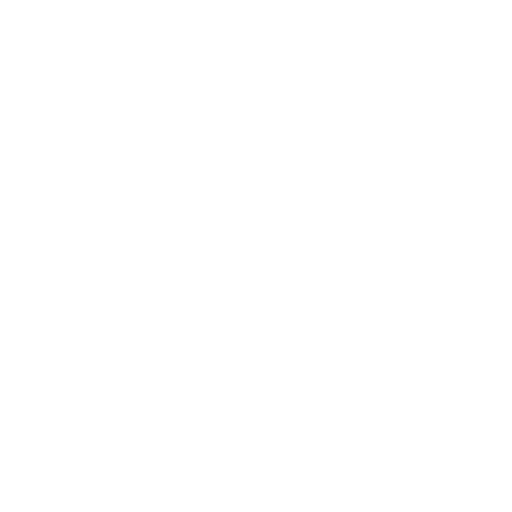 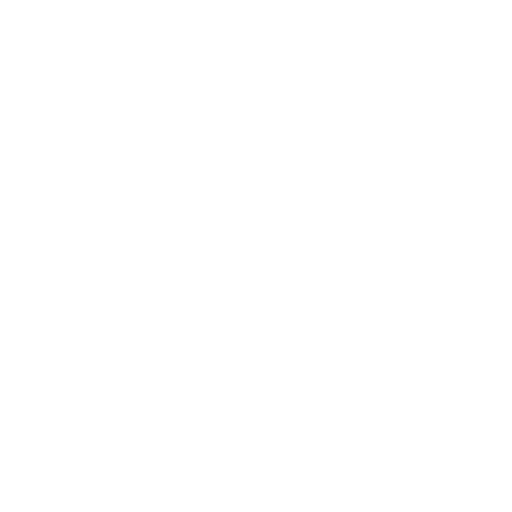 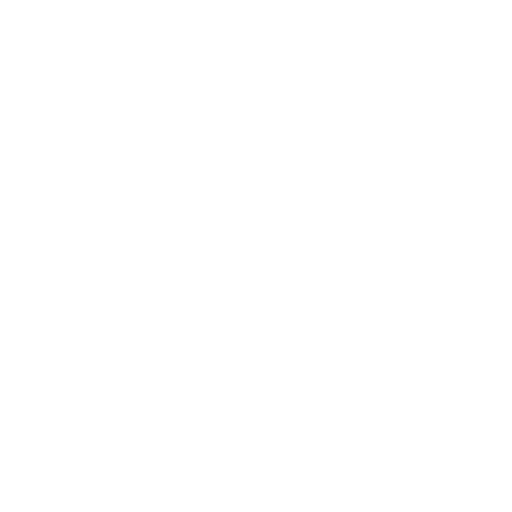 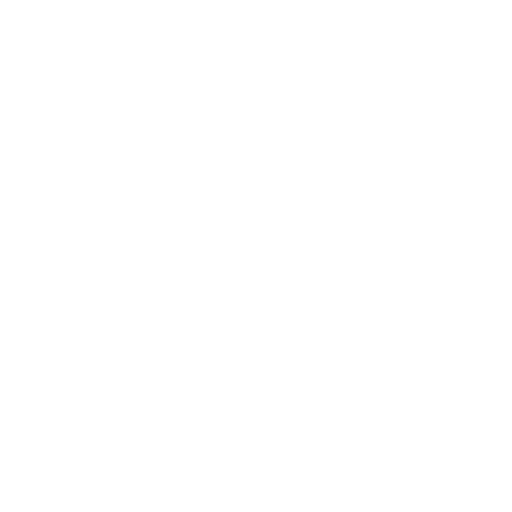 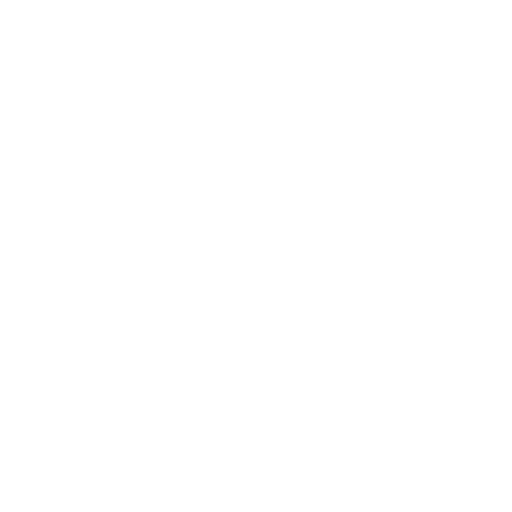 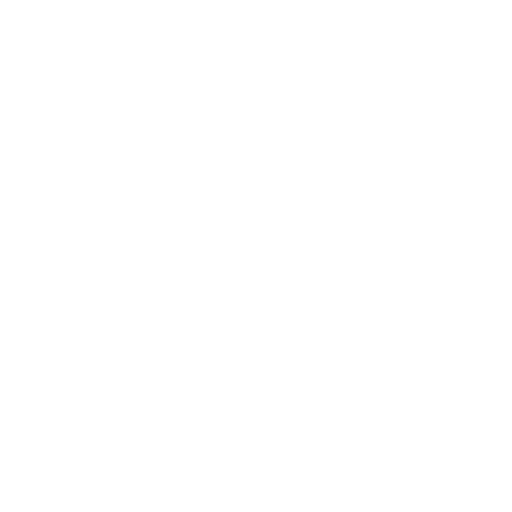 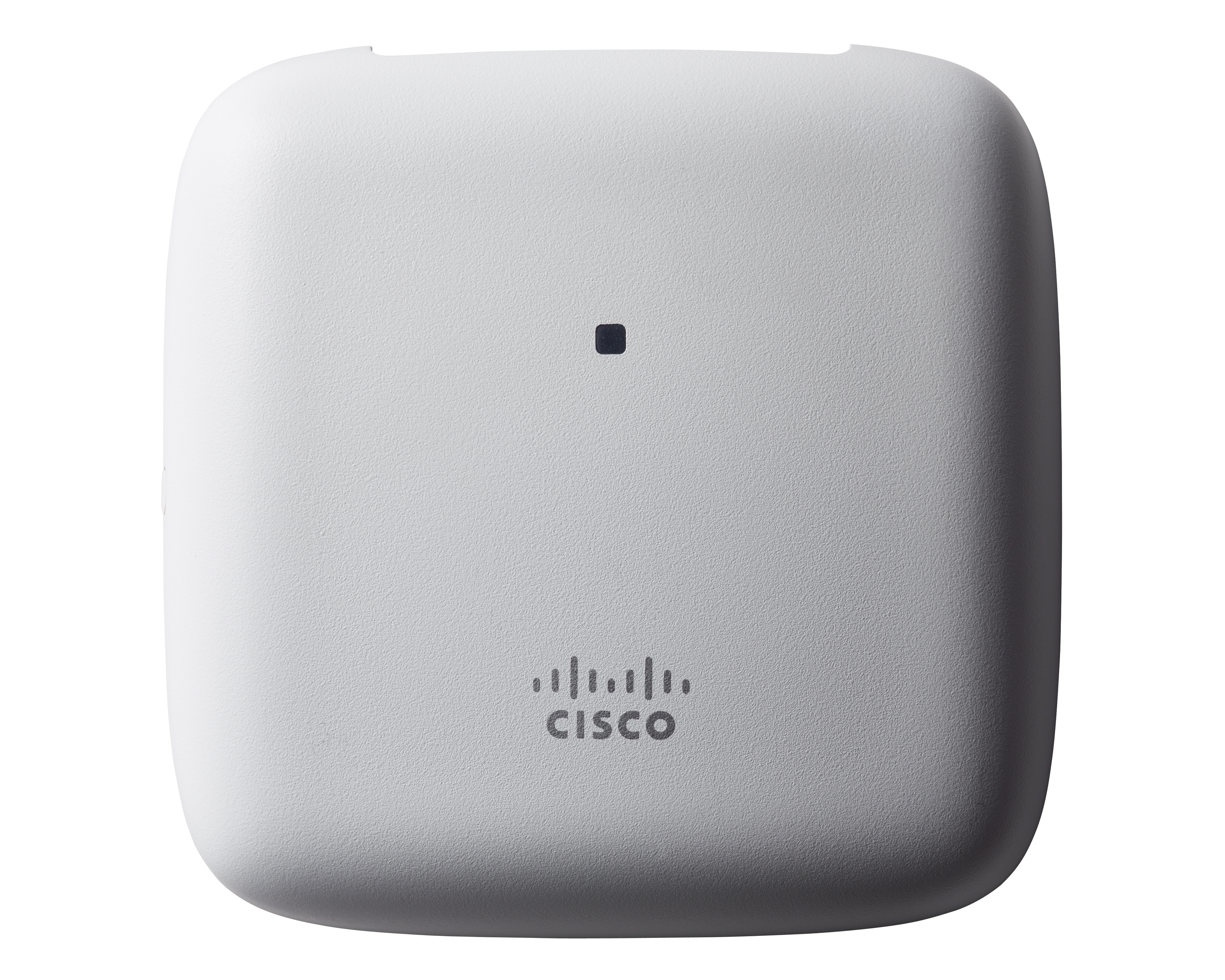 1000
1000
50
50
2000
100
AIR-AP1815I-Q-K9
AIR-AP1852-Q-K9
AIR-AP3800-Q-K9
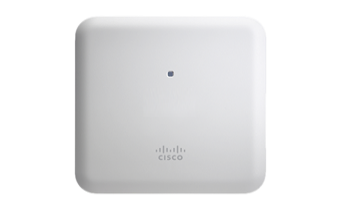 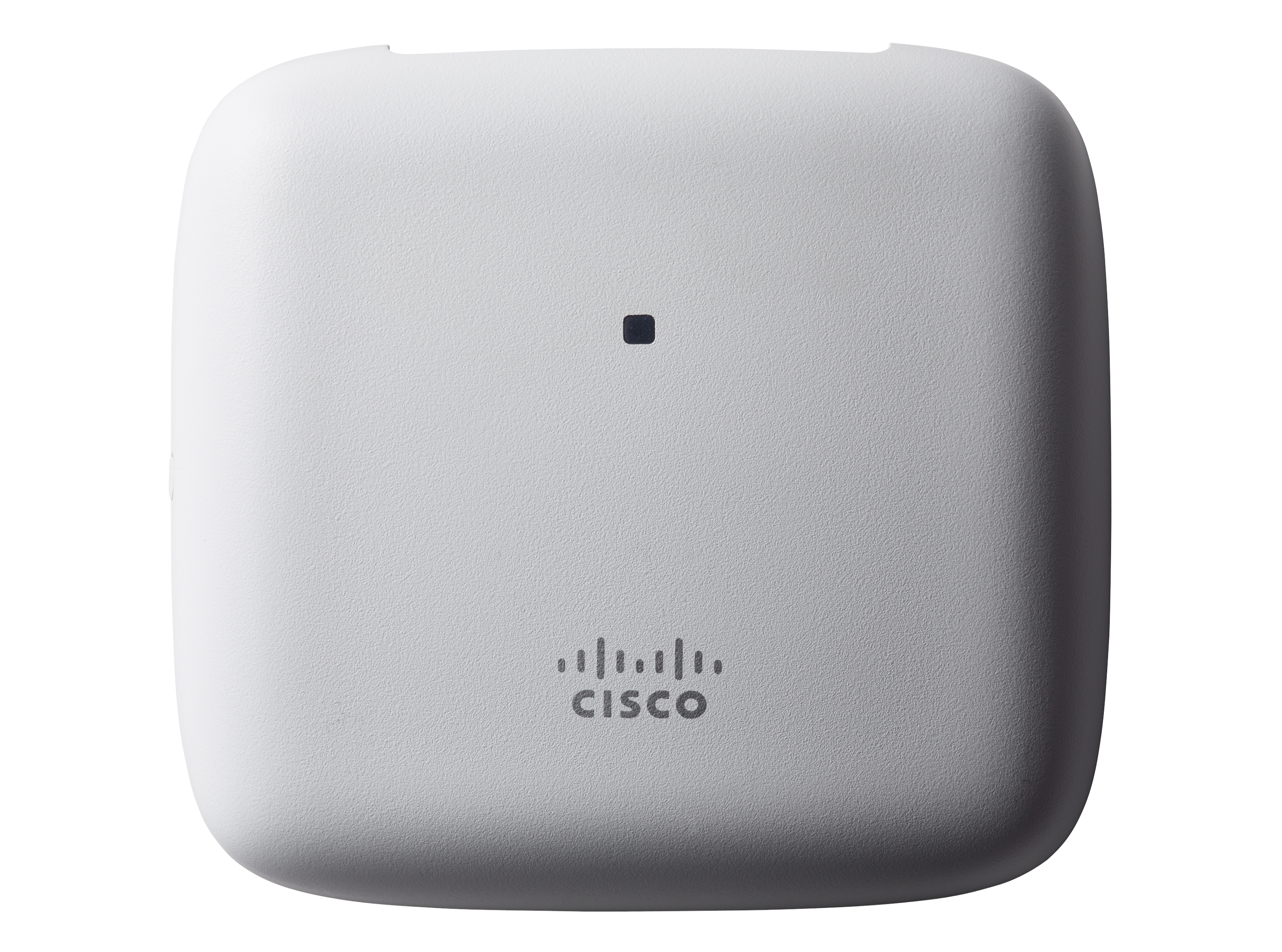 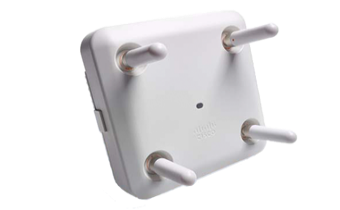 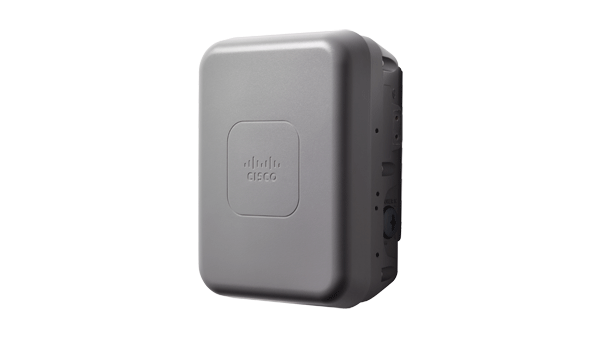 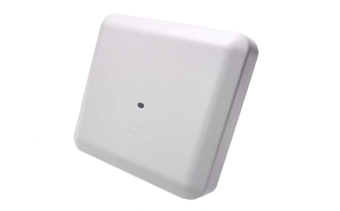 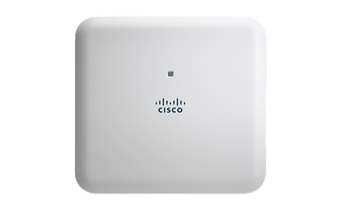 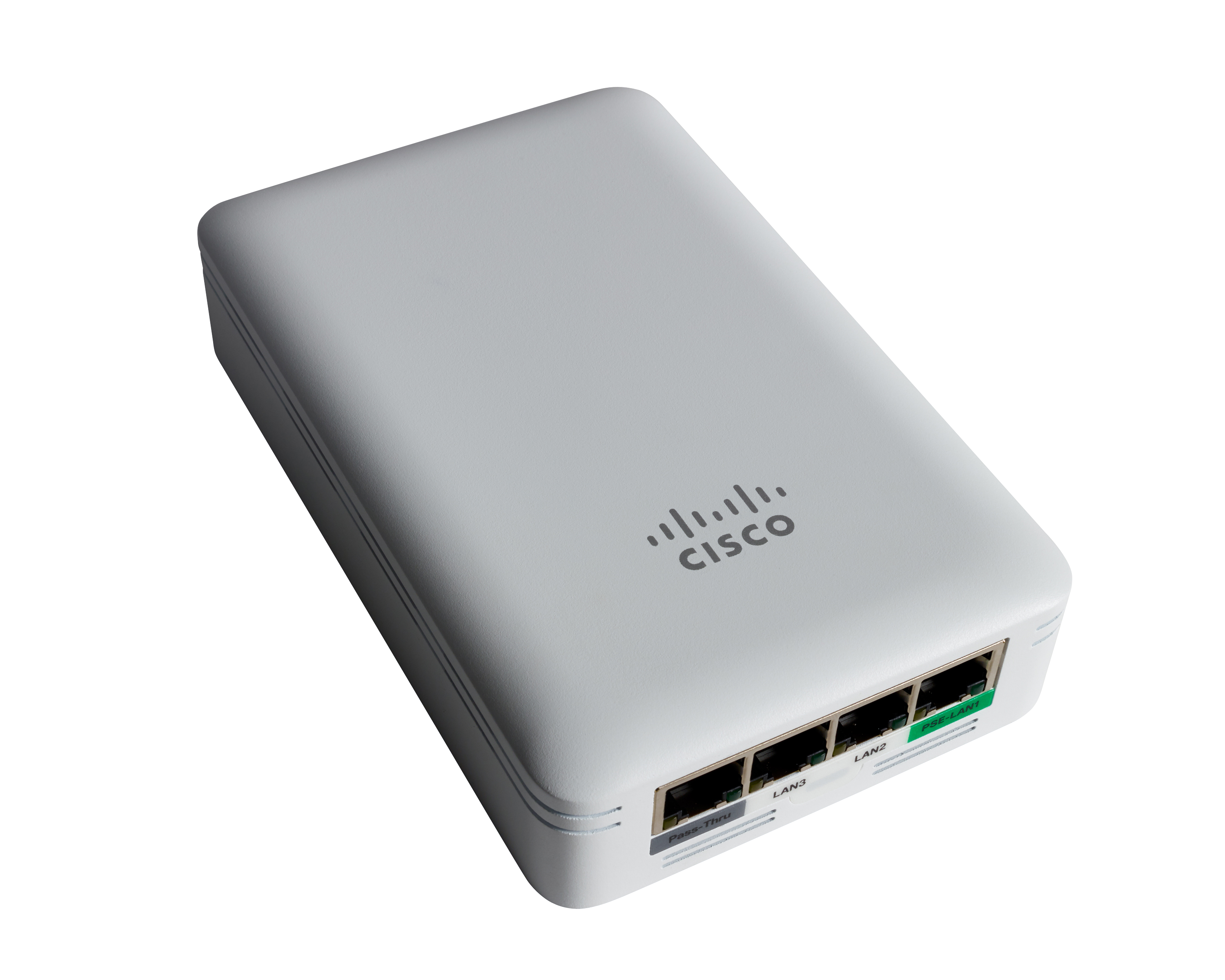 AIR-AP1815w-Q-K9
AIR-AP1832-Q-K9
AIR-AP2800-Q-K9
AIR-AP1562-Q-K9
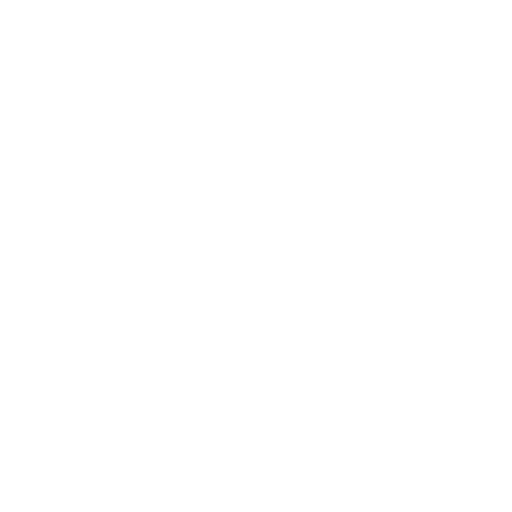 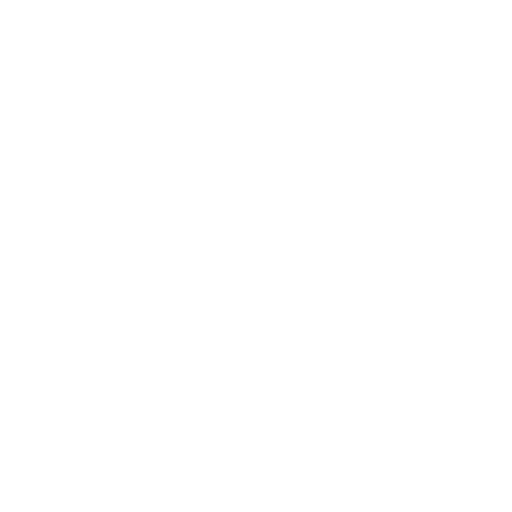 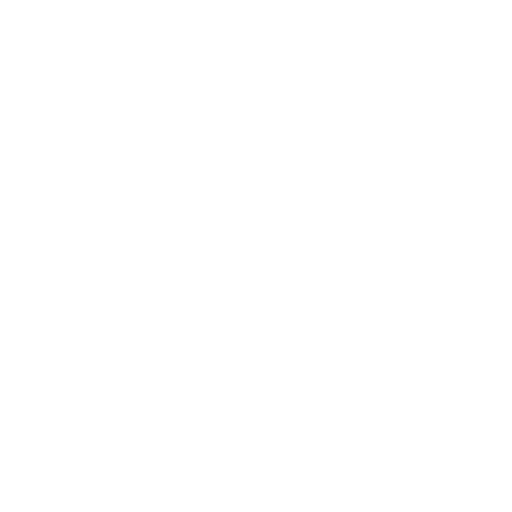 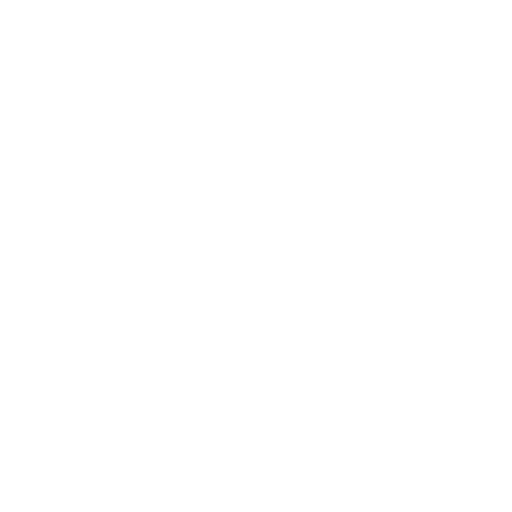 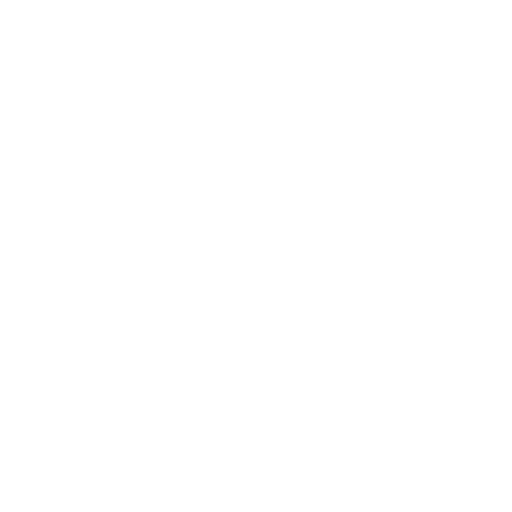 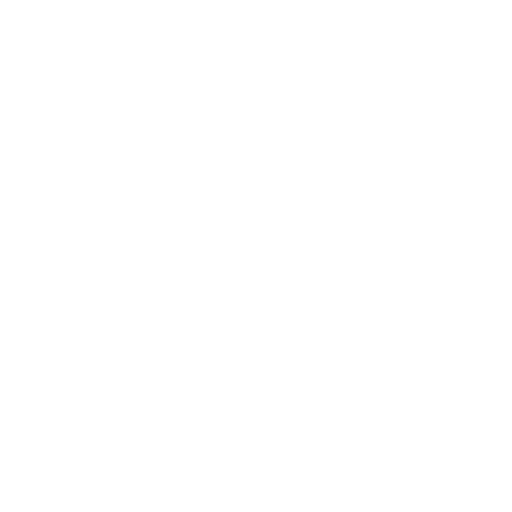 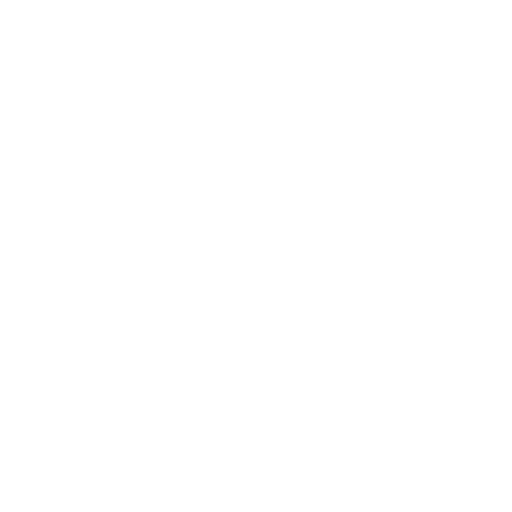 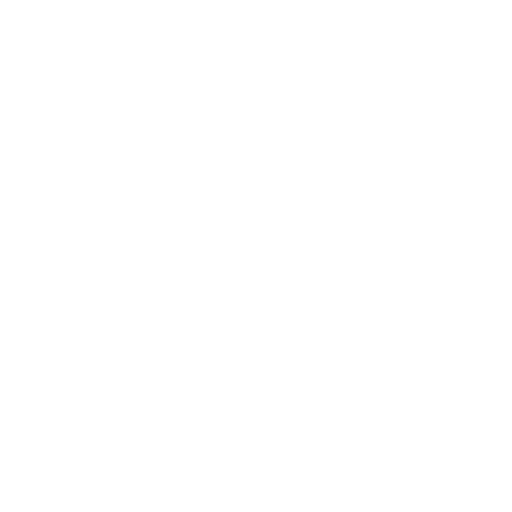 1000
1000
2000
1000
50
50
100
50
Cisco Mobility Express (CME)を展開するためにご理解いただきたいこと
CME ネットワーク　DHCP　8.2まで
ネットワーク側に外部DHCPサーバが必要です。　
このDHCPサーバから全てのAPのアドレス、ワイヤレス クライアントのアドレスを
配布します。
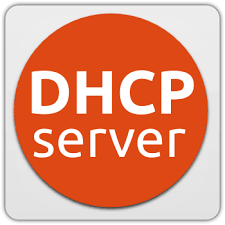 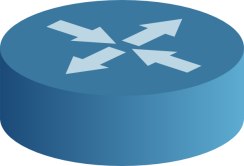 管理VLANネットワーク
デフォルト ゲートウェイ
CME ネットワーク　DHCP　8.3から
コントローラに内蔵DHCPサーバが実装されました。　このDHCPサーバから全てのAPのアドレス、ワイヤレス クライアントのアドレスを配布できます。
サポート コミュニティにDHCP設定解説があります。
https://supportforums.cisco.com/ja/document/13078676
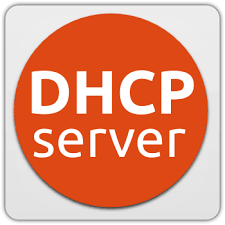 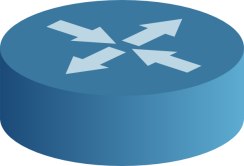 管理VLANネットワーク
デフォルト ゲートウェイ
CME ネットワーク デフォルト ゲートウェイ　8.2まで
CME起動時にデフォルト ゲートウェイへ疎通を確認します。
デフォルト ゲートウェイへ疎通が出来ない場合は、コントローラが起動しません。
（WebUIに応答しない、外部からコントローラに設定したアドレスに応答がない
SSIDが見えない事象になります）。
APはコントローラに
接続できないため
SSIDは見えない
コントローラ未起動
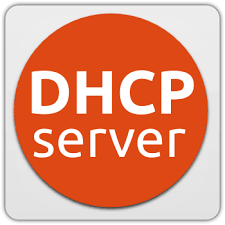 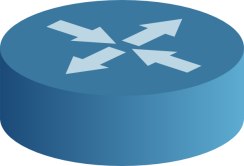 管理VLANネットワーク
デフォルト ゲートウェイ
CME ネットワーク デフォルト ゲートウェイ　8.3から
CME起動時にデフォルト ゲートウェイへの疎通が無くてもコントローラが起動します。
サイト サーベイなどネットワークが無い環境でもCMEを起動できます。
サイト サーベイ
8.3からサイト サーベイ
モードがサポートされました
コントローラ起動
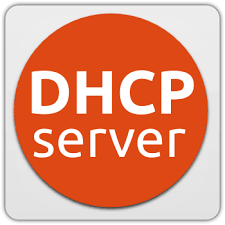 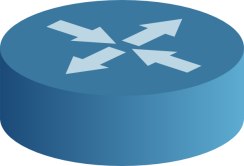 Ekahau
デフォルト ゲートウェイ
AC アダプタかPOE給電
CME 冗長機能
コントローラが起動しているのはプライマリAPのみ、他のSubordinate APは待機状態

つまりコントローラ管理IPアドレスはプライマリAPのみが応答します。
通常のコントローラのような N+1、SSO構成はサポートされません。
https://192.168.128.1
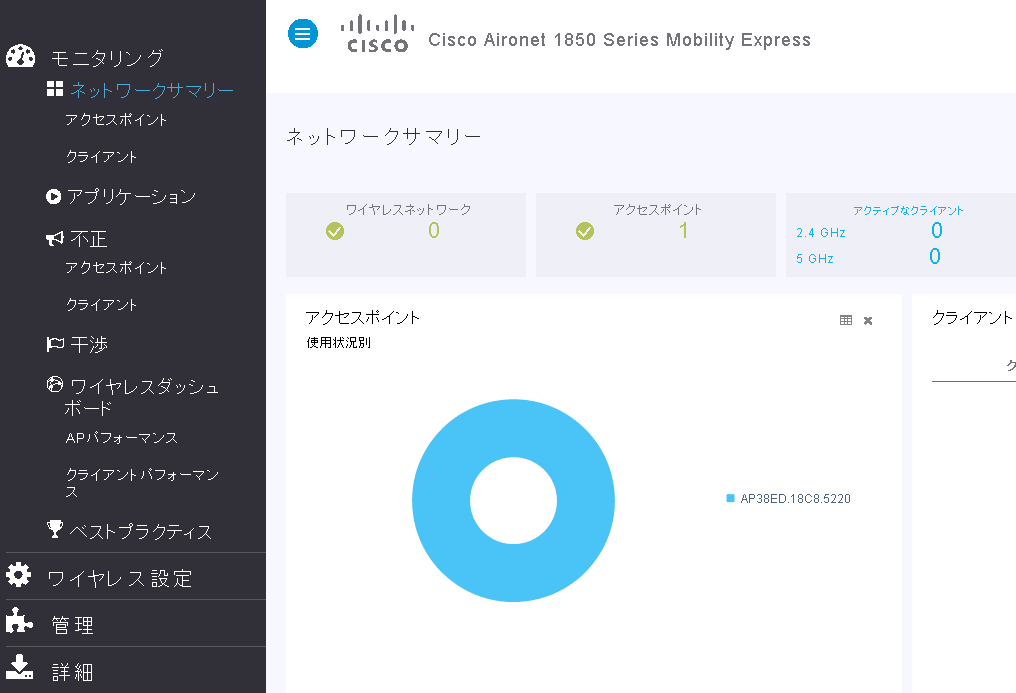 プライマリAP
Subordinate AP
従属AP
Subordinate AP
従属AP
CME 冗長機能
設定情報はプライマリAPからバックグラウンドで従属APへ複製されます。
変更した設定情報も従属APへ同期されます（Save Config 実行時）。
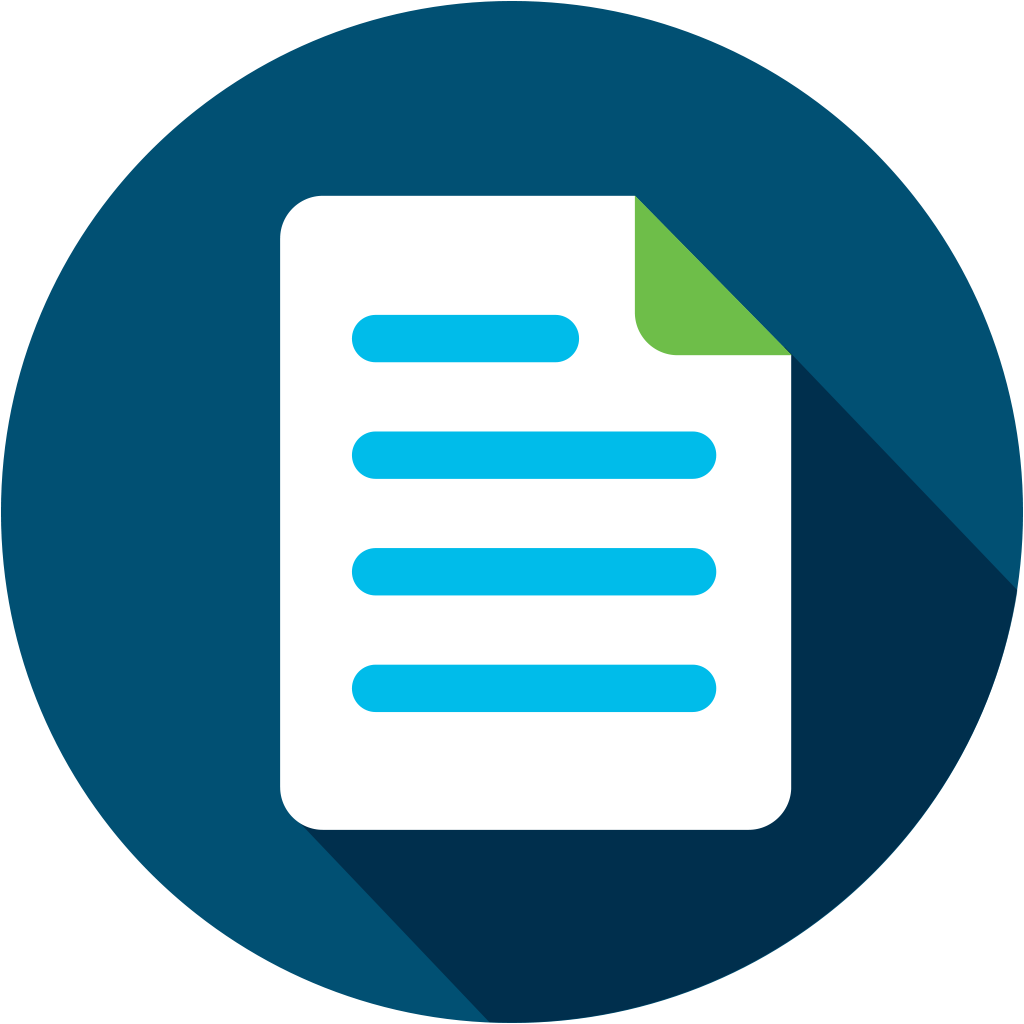 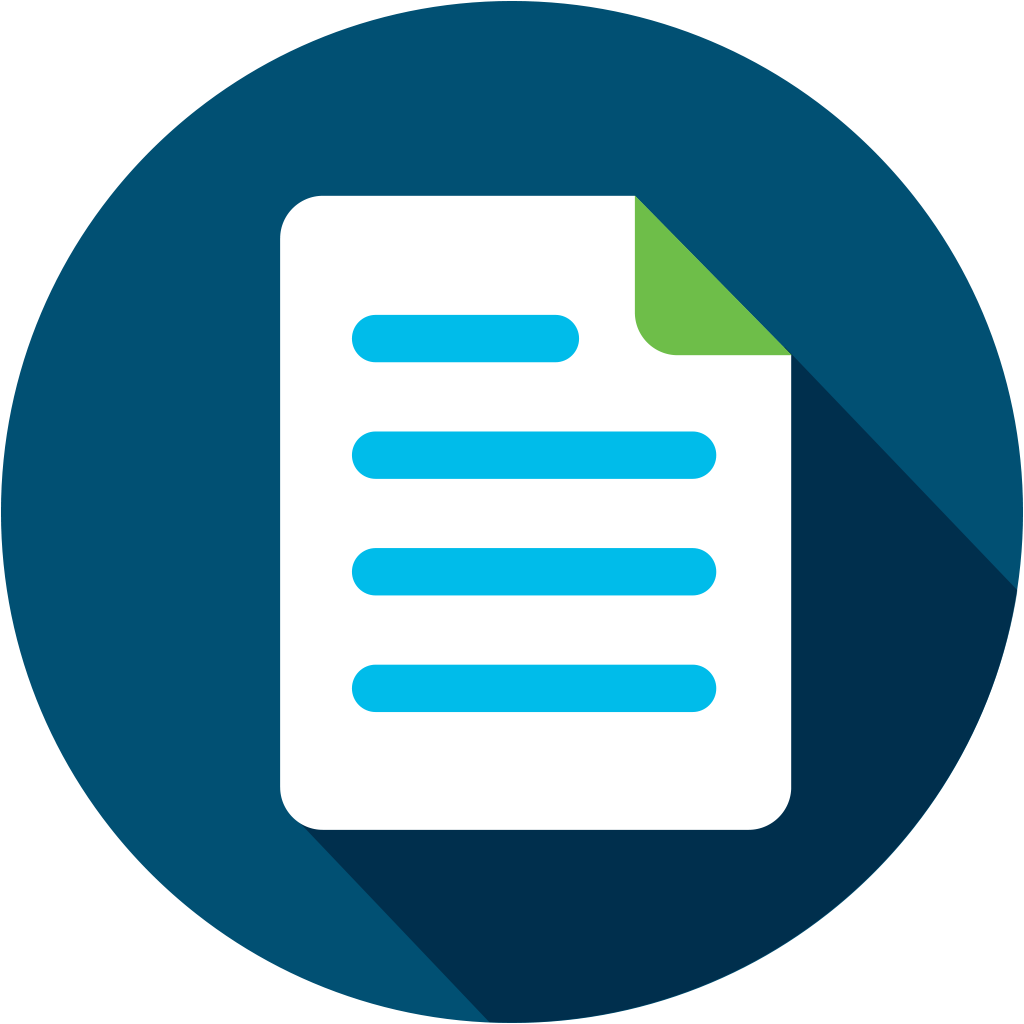 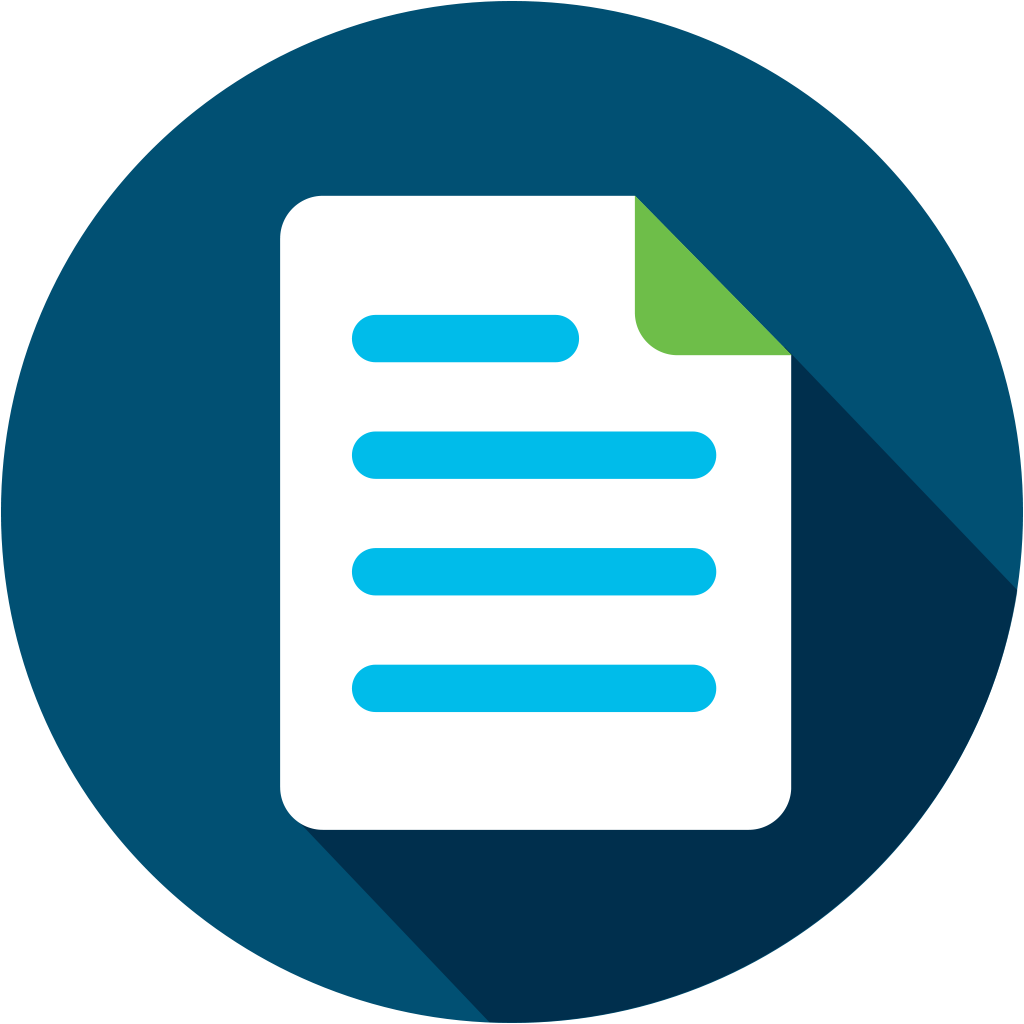 設定情報
プライマリAP
Subordinate AP
従属AP
Subordinate AP
従属AP
CME 冗長機能
プライマリAPから定期的にVRRP パケットが送信されます。
Subordinate APはプライマリAPから送信されるVRRPを確認し、3回消失すると
プライマリAPが居なくなったと判断し、次のプライマリAPの選出が行われます。
プライマリAPのIPアドレスは引き継がれます。
VRRP
※VRIDは１です、VRRPのパラメータ設定変更はできません。
CME 冗長機能
プライマリAPへの昇格は、コマンドで指定したAP、性能が高いもの（3800＞2800＞1800）、接続して
いるクライアント数が少ないAP、MACアドレスが小さいものの順で自動で選択されます。

CLIから次期プライマリAPを指定することもできます。
　config ap next-preferred-master cisco_ap_name　（8.3.102から）
　（強制昇格）config ap next-preferred-master cisco_ap_name forced-failover（8.3.102から）
①　Preferred指定
②　機種（3800>2800>1800）
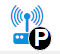 ③　クライアント数
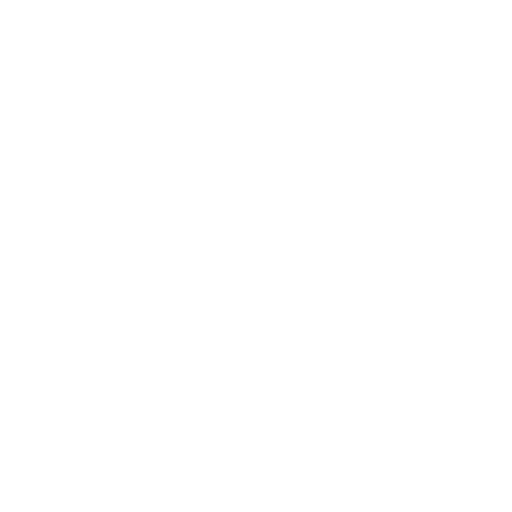 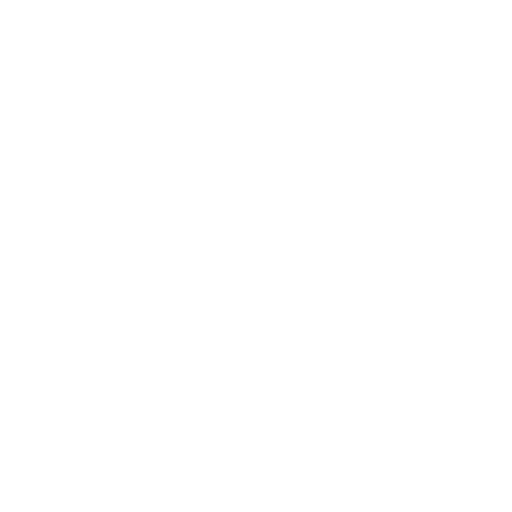 35クライアント
15クライアント
④　MACアドレスが小さい
subordinate AP
従属AP
プライマリ APへ昇格
CME ネットワーク APの接続
CMEではネットワーク越しのAP接続はサポートしません。
仮にDHCP Option43でコントローラのアドレスを指定した場合、APはコントローラに
帰属しますが、CMEの冗長機能は機能せず不整合を引き起こします。
CMEでは必ず同一ネットワーク（サブネット）にAPを配置してください。
Option 43
でコントローラの
アドレスを指定
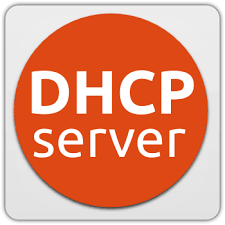 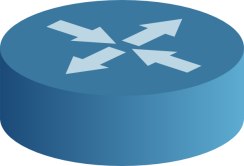 L3超えはサポートしません！
CME ネットワーク VLAN
CMEではCAPWAP（コントローラとAPの制御用）用とワイヤレス クライアントサービス用のネットワークを分けられます。
　・CAPWAP用はTAG無しのNative VLANが必須です。
　・クライアント用は別途VLANを作成して紐付けます。
　・スイッチのポートはTrunk Modeに設定してください。
SSID:  CISCO
VLAN: 120
CAPWAP用　TAG無し（Native VLAN）
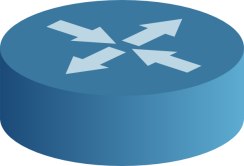 ワイヤレス クライアント用　VLAN 120
CME APのアップデート TFTP利用
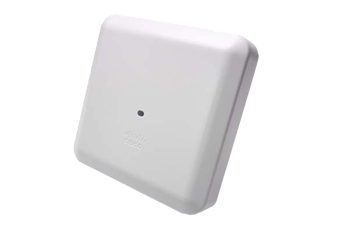 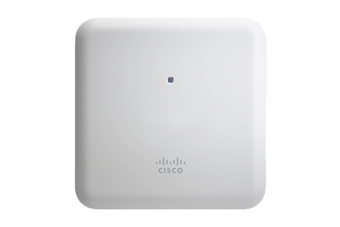 CMEに帰属しているAPの機種が混在の場合
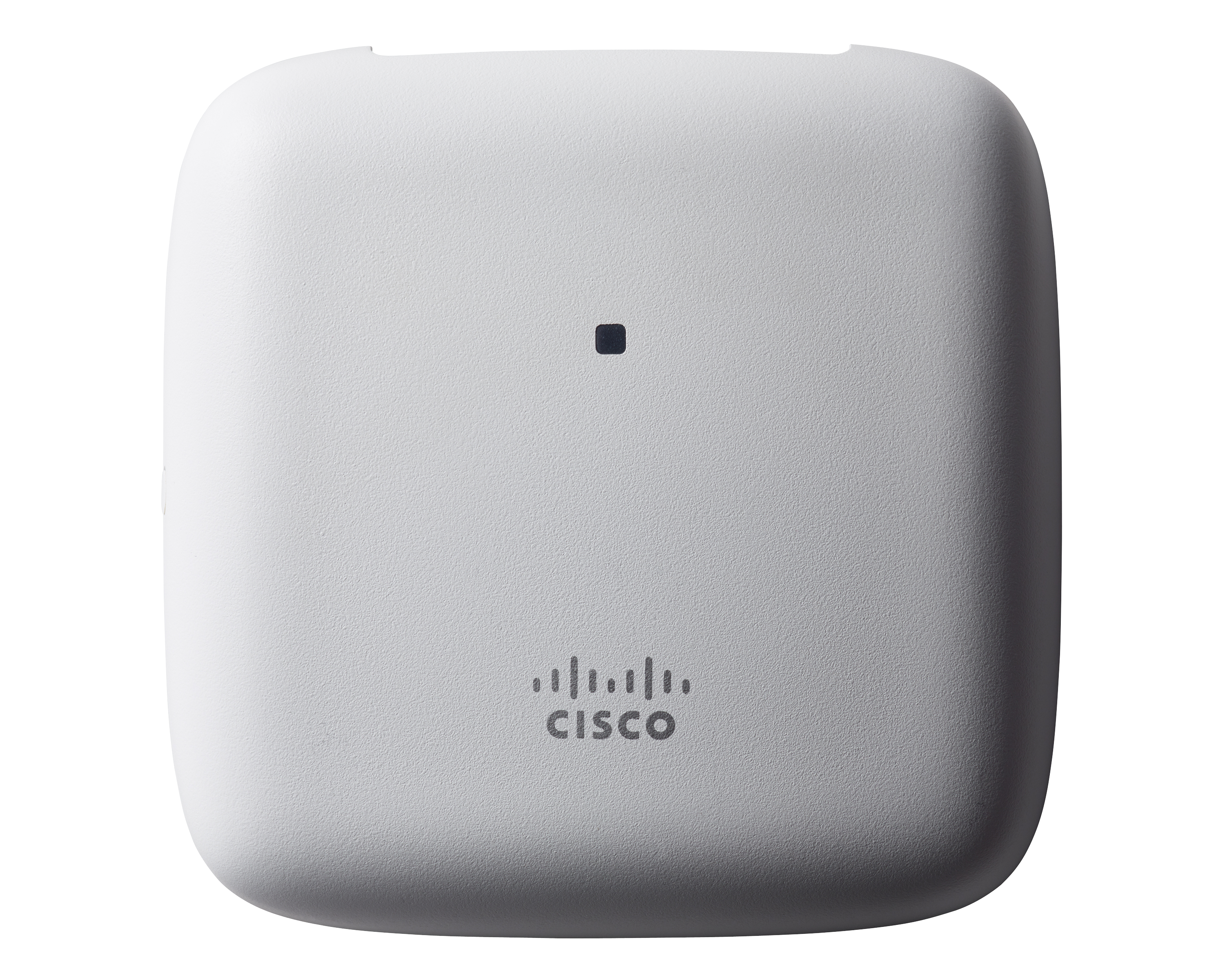 AIR-AP3800-K9-ME-8-3-111-0.zip
をtftpフォルダの展開
2802
1815
1832
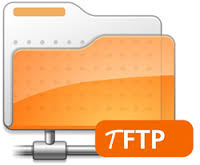 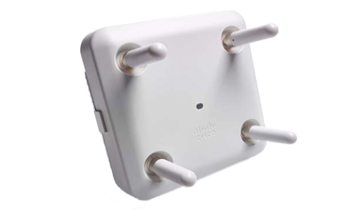 プライマリAP
AP3802
帰属しているAP機種毎にイメージ転送
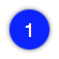 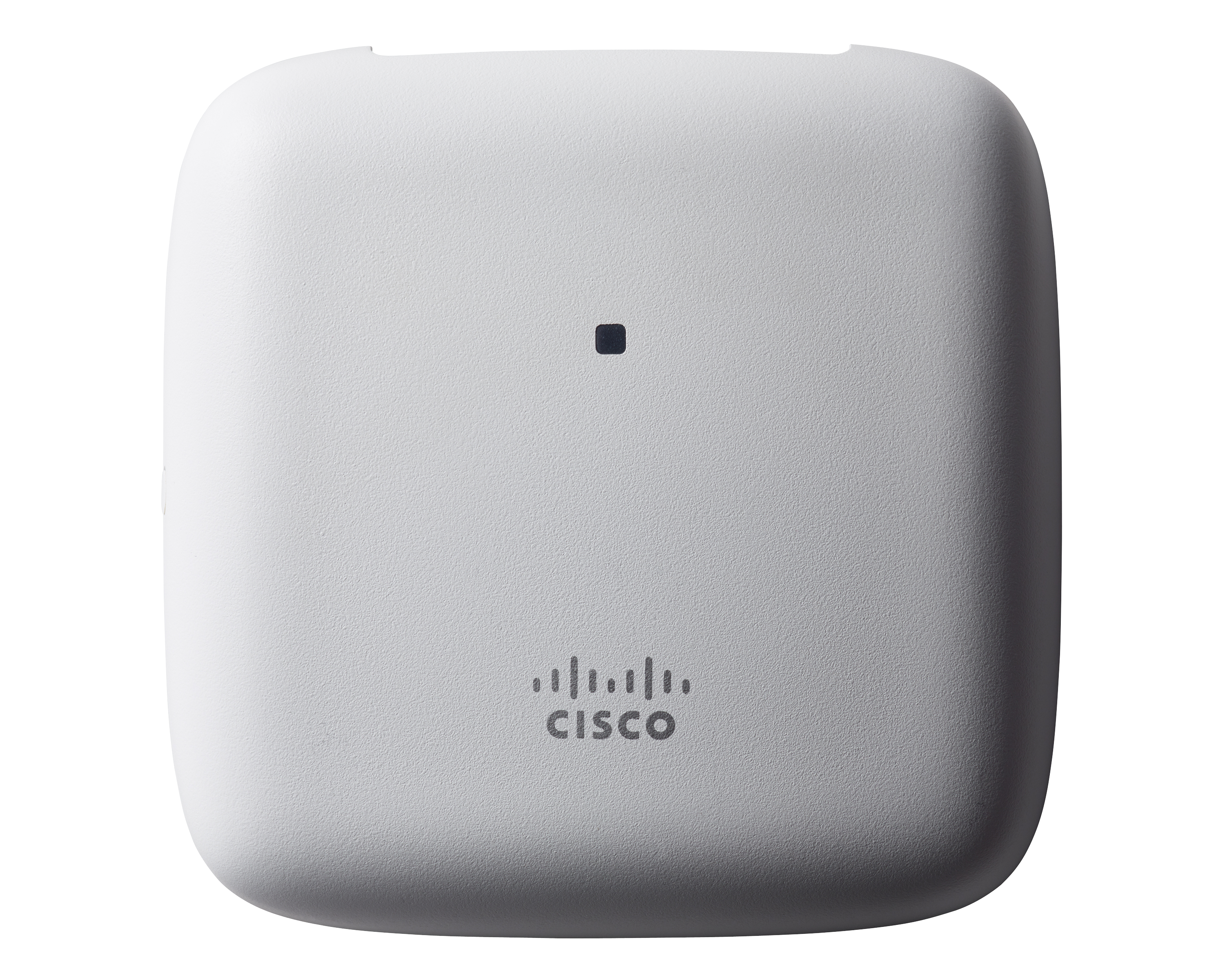 帰属しているAP機種毎にイメージ転送
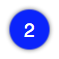 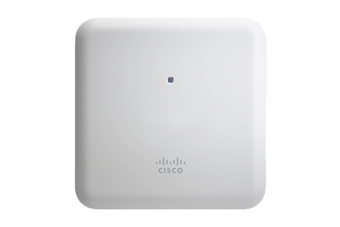 帰属しているAP機種毎にイメージ転送
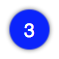 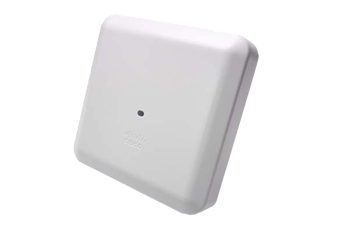 自動再起動を選択しておくと、帰属しているAP全てのイメージ転送が終了後、再起動します
イメージはプライマリAPを経由して
ターゲットのAPへ転送されます
CME APのアップデート　HTTP利用
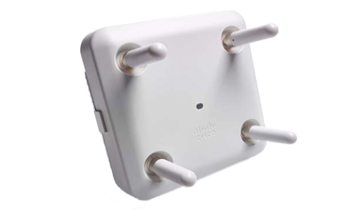 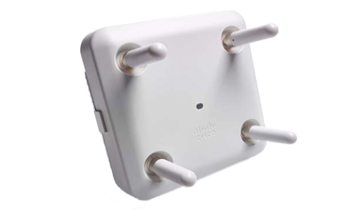 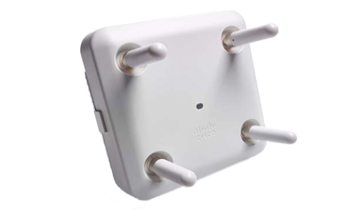 CMEに帰属しているAP
が単一モデルのみ
AIR-AP3800-K9-ME-8-3-111-0.zip
を展開したもの
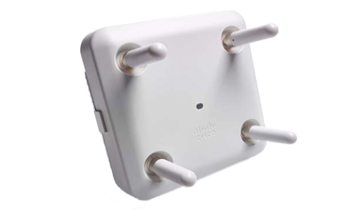 プライマリAP
AP3802
http を利用しイメージをプライマリ APのフラッシュストレージへ転送
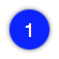 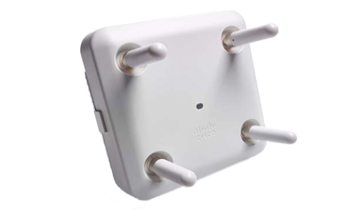 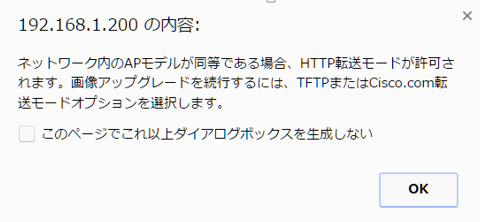 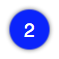 プライマリ APのフラッシュから帰属しているAPへイメージ転送
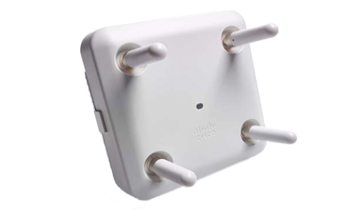 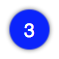 プライマリ APのフラッシュから帰属しているAPへイメージ転送
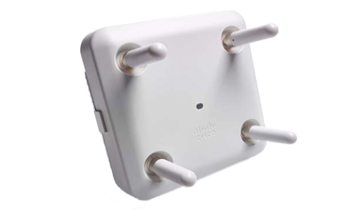 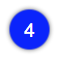 プライマリ APのフラッシュから帰属しているAPへイメージ転送
自動再起動を選択しておくと、帰属しているAP全てのイメージ転送が終了後、再起動します
CME ネットワーク その他
CMEモードではLAGをサポートしません。（AP2802、3802、1852）
802.3ad LACPサポートをサポートします。
CMEのAPを別サブネットへ移動する場合は必ず初期化してください。
電源を入れるときにモード ボタンを20秒以上押し続けると初期化できます
Autonomous APとの比較
Autonomous APからCMEへ
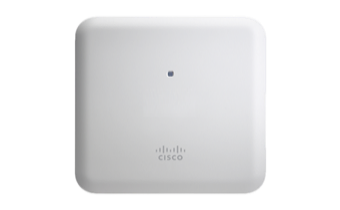 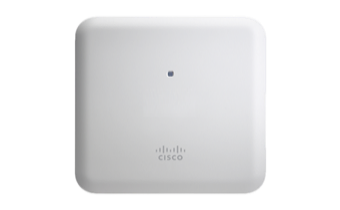 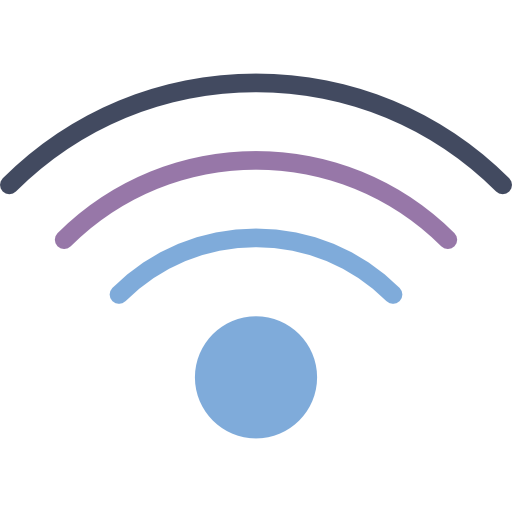 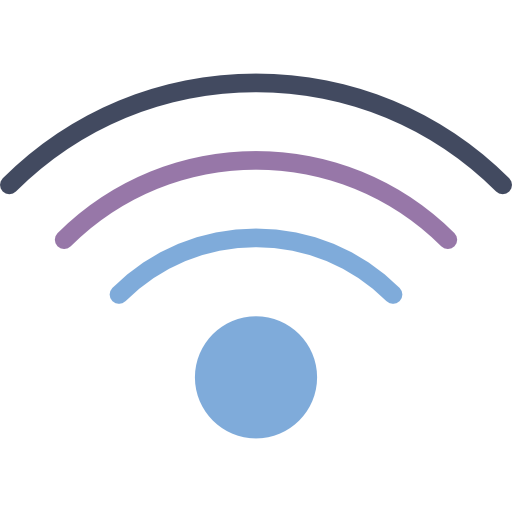 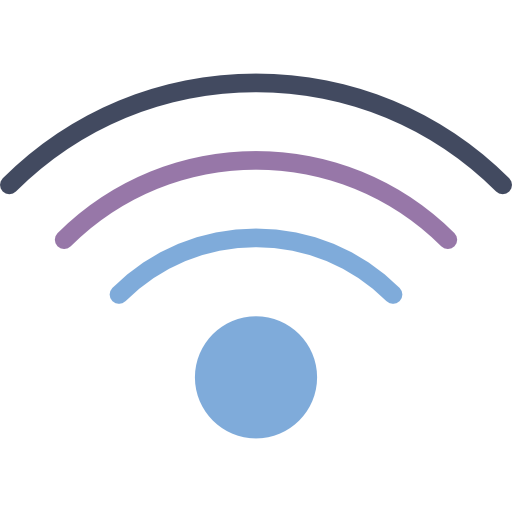 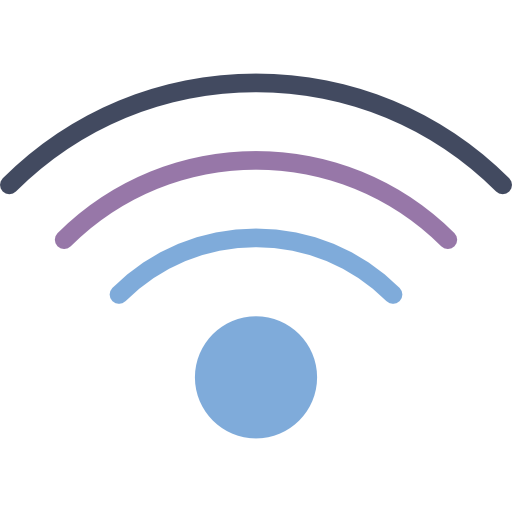 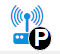 Autonomous AP
Autonomous AP
CME AP
CME AP
Autonomous APからCMEへ
CMEではプライマリAPが
メンバーAPを管理。
管理は個々のAPで行う。
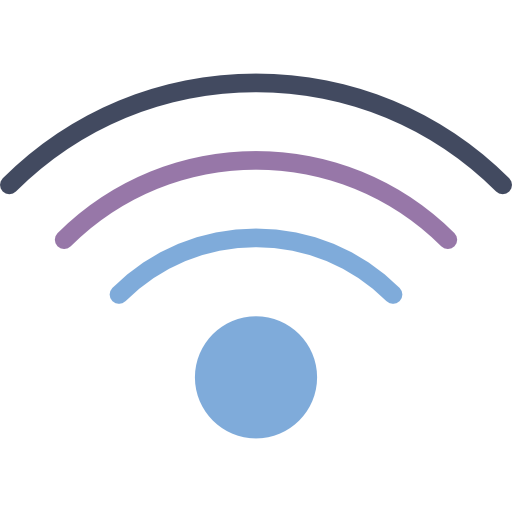 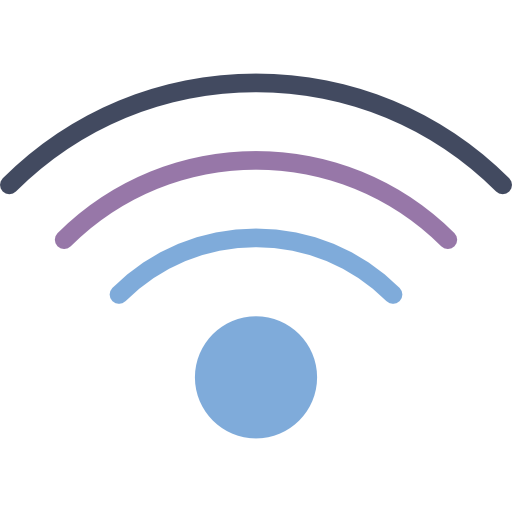 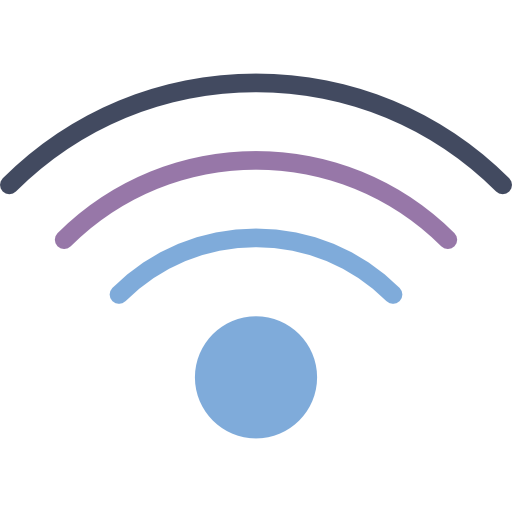 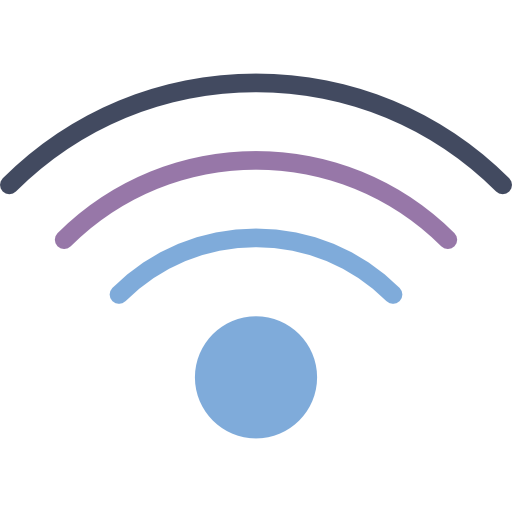 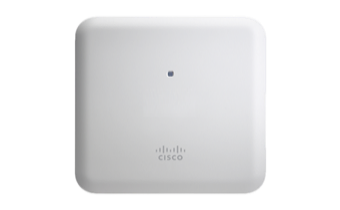 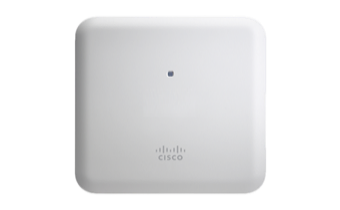 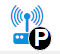 Autonomous AP
Autonomous AP
CME AP
CME AP
管理 IP
管理 IP
管理 IP
Autonomous APからCMEへ
SSIDにユーザ用VLANが紐付けできる。
ユーザ用
VLAN201
ユーザ用
VLAN201
管理用
管理用
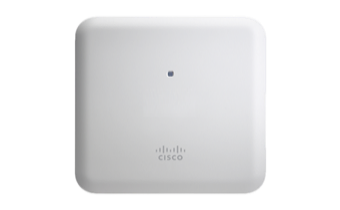 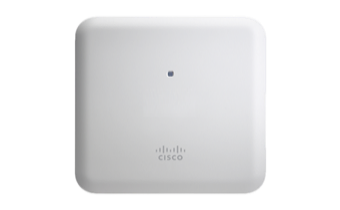 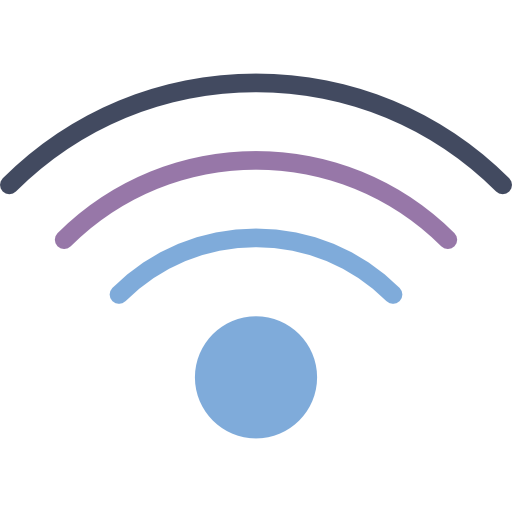 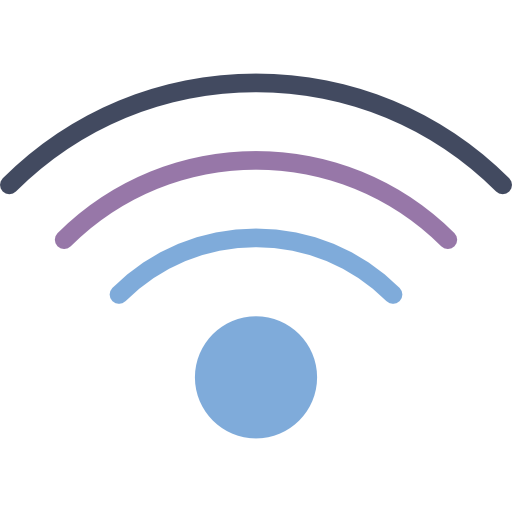 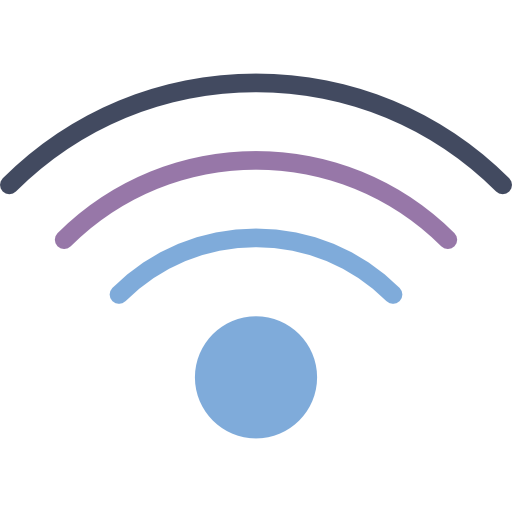 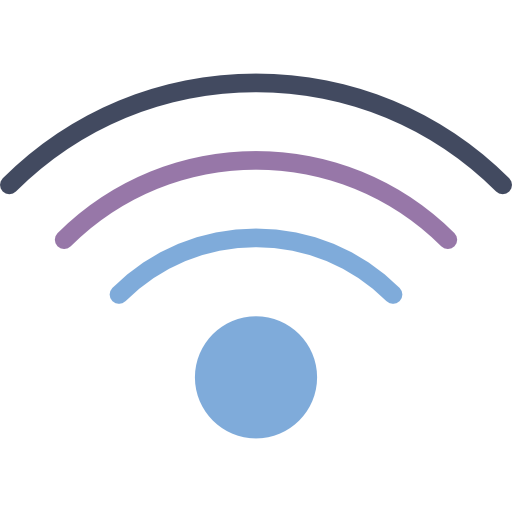 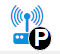 Autonomous AP
Autonomous AP
CME AP
CME AP
Autonomous APからCMEへ
Layer2 ローミング キー共有あり。
再認証なしの高速ローミングをサポート。
Layer2 ローミング キー共有なし。
ローミング時は再認証。
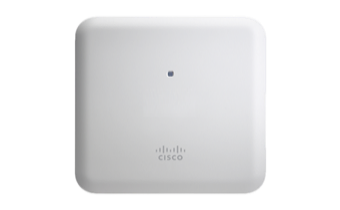 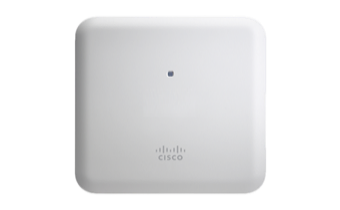 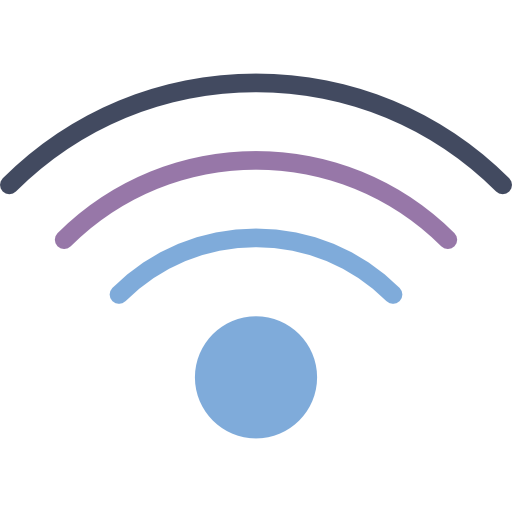 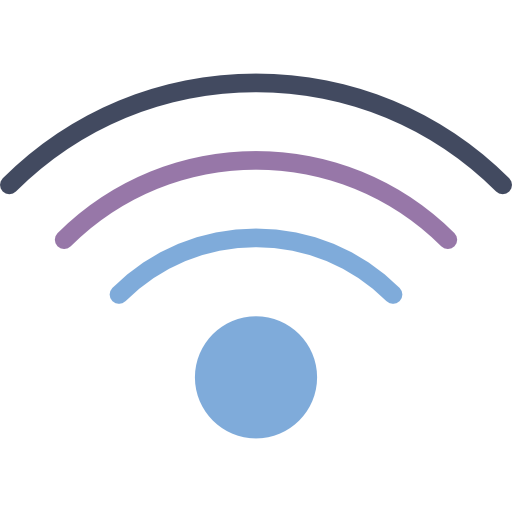 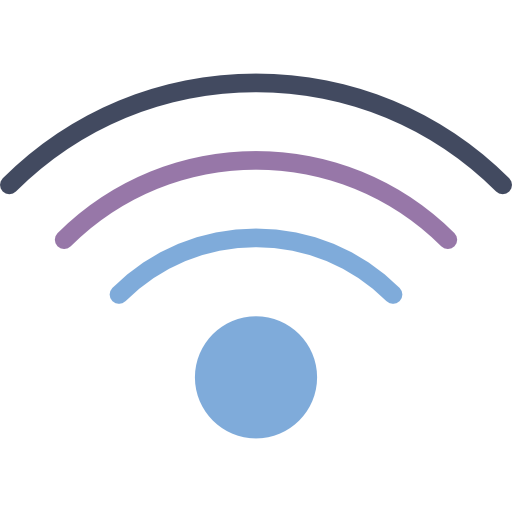 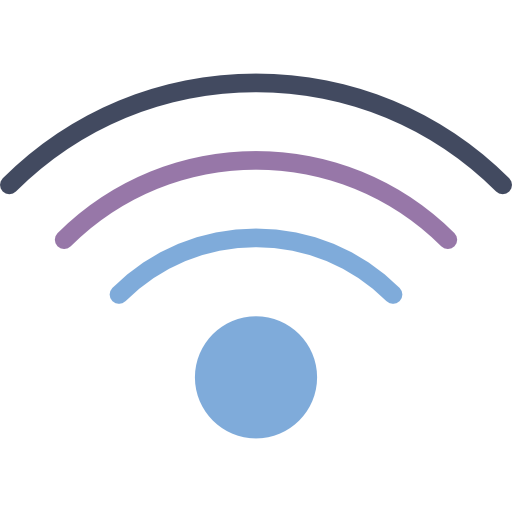 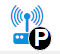 Autonomous AP
Autonomous AP
CME AP
CME AP
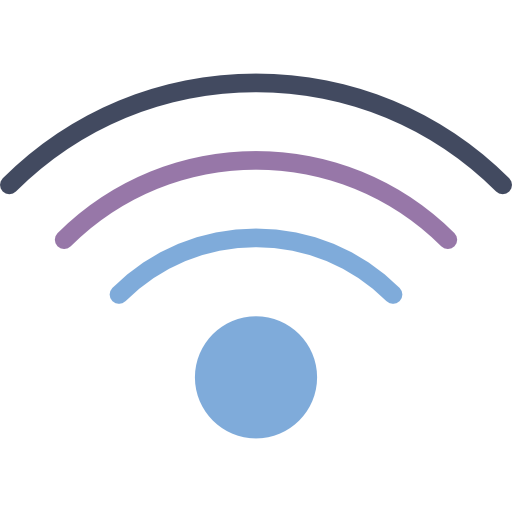 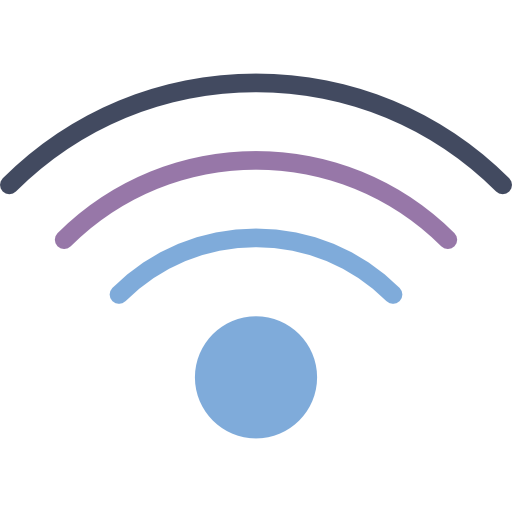 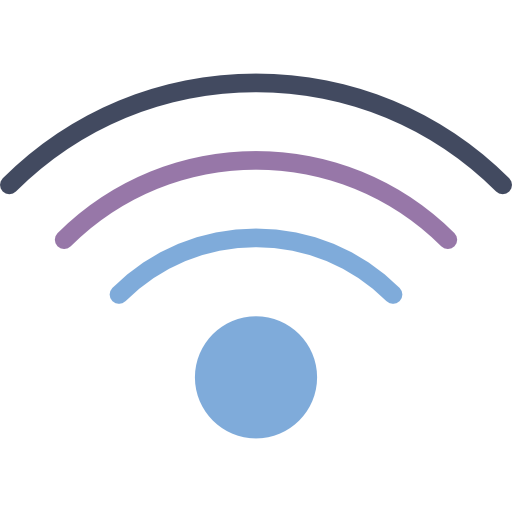 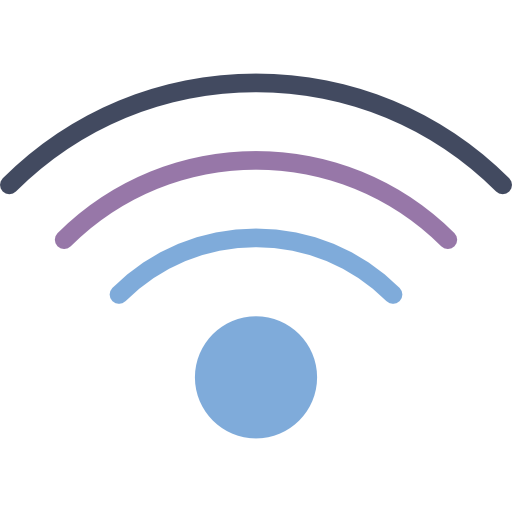 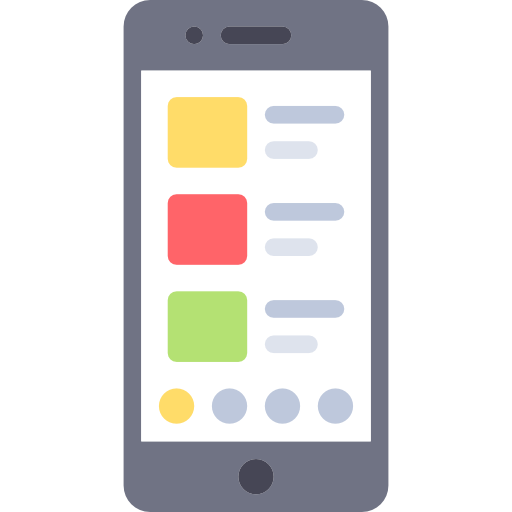 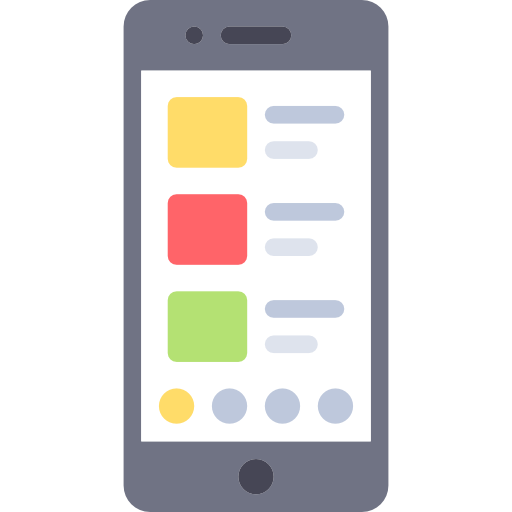 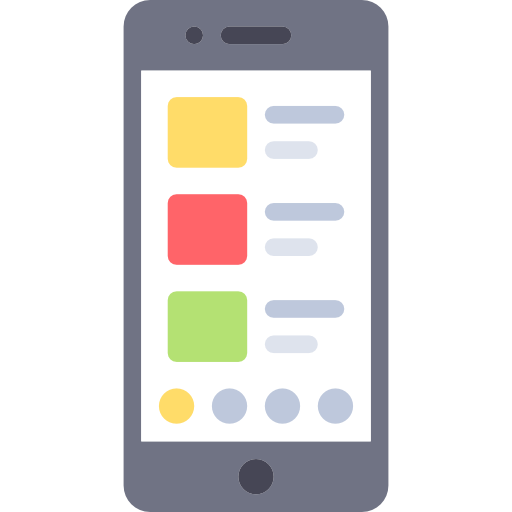 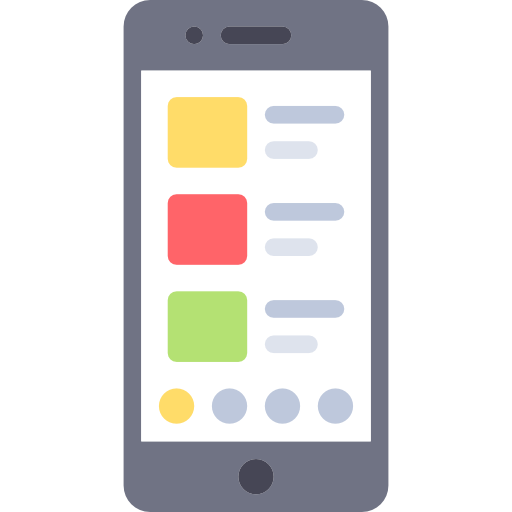 Autonomous APからCMEへ
CMEではAP追加やコンフィグ変更時
プライマリAPが自動的に設定を複製。
AutonomousではAP追加やコンフィグ変更時
個々に設定が必要。
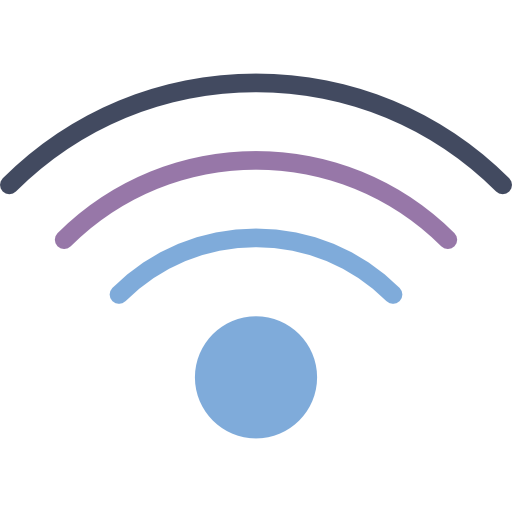 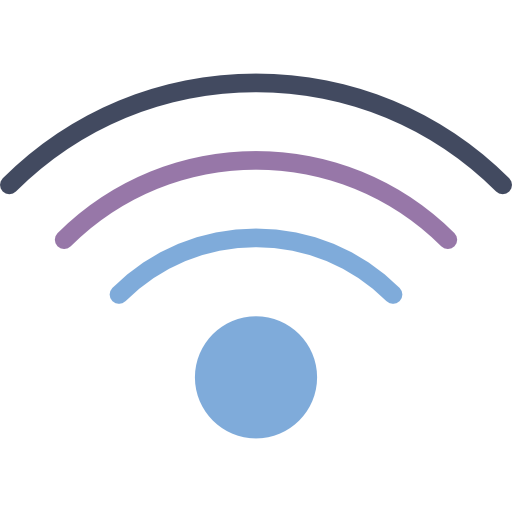 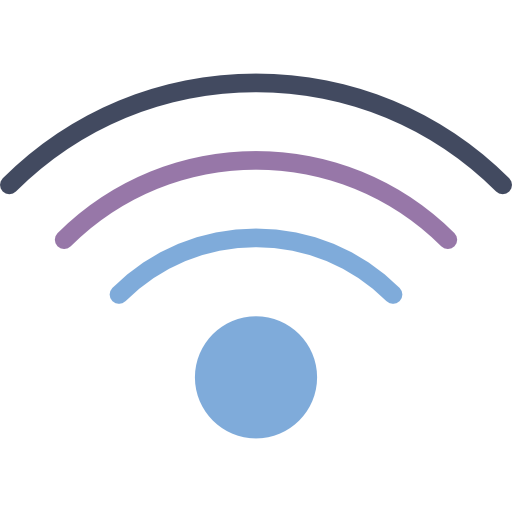 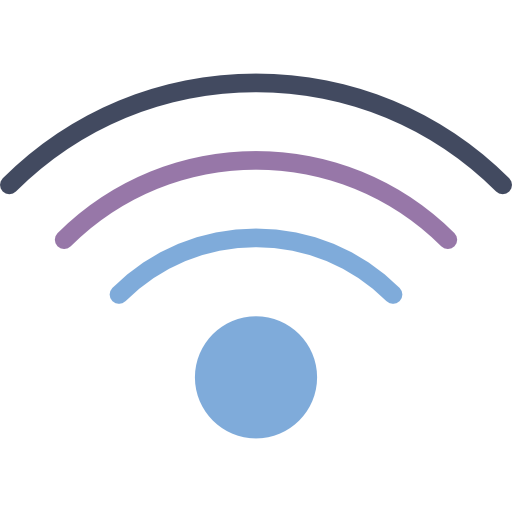 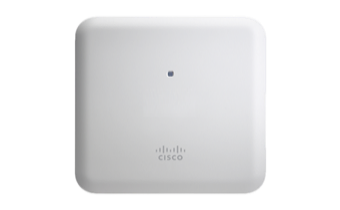 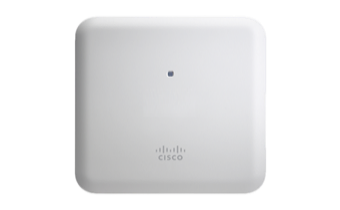 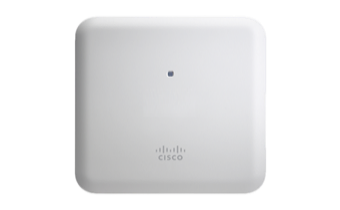 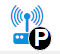 Autonomous AP
Autonomous AP
CME AP
CME AP 2
CME AP 3…
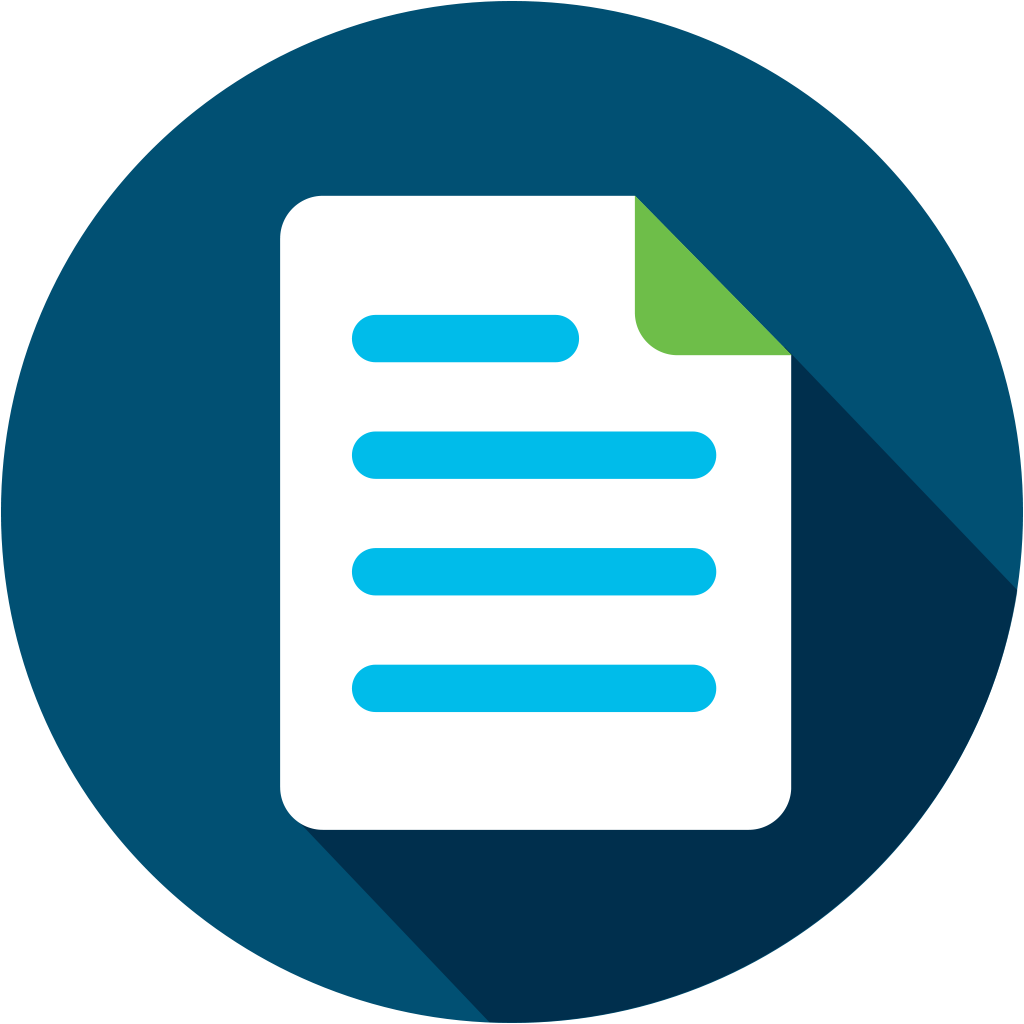 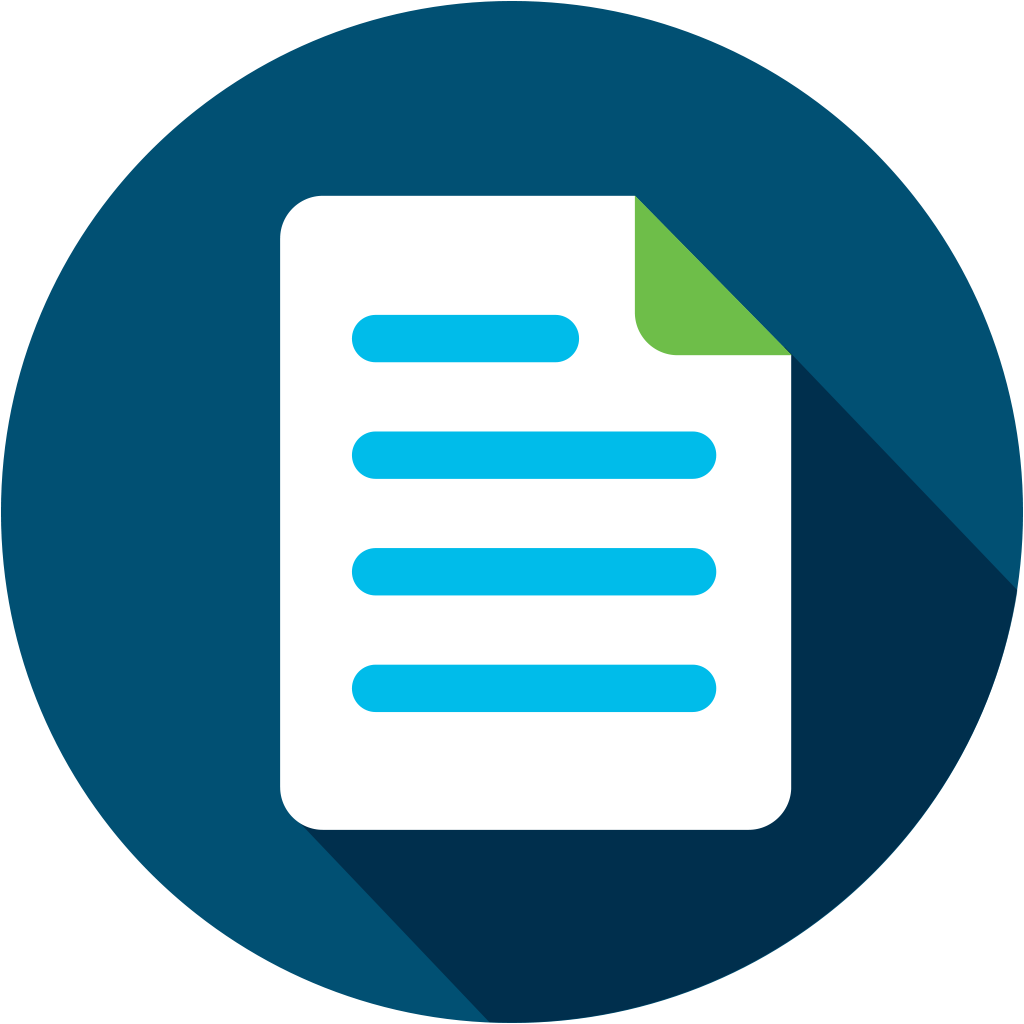 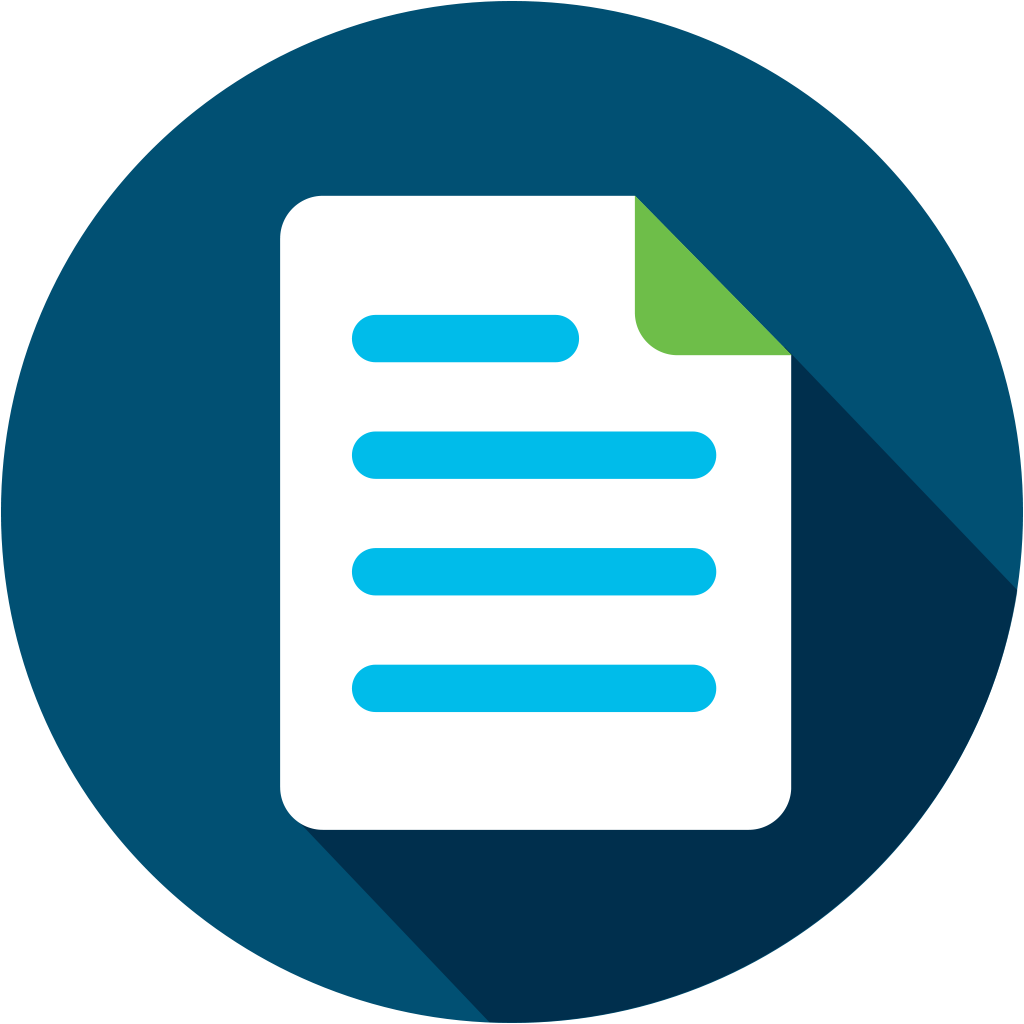 Autonomous APからCMEへ
CMEでは1台目のプライマリAPを
設定すれば、残りのAPはネットワークに
接続するだけ！
自動的にCMEのメンバーに加わります。
Autonomousではキッティングは
コンフィグを個々に管理者が
流し込み（複製）。
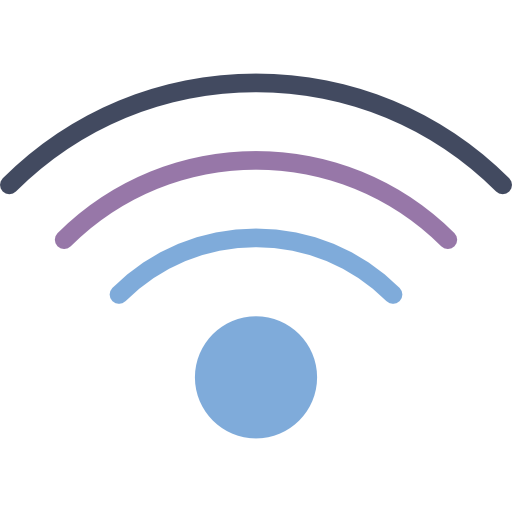 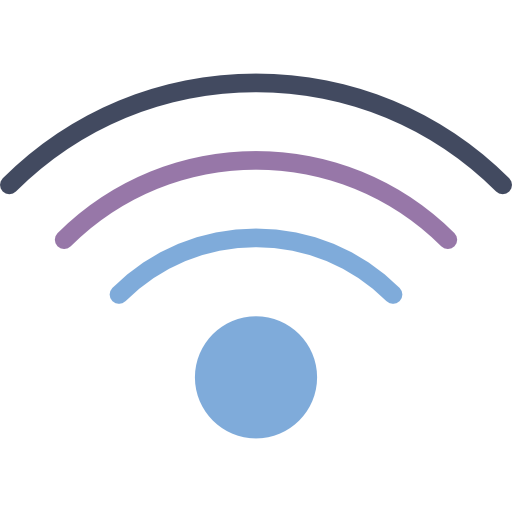 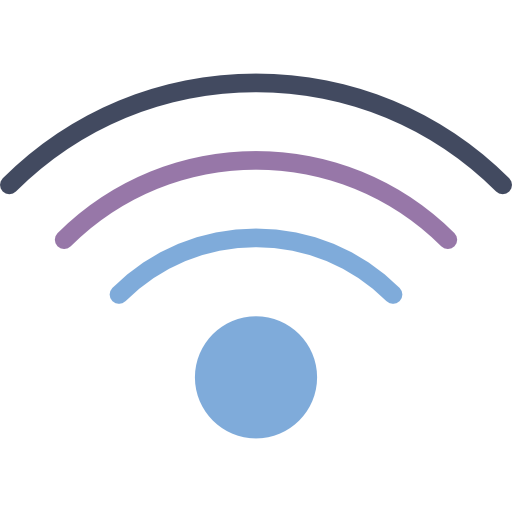 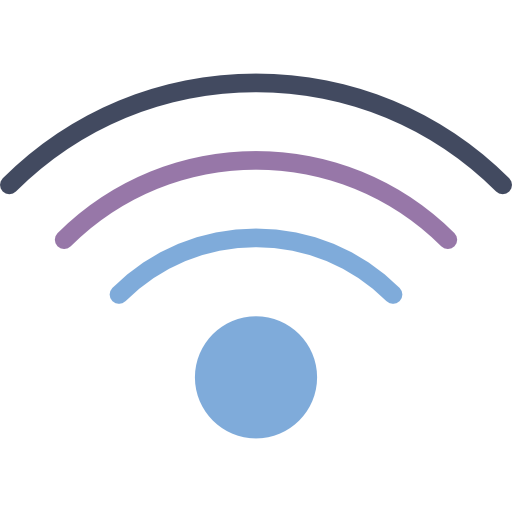 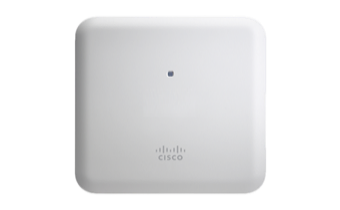 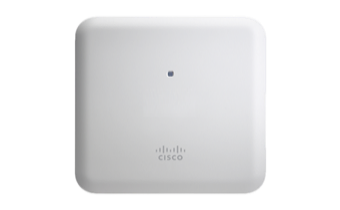 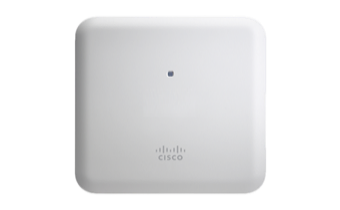 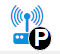 Autonomous AP
Autonomous AP
CME AP
CME AP 2
CME AP 3…
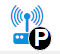 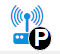 CMEのコンフィグを
Export/Import
することも可能です。
プライマリAPが成り代わって
メンバーAPを設定してくれます。
Autonomous APからCMEへ
CMEではコントローラが全APの無線環境をモニタリングして最適な環境に調整します。
無線状況のモニタリング、変更は
個々のAP単位です。
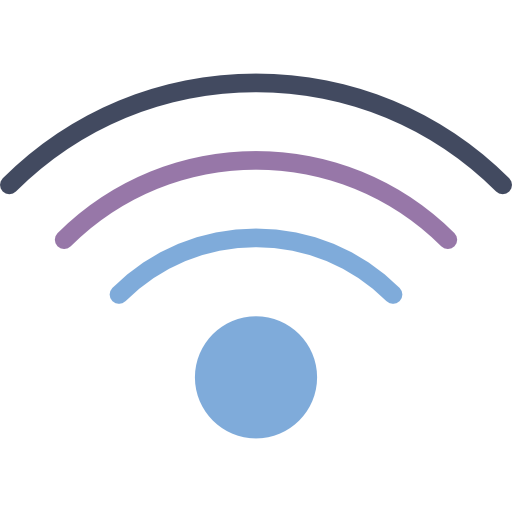 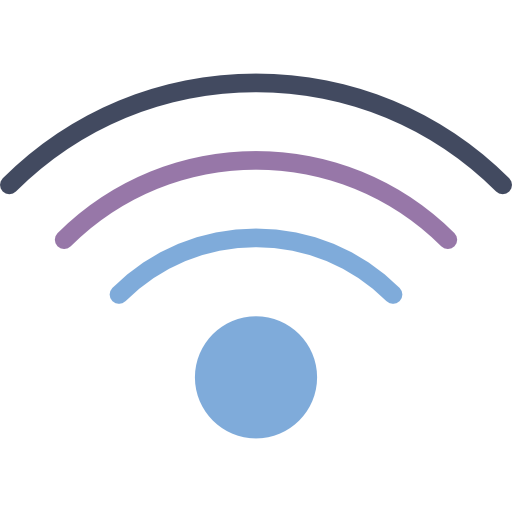 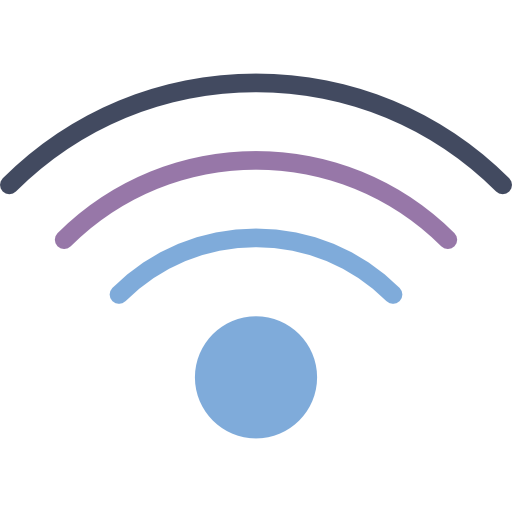 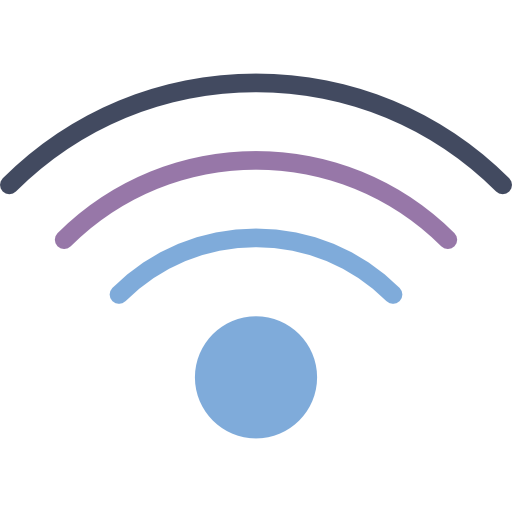 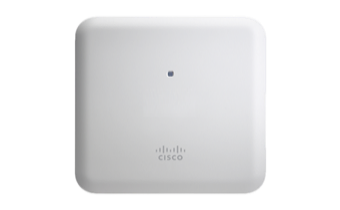 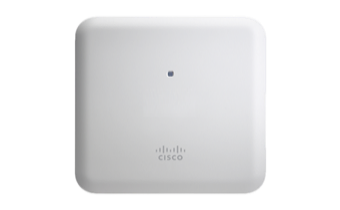 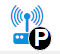 Autonomous AP
Autonomous AP
CME AP
CME AP…
RRM（Radio Resource Management）
CleanAir
Autonomous APからCMEへ
フロア毎に VLANが異なる場合、
CMEはL2 VLAN毎にプライマリAPが
1台存在し、残りのAPを管理。
フロア毎に VLANが異なる場合、
Autonomousでは各APは独立管理。
2階 管理用 VLAN
2階 管理用 VLAN
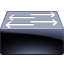 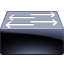 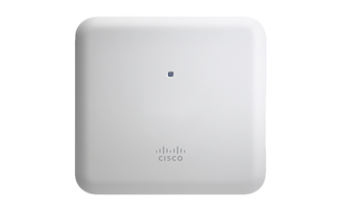 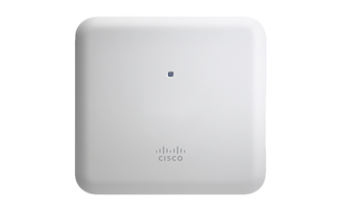 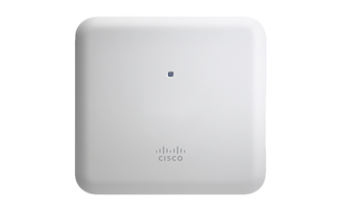 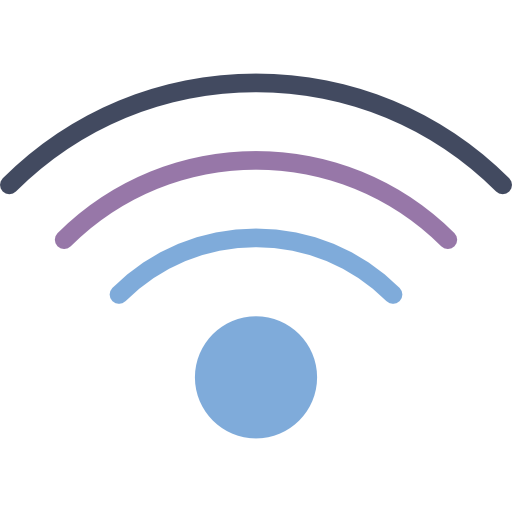 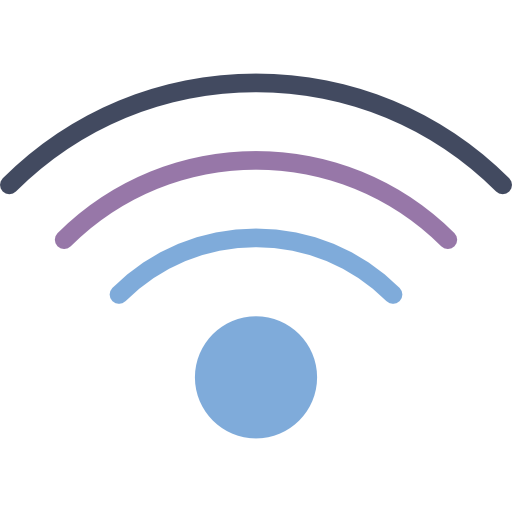 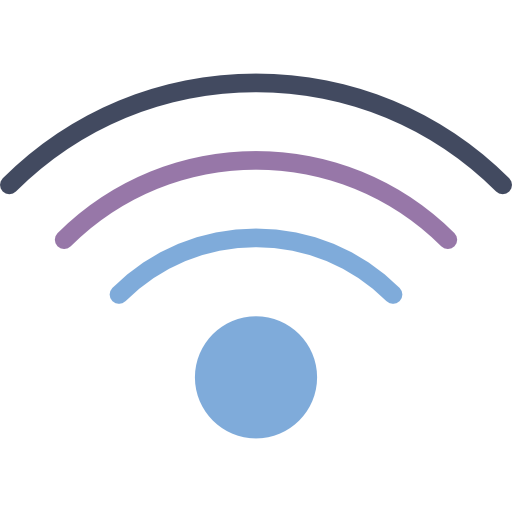 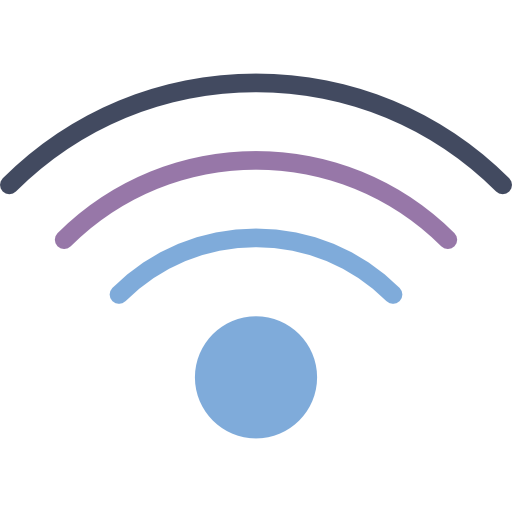 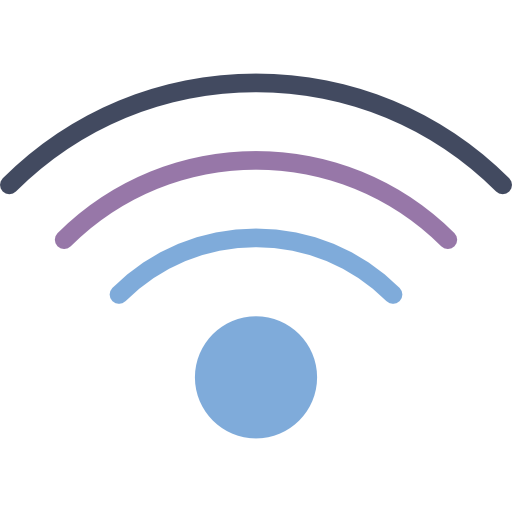 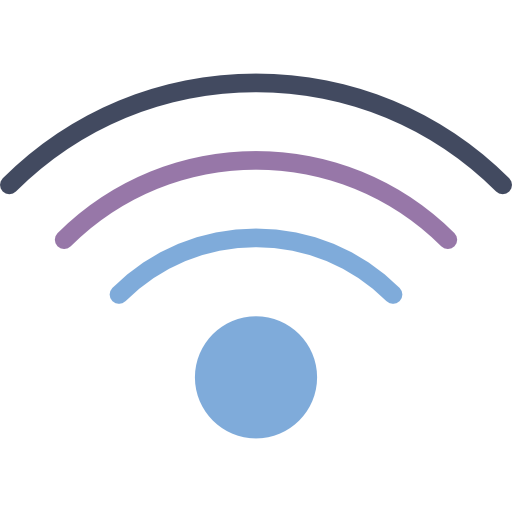 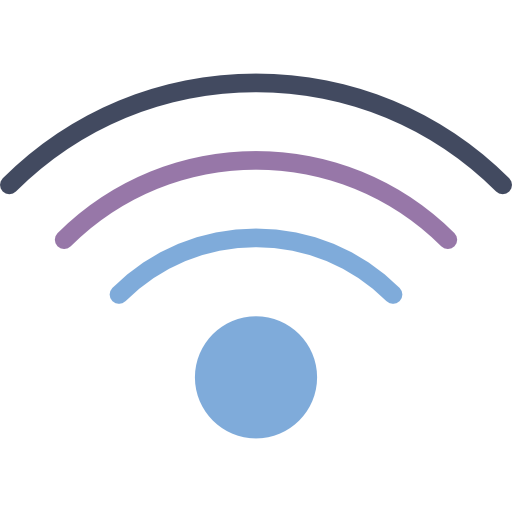 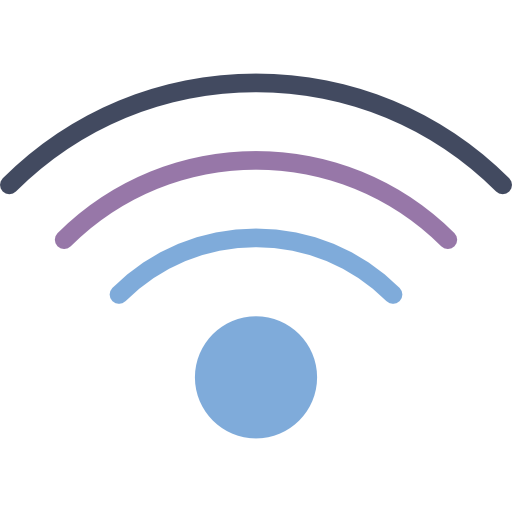 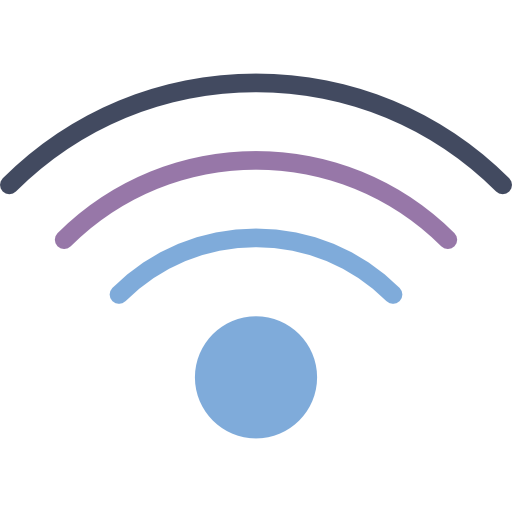 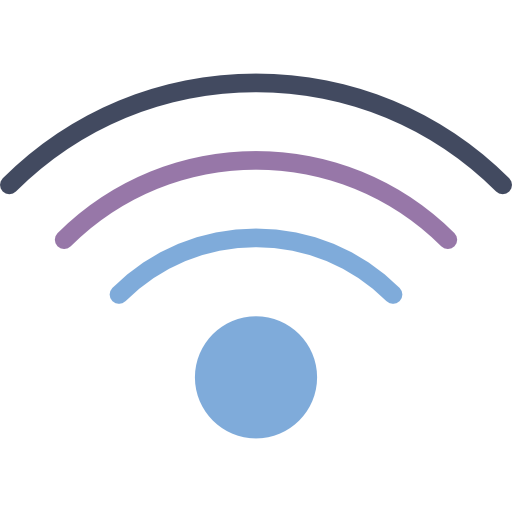 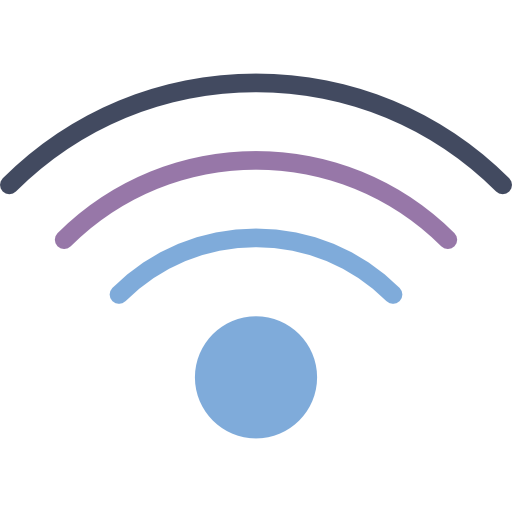 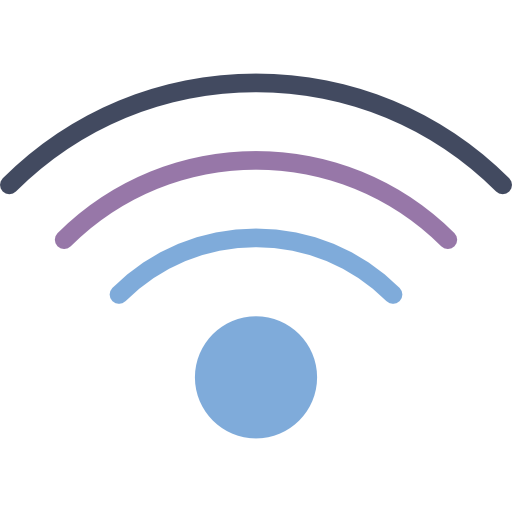 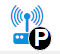 Autonomous AP
Autonomous AP
Autonomous AP
CME AP
CME AP
CME AP
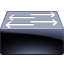 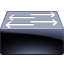 1階 管理用 VLAN
1階 管理用 VLAN
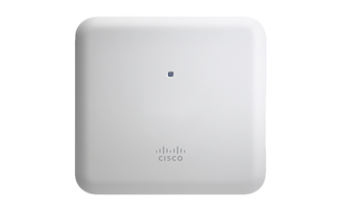 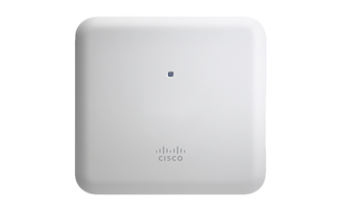 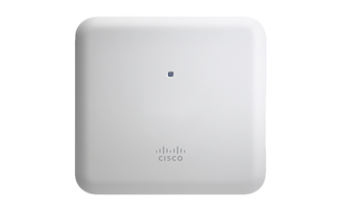 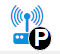 Autonomous AP
Autonomous AP
Autonomous AP
CME AP
CME AP
CME AP
※プライマリAP同士での連携はないため
各プライマリAPごとに無線LAN管理エリアがわかれます。
つまりRRMなどシステム全体で機能するものは
プライマリAP配下ごとに別々に動作することになります。
Autonomous APからCMEへ
これまで説明してきたRRM、CleanAirによる電波管理、シンプルな設定・運用のメリットを最大限活用するためには、ネットワークの変更を行い
1台のプライマリAPで管理することをご提案ください。
2階
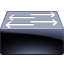 同一 管理用 VLAN
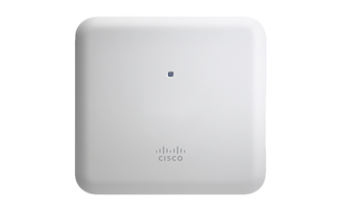 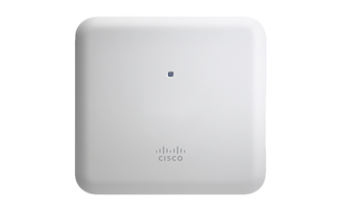 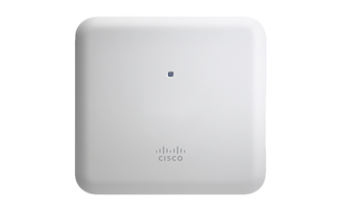 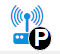 CME AP
CME AP
CME AP
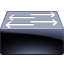 1階
同一 管理用 VLAN
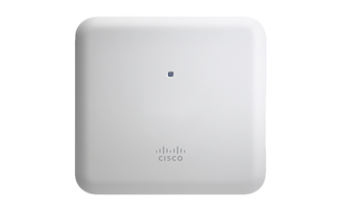 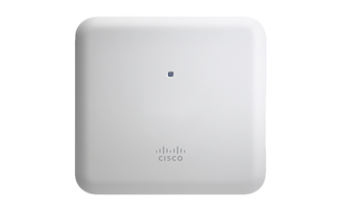 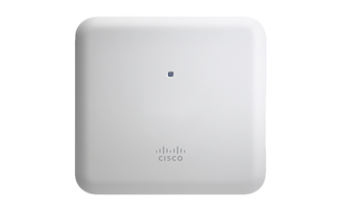 CME AP
CME AP
CME AP
リリース毎の機能アップデート
Cisco Mobility Expressの進化
8.4
8.5
FEB, 2016
8.3 MR1
AUG, 2016
8.3
DEC, 2015
8.2
サイト サーベイ
1562 APのサポート
2800および3800 APのサポート
内部DHCPサーバーのサポート
ソフトウェア アップデート - cisco.com
スタンドアロン モードのサポート
ゲスト アクセスの強化
CMXクラウドのサポート
SNMPv3のサポート
使いやすさの向上
保守性の向上
スケール -100 APs/2000 clients
Day 0 セットアップでPnPサポート
Application Control
Appleフィーチャのサポート
ゲストWLAN の強化
MAC フィルタリング
ロビー アンバサダ
エキスパート ビュー
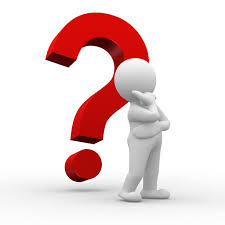 SEP, 2015
8.1 MR2
CLIによるセットアップ ウィザード
ソフトウェア アップデート - HTTP
NTPプールのサポート
保守性の向上
Mobility Express導入
CMEリリース
8.2
CLIベースの初期設定ウイザード
802.11r　
Over-the-Air Fast BSS transition method、　Over-the-DS Fast BSS transition method、 Fast Transition PSK authentication、Fast BSS transitionのみCLIから設定
CCKM （CLIのみ設定可）
HTTPベースのソフトウェア アップデート
8.3
新APのサポート　1560、1815
FRA（AP2800/3800）
CMX Cloud　（Presence、Analytics）
日本語、韓国語GUI
Guest ログインページのカスタマズ
プライマリAPの強制切り替え
CMEリリース
8.4
スケールアップ -100 APs/2000 クライアント
　（機種毎に異なります）
Day 0 PnPのサポート
Application Control
Apple Featuresのサポート
Guest WLAN 機能拡張
MAC フィルタリング
ステルスSSID
ロビー アンバサダー
エキスパート画面
dictates
8.5
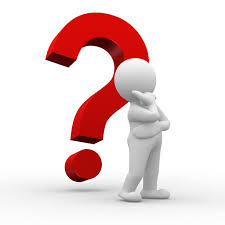 アクセスポイントとスケーラビリティリリース8.4以降
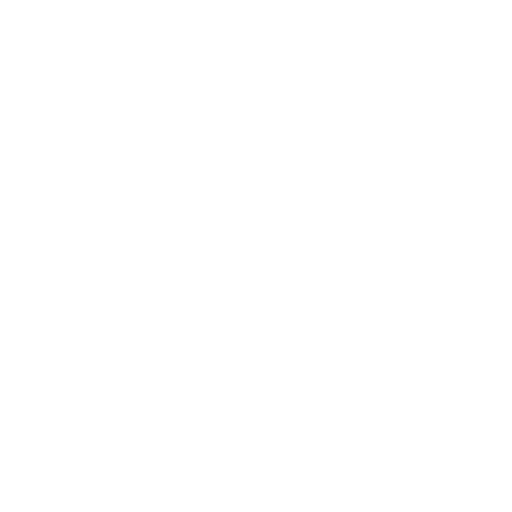 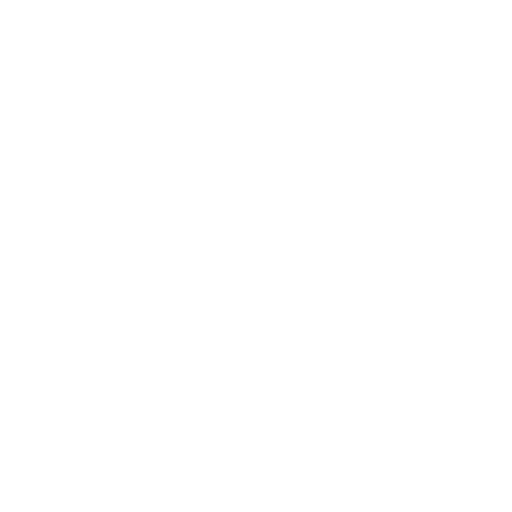 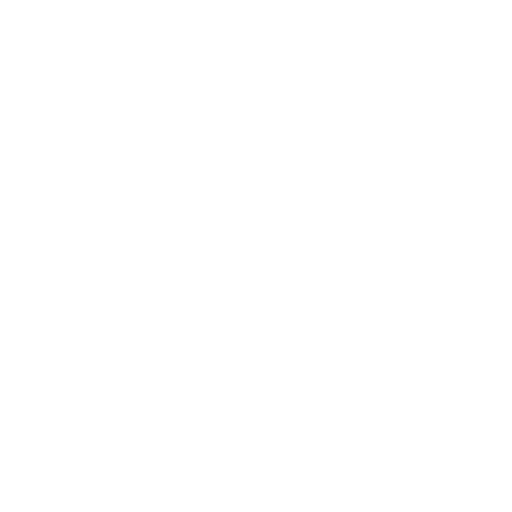 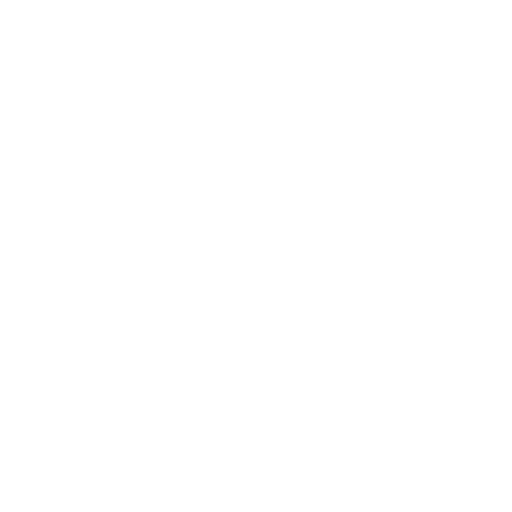 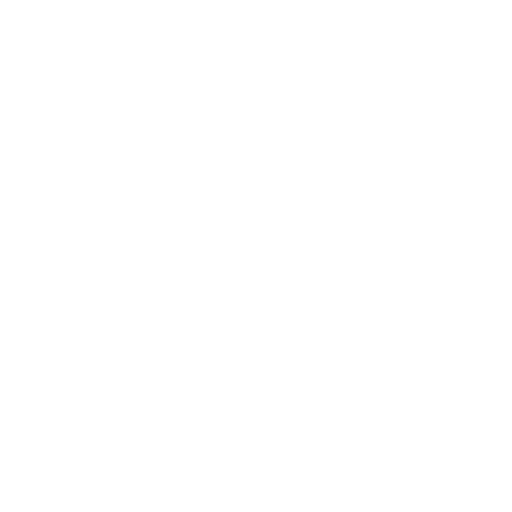 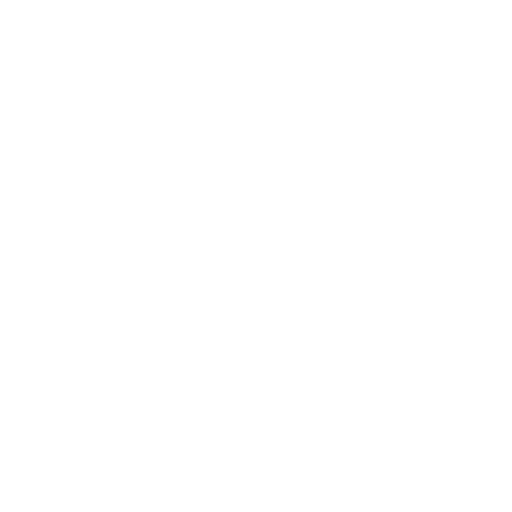 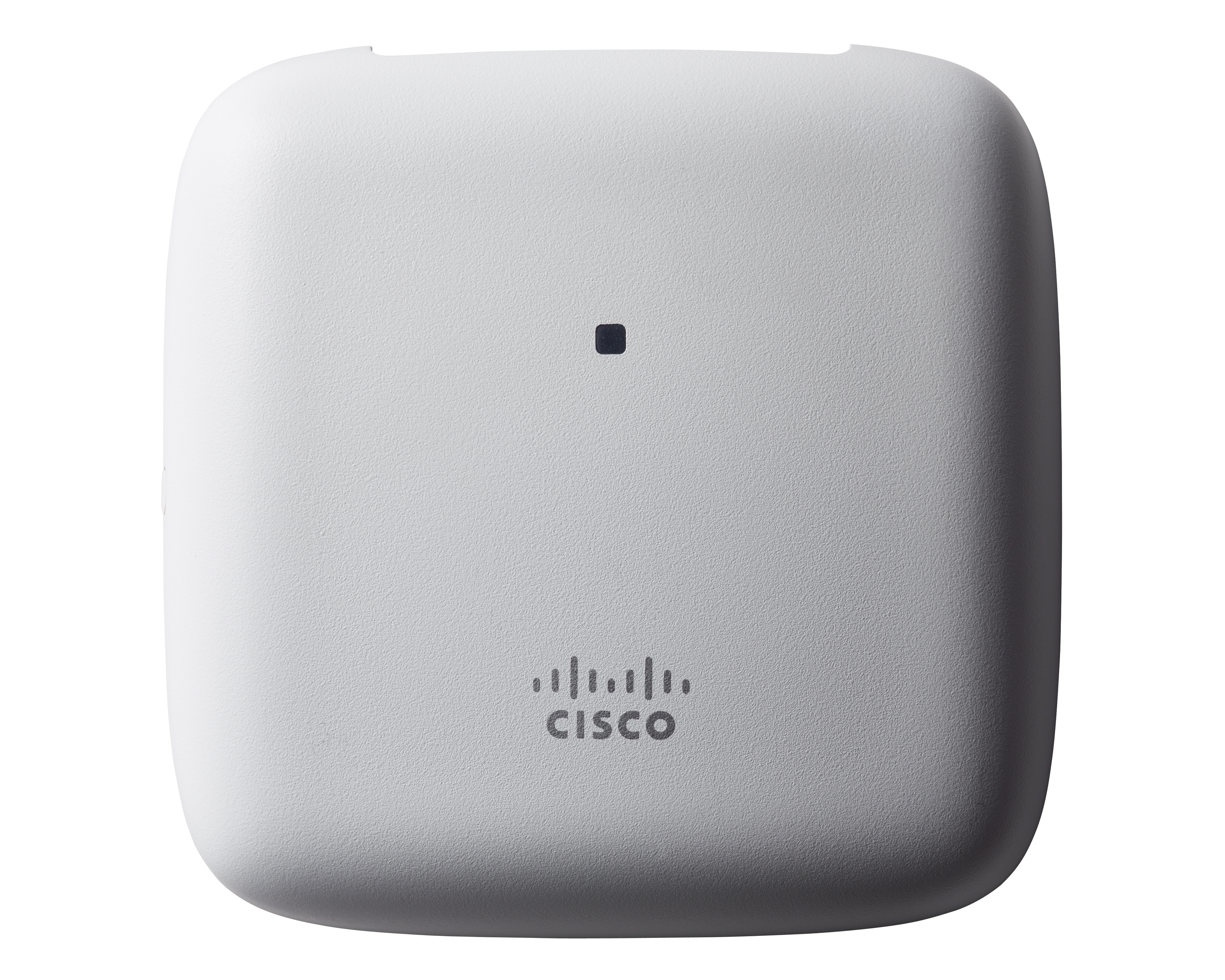 1000
1000
2000
50
50
100
AIR-AP1815I-Q-K9
AIR-AP1852-Q-K9
AIR-AP3800-Q-K9
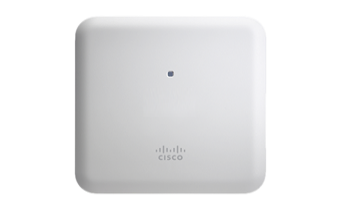 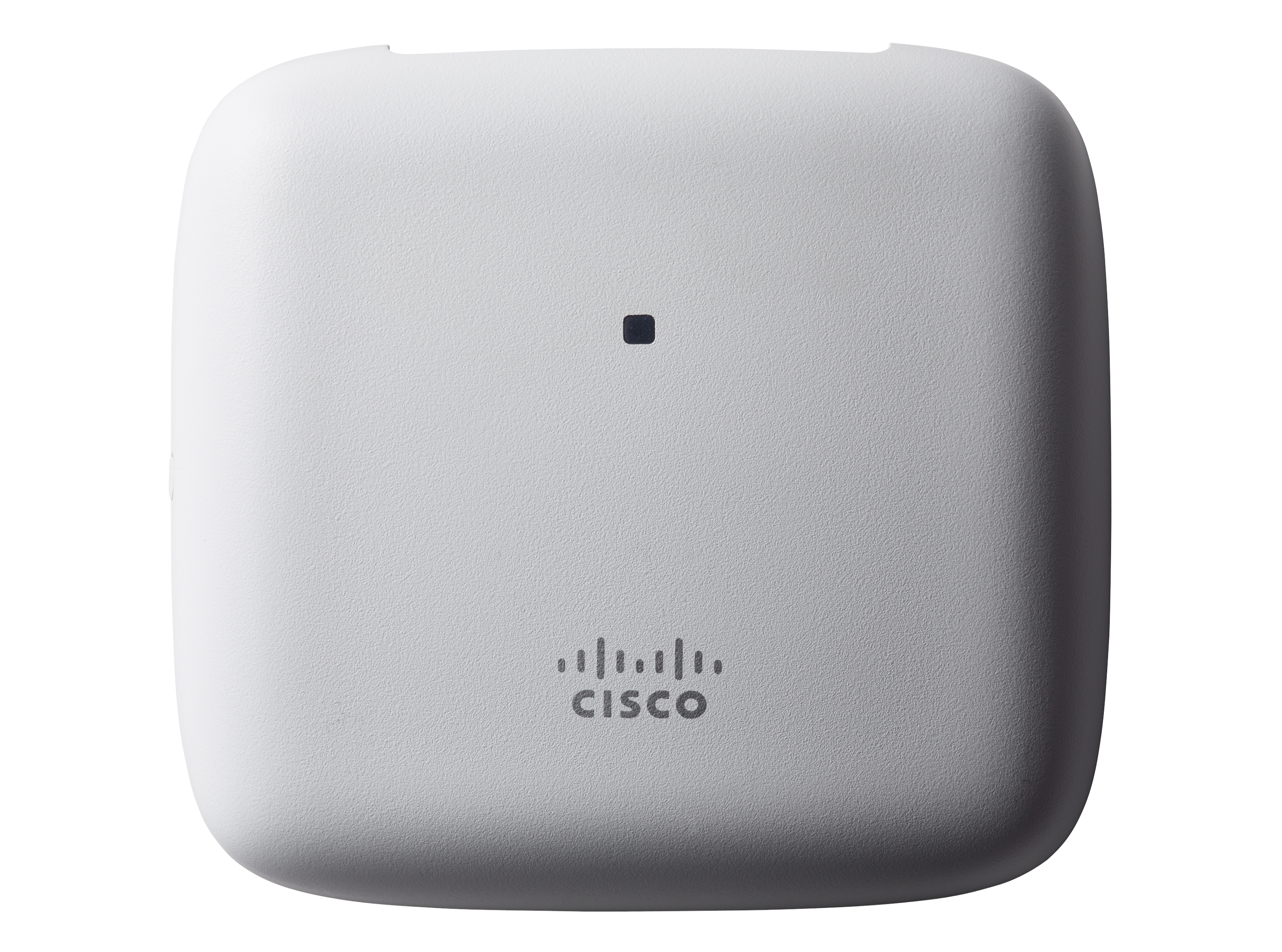 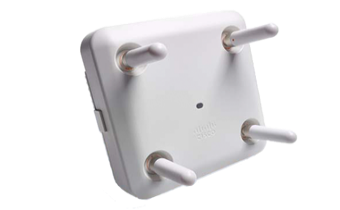 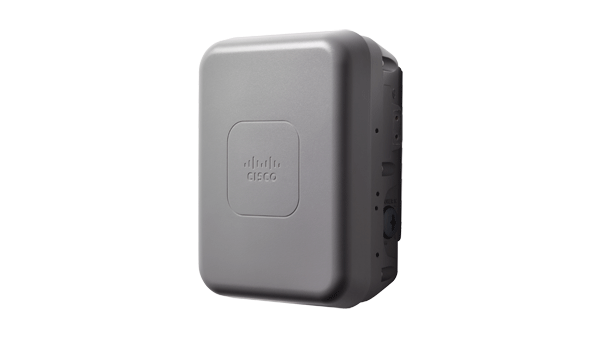 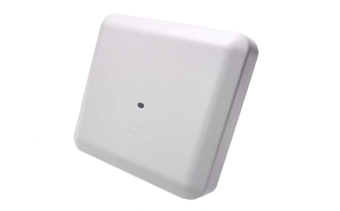 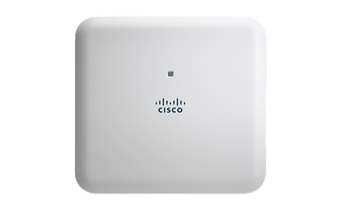 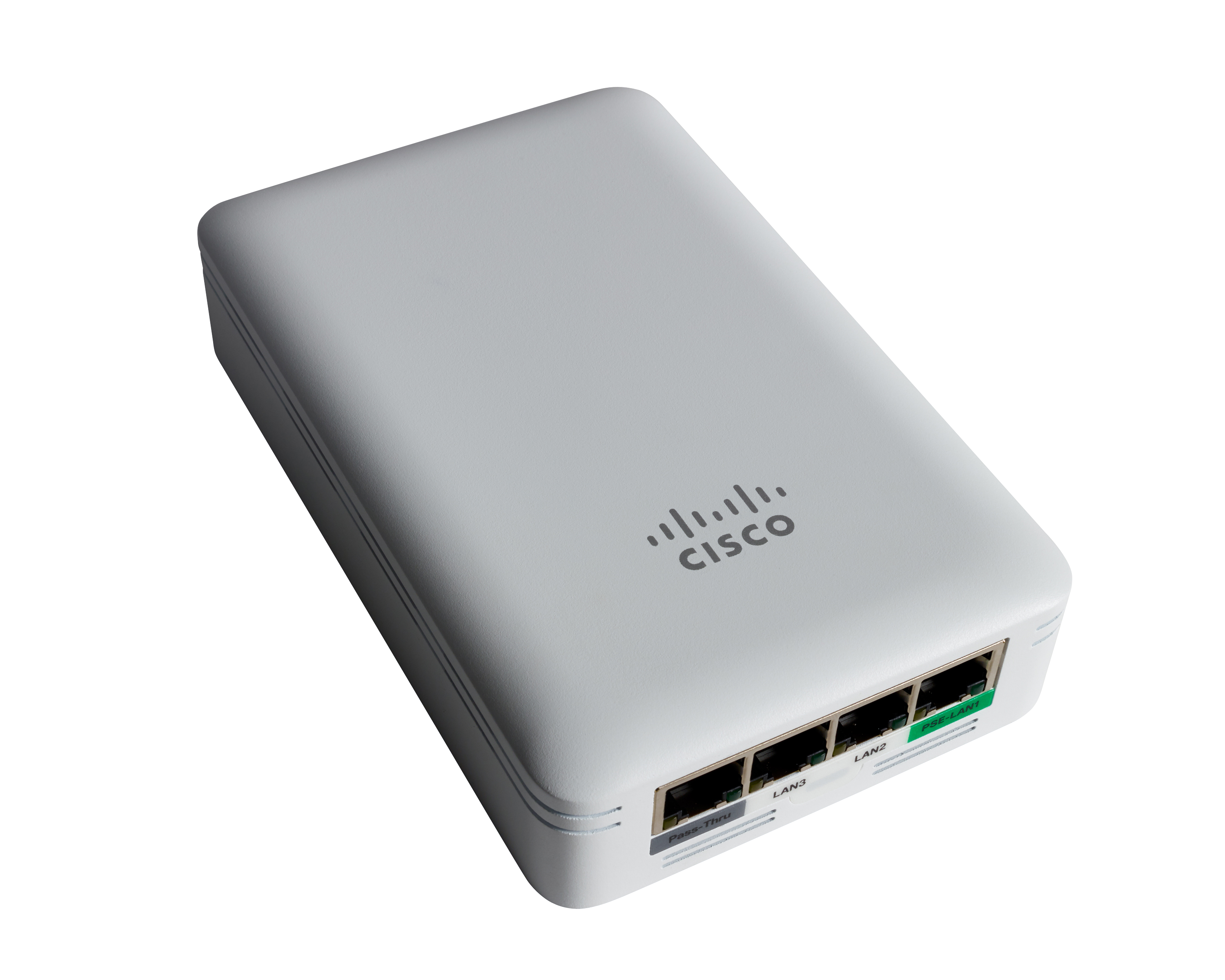 8.4
AIR-AP1815w-Q-K9
AIR-AP1832-Q-K9
AIR-AP2800-Q-K9
AIR-AP1562-Q-K9
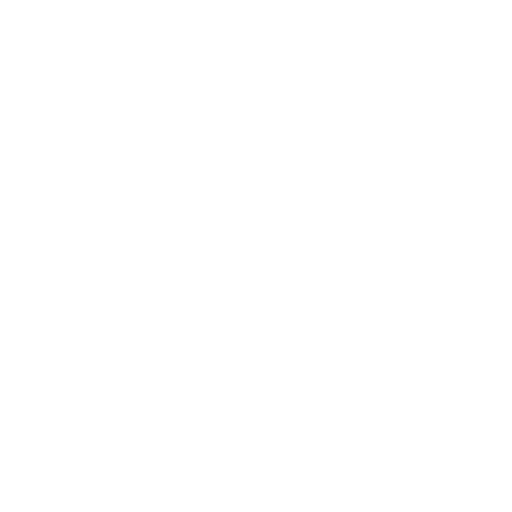 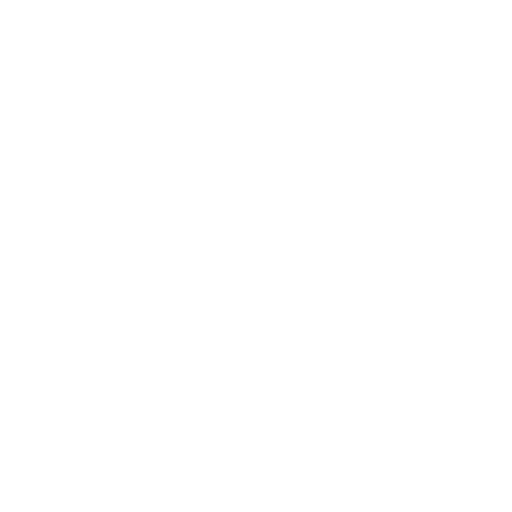 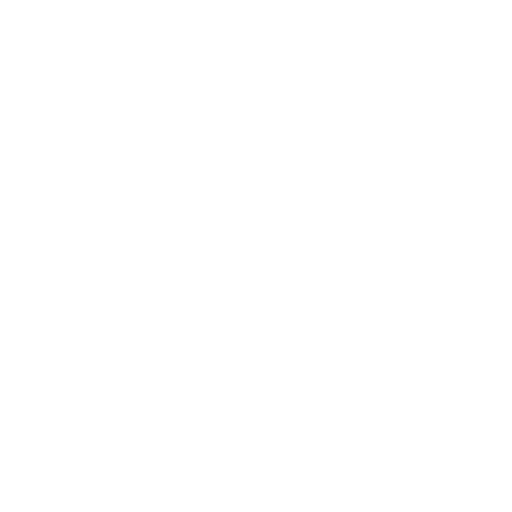 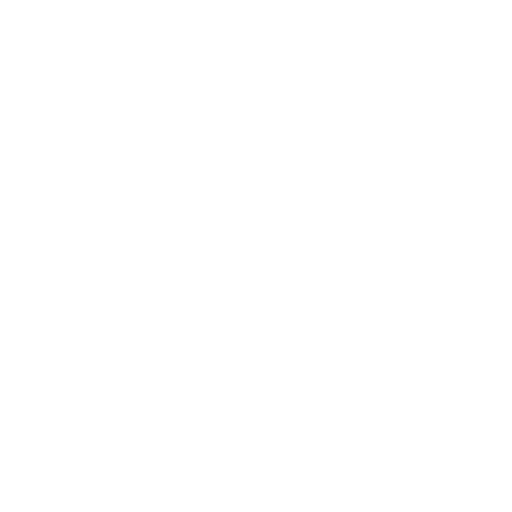 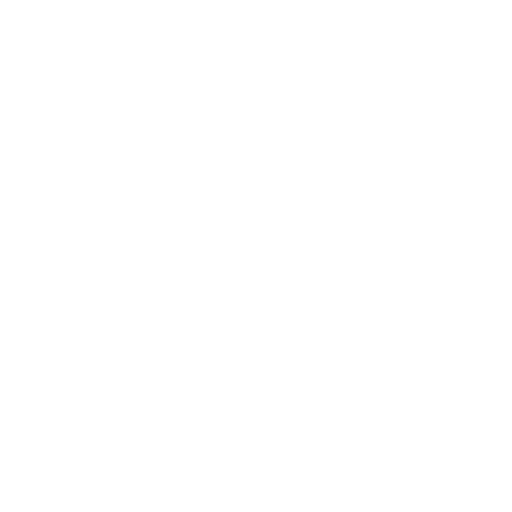 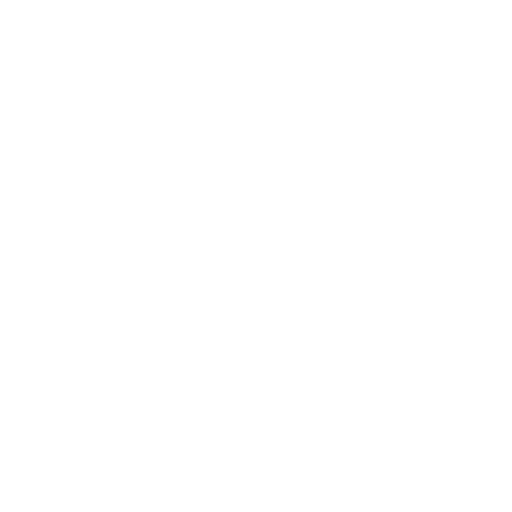 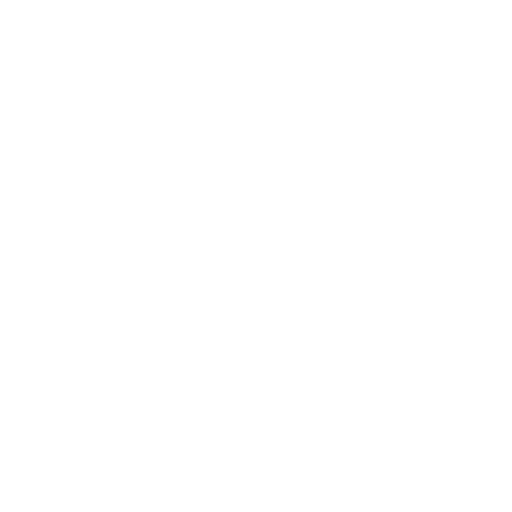 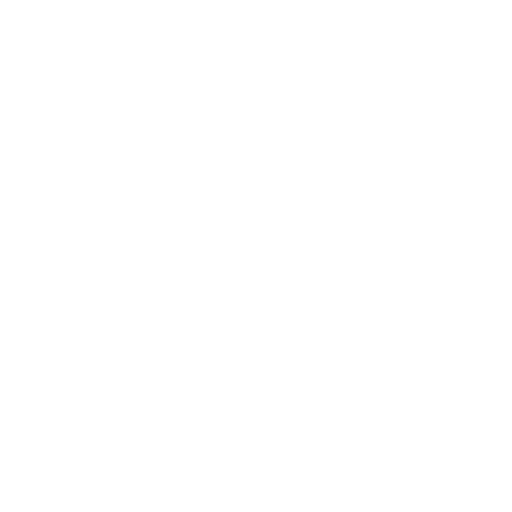 1000
1000
2000
1000
50
50
100
50
8.4から機種毎にサポート数が異なります。
プライマリAP機種
AP3802
AP3802
AP3802
AP3802
AP3802
最大数
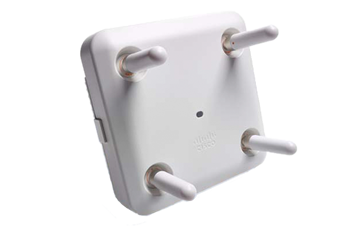 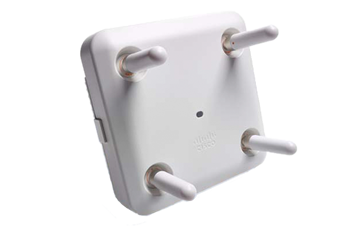 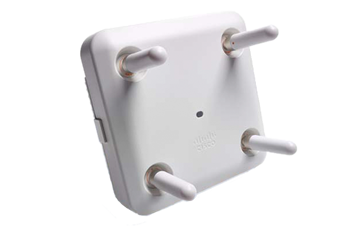 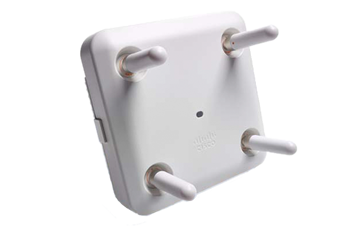 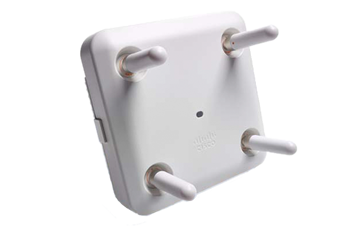 AIR-AP3802-Q-K9
100
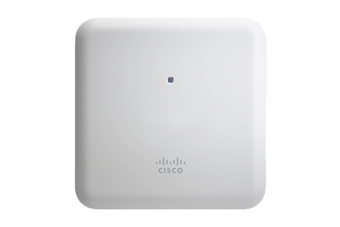 100 AP, 2000 クライアント
AP1852
AP1852
AP1852
AP1852
AP1852
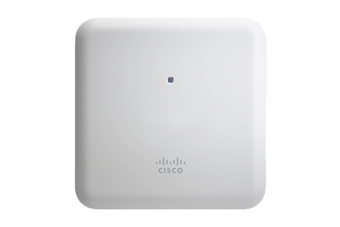 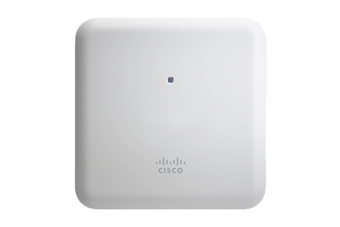 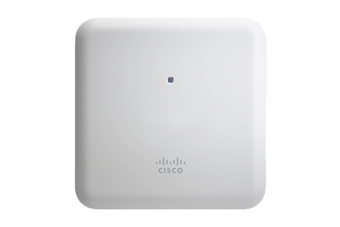 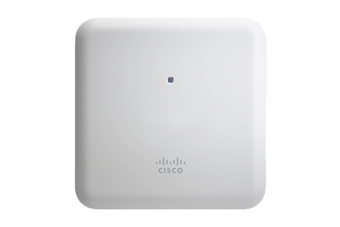 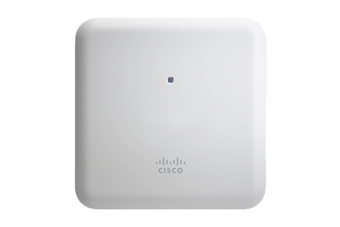 AIR-AP1852-Q-K9
50
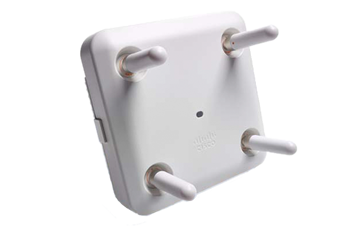 50 AP, 1000 クライアント
AP3802
AP2802
AP1852
AP1815
AP1560
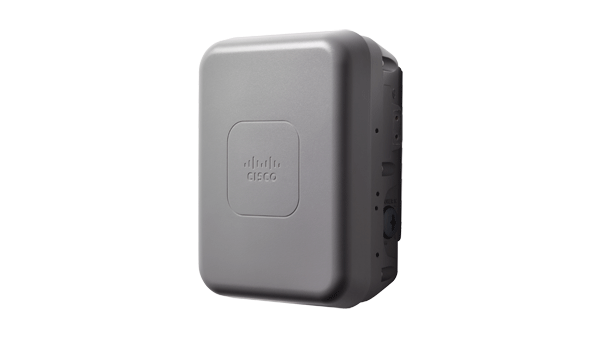 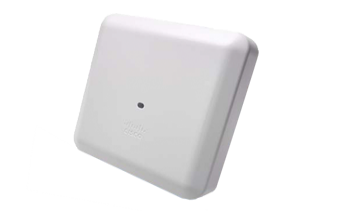 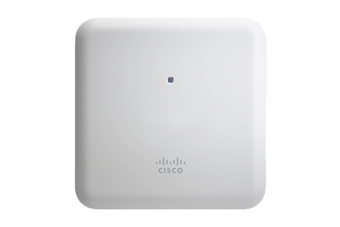 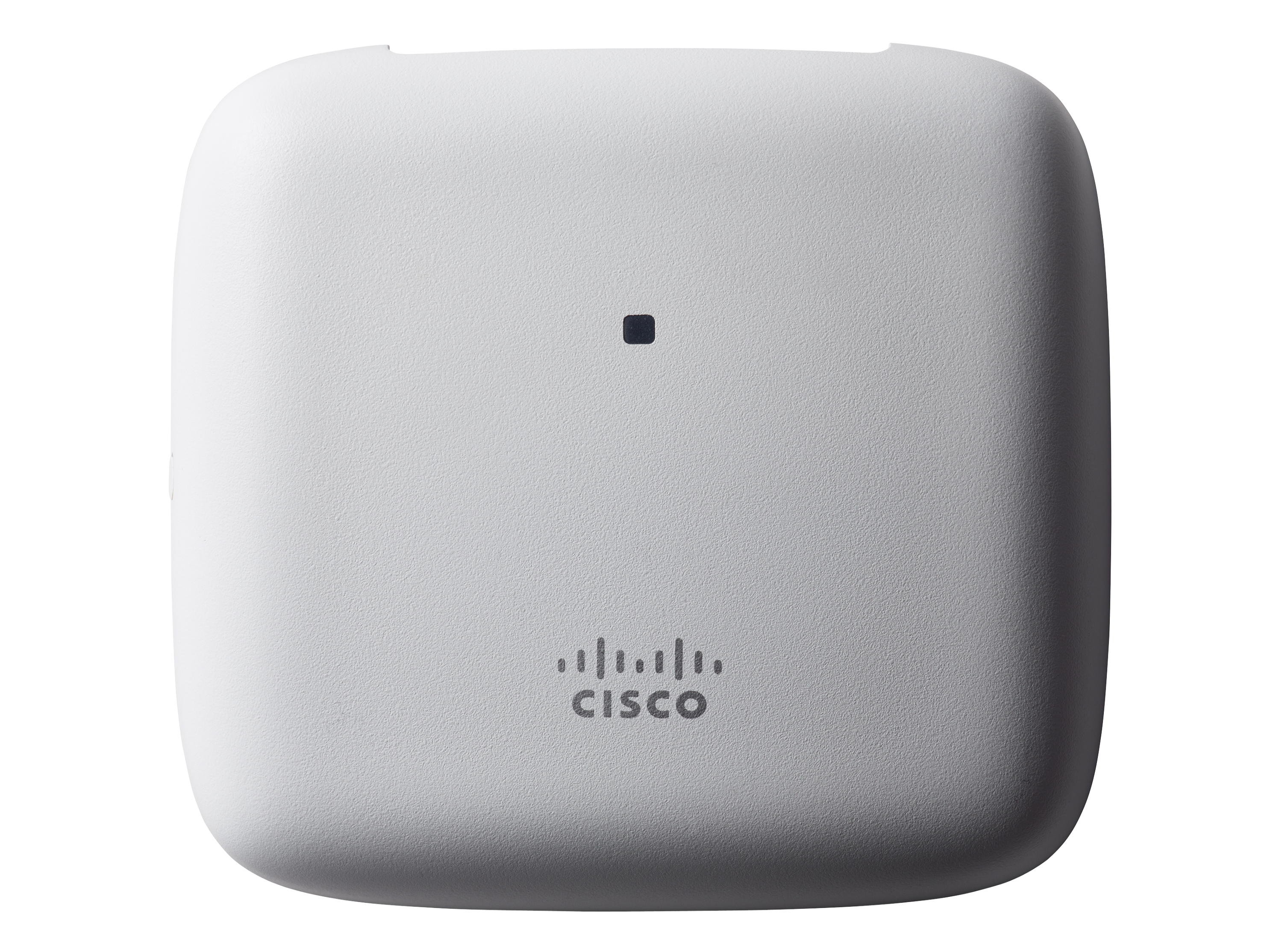 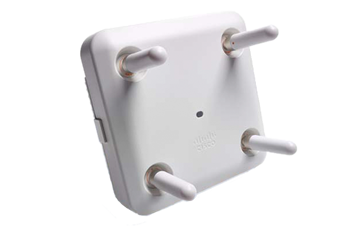 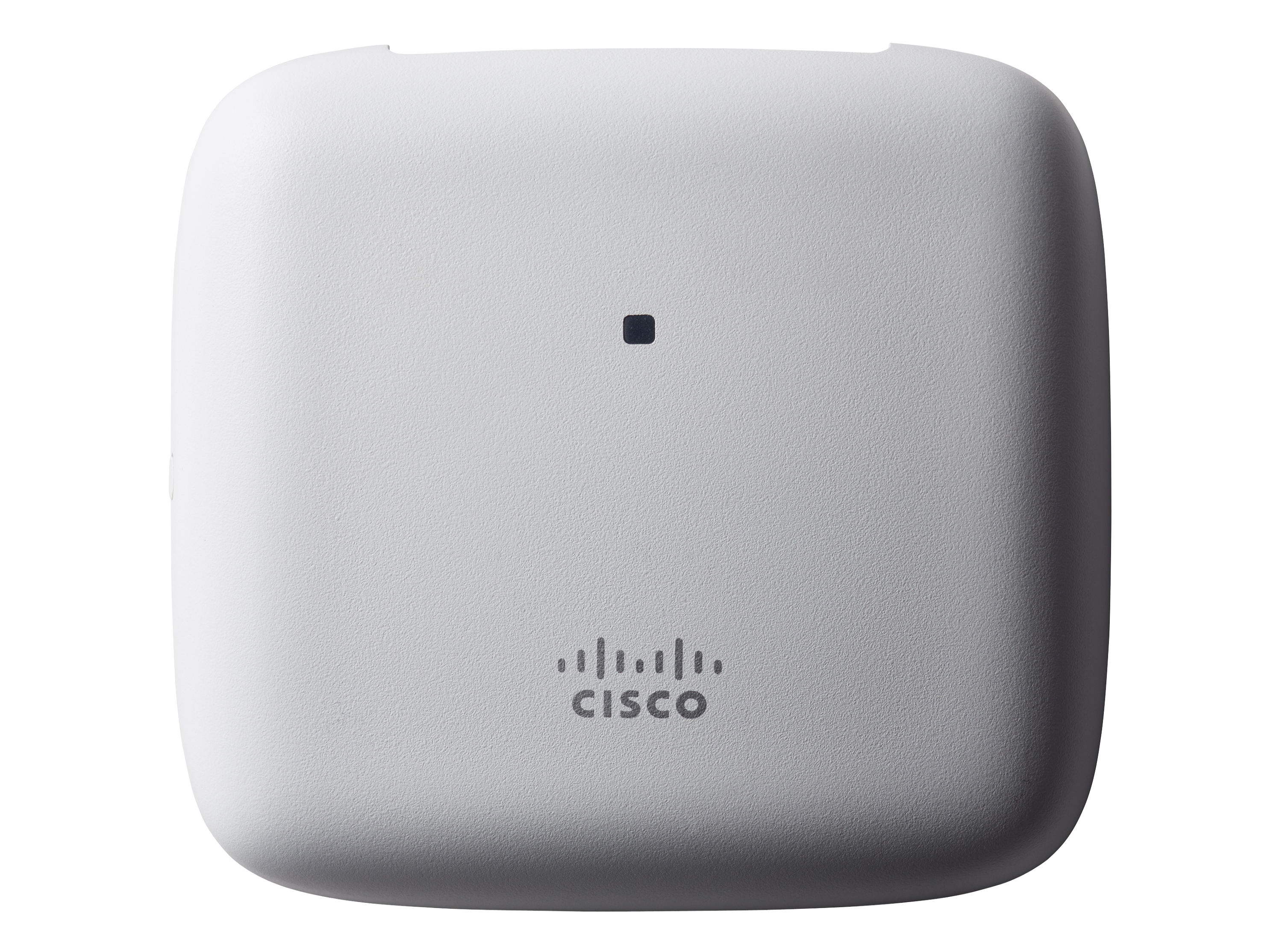 AIR-AP1815I-Q-K9
50
8.4
50 AP, 1000 クライアント
Mixed AP
プライマリになったAP毎にサポート数が変わります。
8.4から機種毎にサポート数が異なります。
機種が混在した場合、プリマリAPが切り替わるとAPサポート数が変動します。
AP1815
AP1560
AP3802
AP2802
AP1852
AP3802
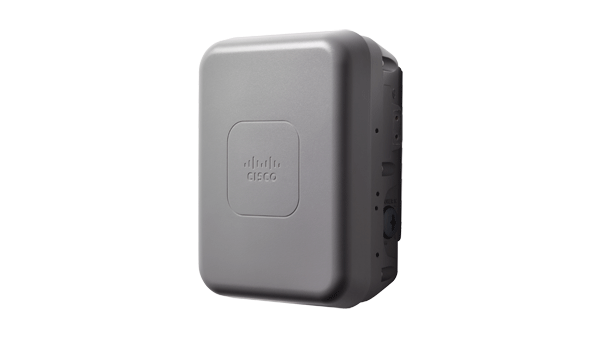 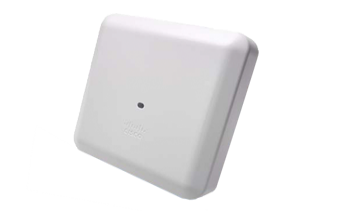 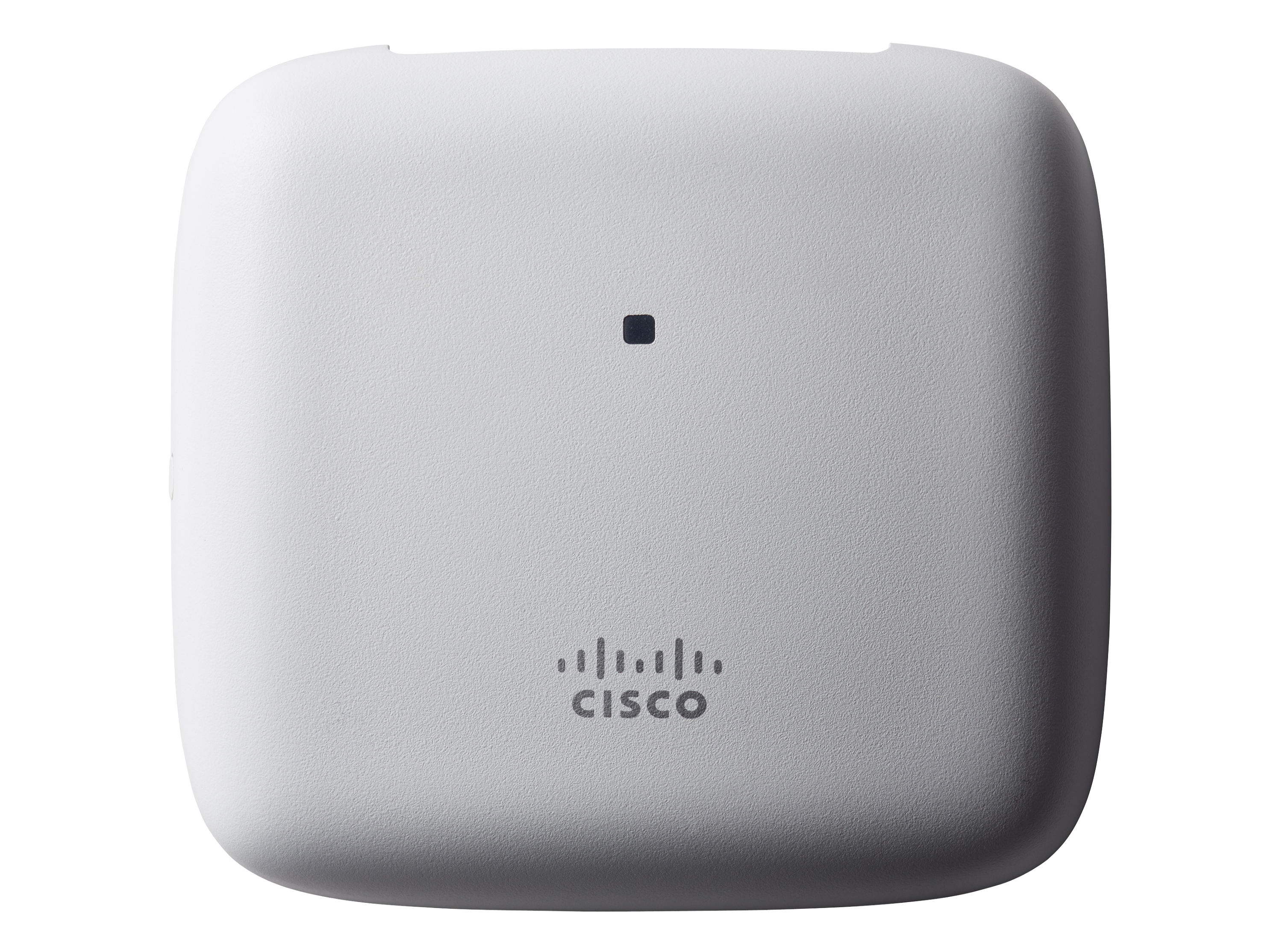 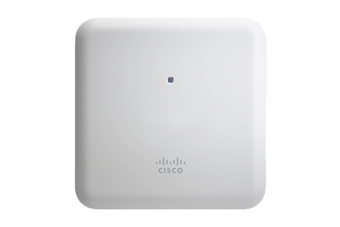 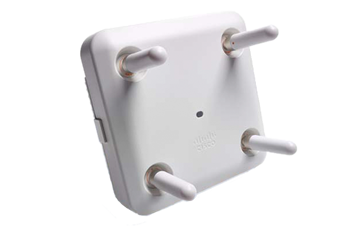 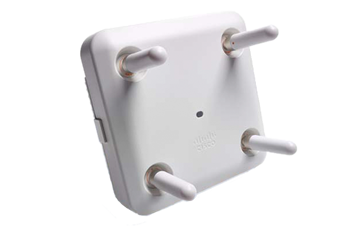 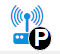 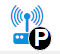 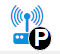 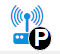 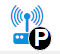 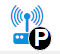 100AP
100AP
100 AP
50 AP
50 AP
50 AP
8.4
※機種混在は、お勧めしません。
MACアドレス フィルタリング
MACアドレス フィルタリング
ホワイトリストとブラックリスト方式をサポートします。
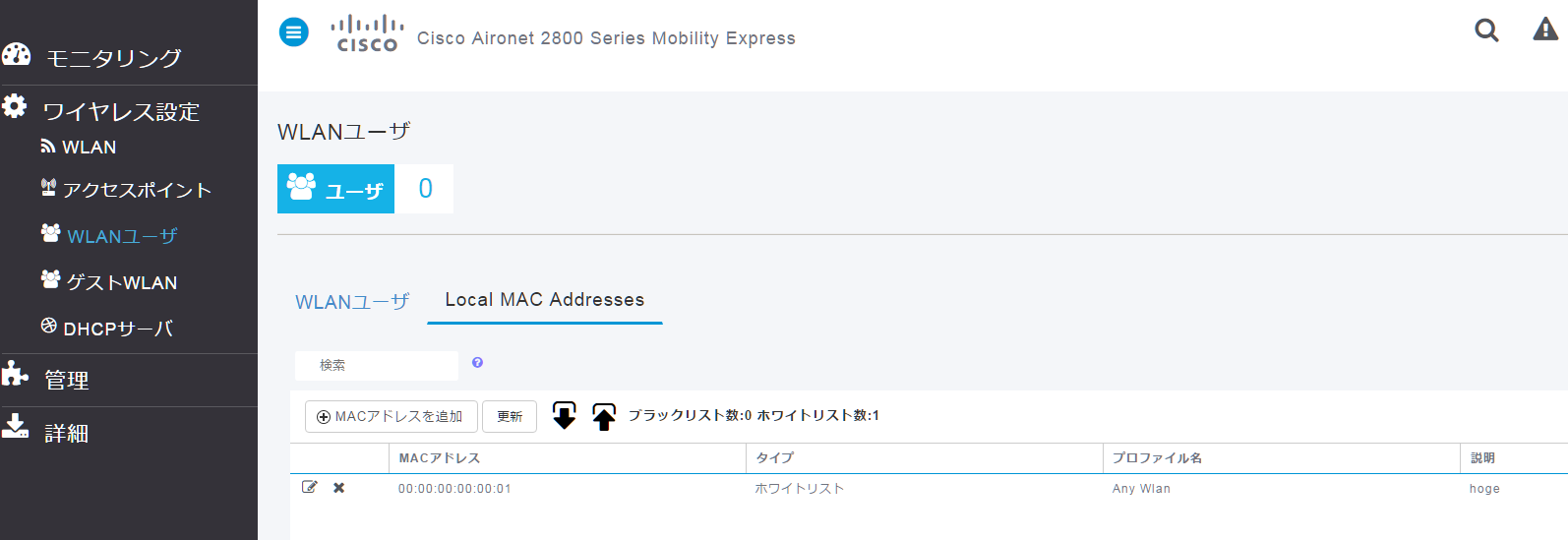 8.4
MACアドレス フィルタリング
ファイルからMAC アドレスをインポートとファイルへのエクスポートが可能です。
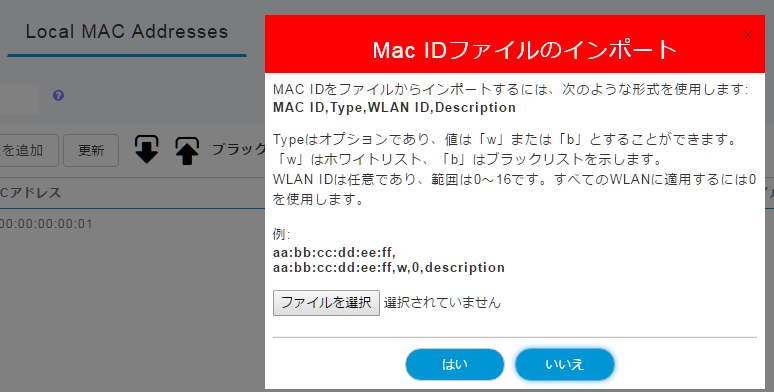 8.4
MACアドレス フィルタリング
リストの割り当てはWLANセキュリティから行います。
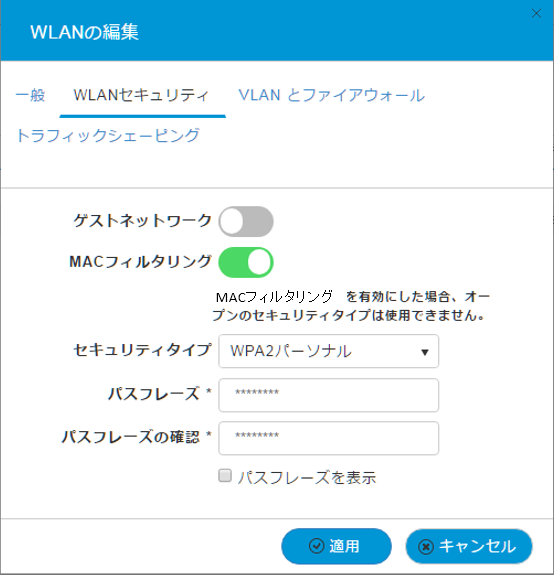 MACフィルタリングは OPENセキュリティを設定した
WLANでは有効にできません。
WPA2パーソナルかWPA2エンタープライズを有効に
してください。
8.4
SSIDブロードキャスト
SSID ブロードキャストの有効/ 無効
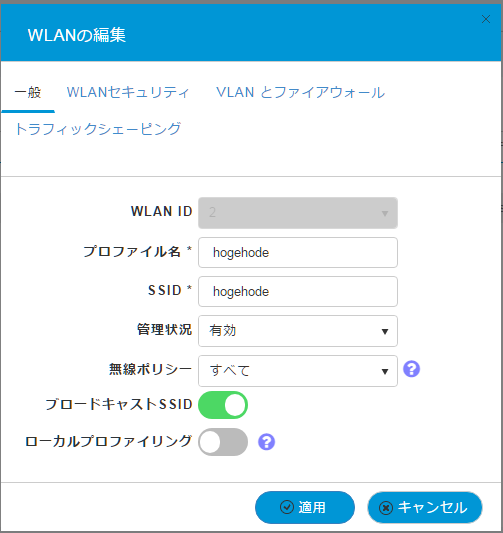 8.4
SSIDのブロードキャストを
有効・無効が設定可能
プラグ アンド プレイ（PnP）サポート
CME Day0 設定
CMEでは1台目のプライマリAPを
設定すれば、残りのAPはネットワークに
接続するだけ！
自動的にCMEのメンバーに加わります。
大量にCMEを設定するとき
どうしよう？
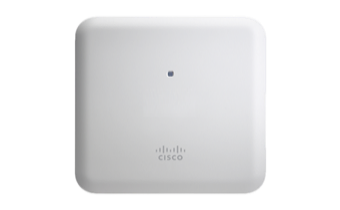 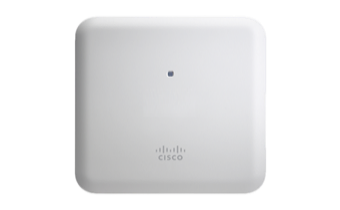 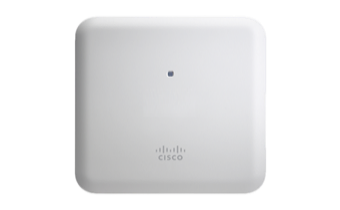 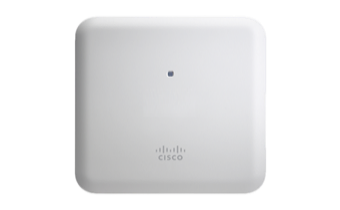 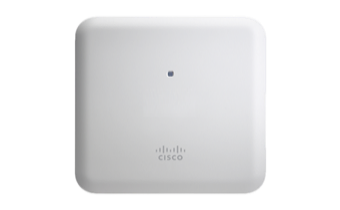 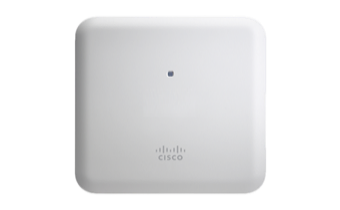 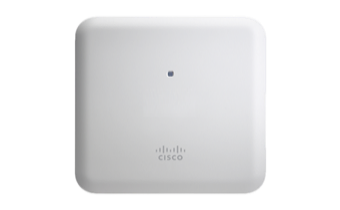 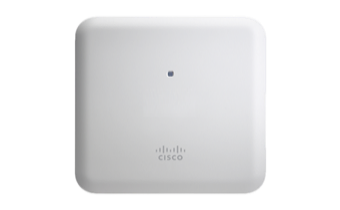 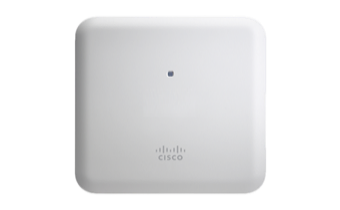 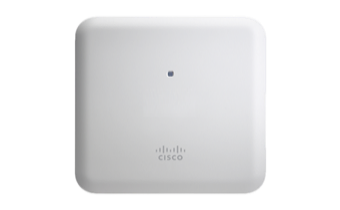 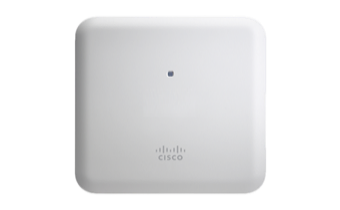 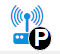 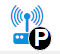 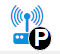 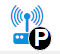 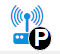 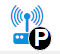 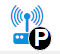 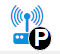 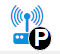 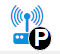 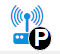 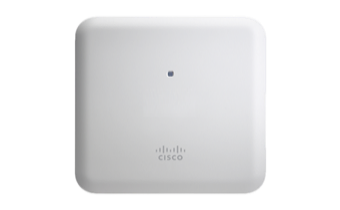 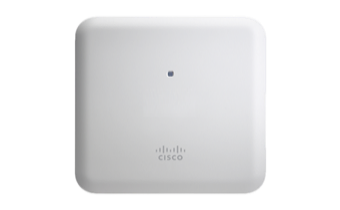 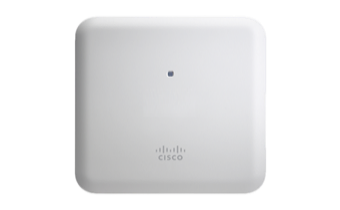 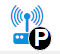 8.4
CME AP
CME AP 2
CME AP 3…
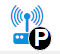 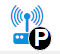 CMEのコンフィグを
Export/Import
することも可能です
プライマリAPが成り代わって
メンバーAPを設定してくれます
CME Day0 設定
CME 8.4からPnP（プラグ アンド プレイ）がサポートされました。
PnPサーバからCME APにあらかじめ作成してコンフィグが
プッシュされ起動します。
PnPにより個々のAPの初期設定作業は不要になります。
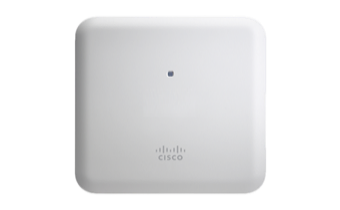 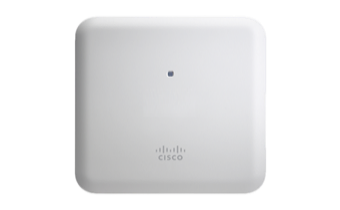 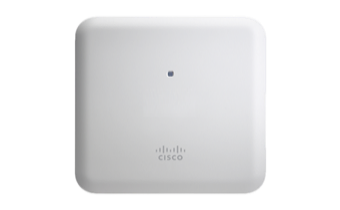 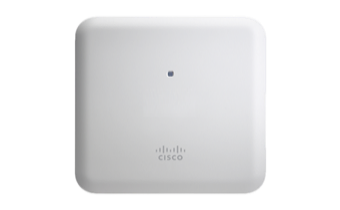 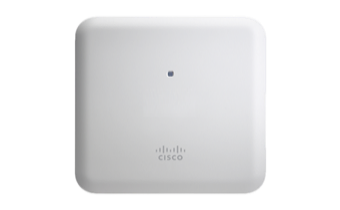 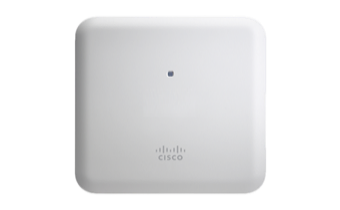 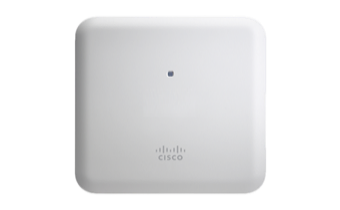 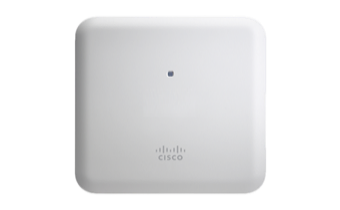 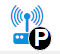 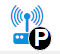 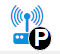 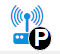 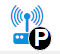 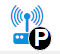 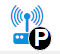 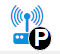 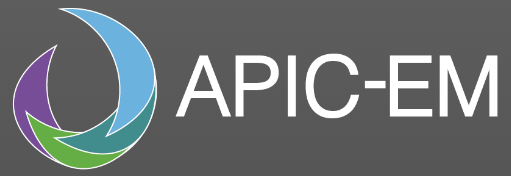 8.4
あらかじめ
作成しておいた
コンフィグ
PnP 3つの展開オプション
8.4
CMEによる Network PnP サポートプライベート クラウド
PnPエージェントを実行しているCME AP
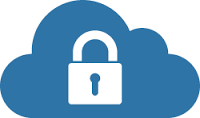 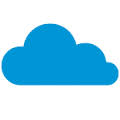 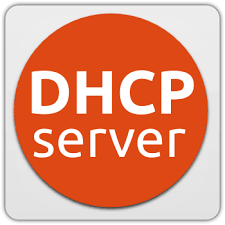 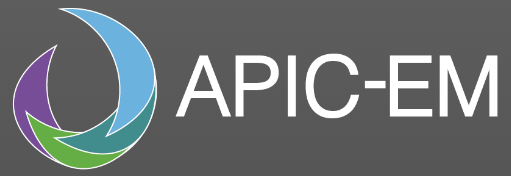 LAN/Internet
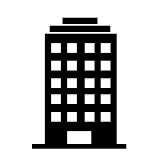 LAN
PnPサーバは
自己署名入りSSL
証明書を使用
PnP サーバ
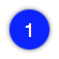 DHCP リクエスト
DHCPオプション43のAPIC-EM IPアドレスを使用したDHCP応答
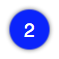 デバイス シリアル番号（UDI）を使用したHTTP PnP作業要求
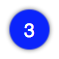 PnPエージェントはサーバとのHTTP通信を開始し、デバイスUDIを送信
PnPサーバはUDIを受信し、HTTP経由でサーバSSL
証明書を送信
PnPエージェントがサーバSSL証明書のローカル トラスト ポイントをインストール
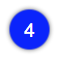 8.4
デバイス シリアル番号（UDI）を使用したHTTPS PnP作業要求
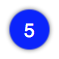 PnPエージェントは、サーバとのHTTPS通信を開始し、デバイスUDIを送信
PnPサーバはUDIを受信し、HTTPS経由で
MEコントローラの設定を送信
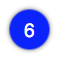 CMEによる Network PnP サポートシスコ クラウド リダイレクト
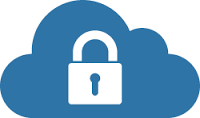 PnPエージェントを実行しているCME AP
Ciscoクラウド
リダイレクト サーバ
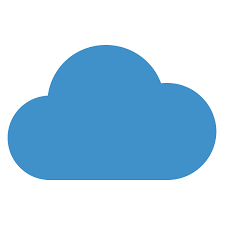 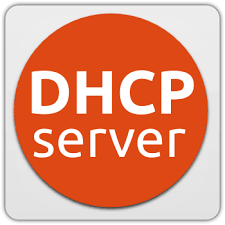 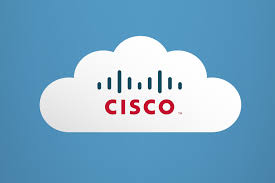 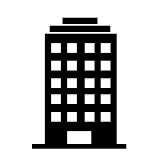 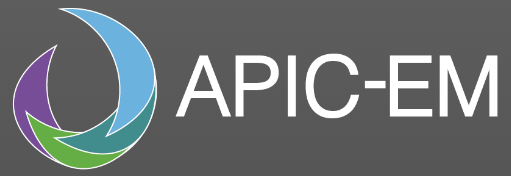 Internet
PnPサーバは
自己署名入りSSL
証明書を使用
PnP サーバ
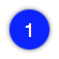 DHCP リクエスト
デバイスはあらかじめ定義されたクラウド  リダイレクトサーバ名（devicehelper.cisco.com）を作成し、
IPアドレスを解決
DHCPサーバはデバイスIP、ドメイン名、DNSサーバで応答
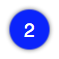 デバイスがクラウドリダイレクト サーバとの通信を確立
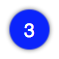 デバイスシリアル番号（UDI）を使用したHTTPリクエスト
クラウド リダイレクト サーバはUDIを受信し、APIC-EM IPアドレスを送信
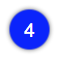 8.4
PnPエージェントは、APIC-EMサーバとHTTP通信を開始し、デバイスUDIを送信
デバイス シリアル番号（UDI）を使用したHTTP PnP作業要求
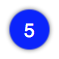 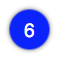 PnPエージェントがサーバーSSL証明書のローカル トラスト ポイントをインストール
PnPサーバはUDIを受信し、HTTP経由でサーバSSL証明書を送信
デバイス シリアル番号（UDI）を使用したHTTPS PnP作業要求
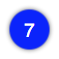 PnPエージェントは、サーバーとのHTTPS通信を開始し、デバイスUDIを送信
PnPサーバはUDIを受信し、HTTPS経由でMEコントローラの設定を送信
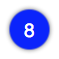 AVC
Application Visibility and Control （AVC）
アプリケーション可視化は、8.1MR3以降でサポート
リリース8.4ではコントロール機能が追加され、NBAR2エンジン/ プロトコルパックで
識別されるアプリケーションを制御が可能
コントロール機能ではアプリケーションのトラフィックをマーク、ドロップ、レート制限が可能
8.4
2つのワーク フローに基づいて制御ルールを定義可能：
Network Summary Application Widget から直接定義されたAVCルール
Traffic Shaping タブでWLANごとに定義されたAVCルール
Mobility Express ダッシュボードの変更点
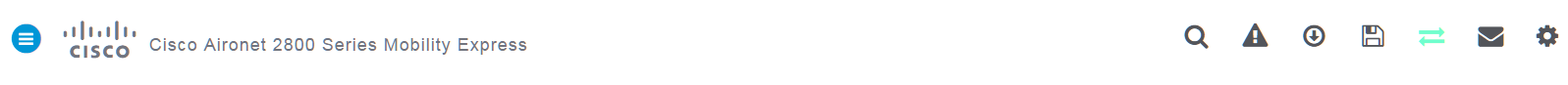 エキスパート ビュー切り替え
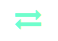 標準
ソフトウェア
アップデートの有無
エキスパート
Crash Notification
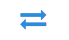 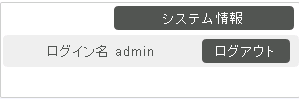 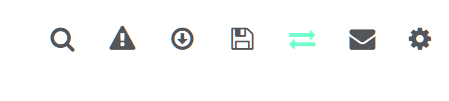 8.4
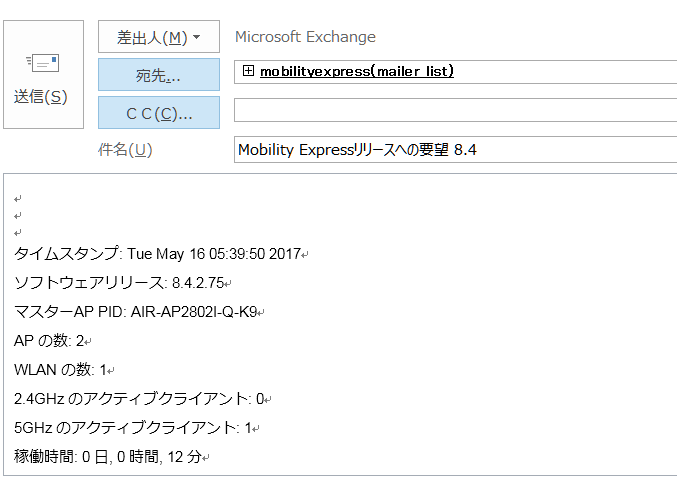 設定の保存
Make a wish
※要望は日本語でどうぞ
　　バグ修正依頼は　　SR openしてください
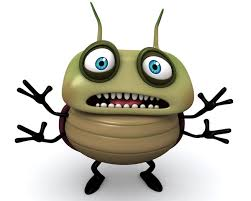 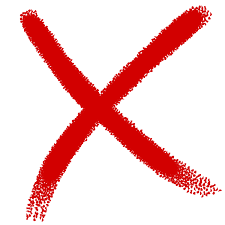 エキスパート ビューWLANパラメータ
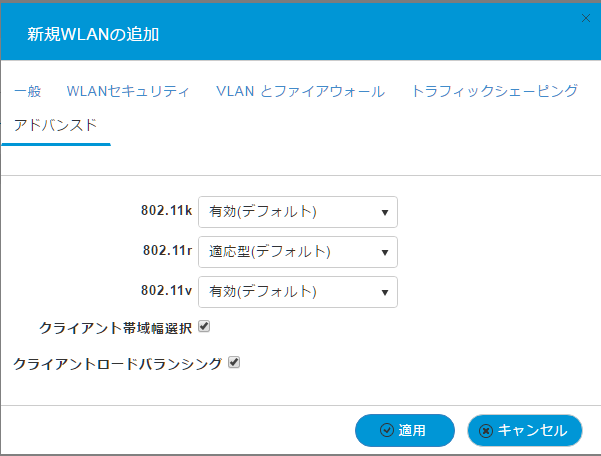 アドバンスド メニューが追加
され、Apple関連の機能を
設定できます。
8.4
エキスパート ビューRFの詳細パラメータ
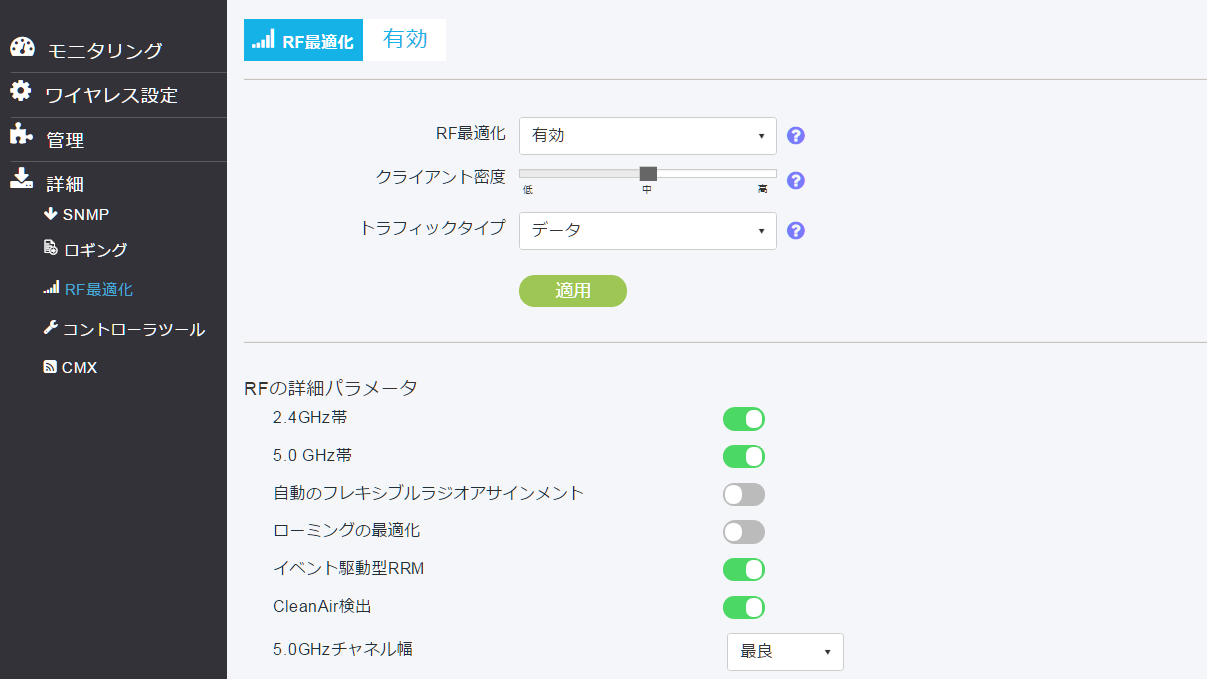 8.4
エキスパート ビューRFの詳細パラメータ　続き
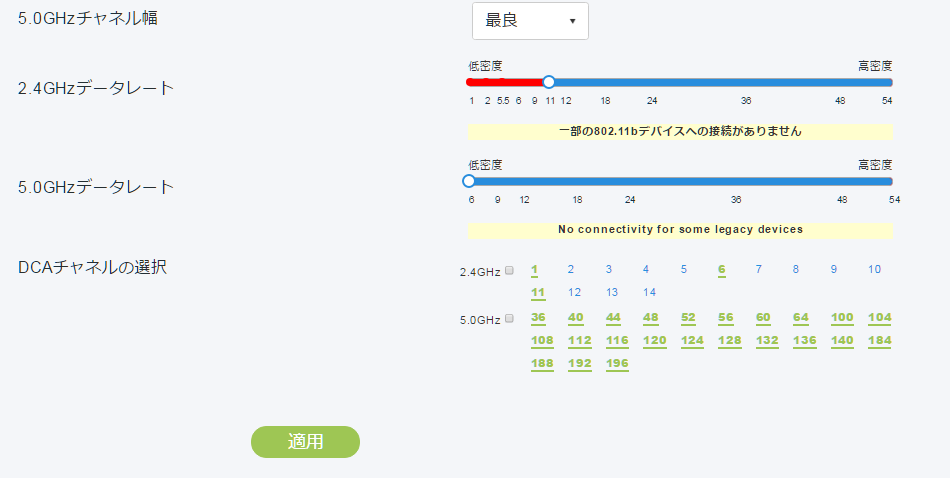 8.4
ロビー アンバサダー
ロビー アンバサダー
Cisco Mobility Express のロビー アンバサダーとは何ですか？
ロビー アンバサダー in Mobility Express は、ゲスト ユーザ アカウントを作成および
管理できるユーザ アカウントです。
ロビー アンバサダーは、コントローラ Web UI画面へのアクセスが制限されています。
8.4
ロビー アンバサダー アカウントの作成
Step1
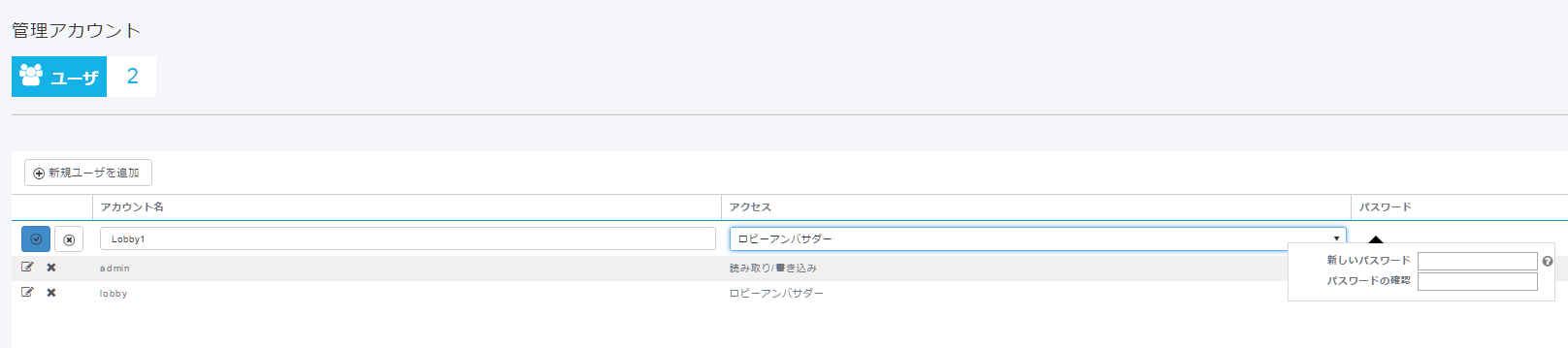 アクセス権限は
ロビー アンバサダーを選びます
8.4
Guest用WLANの作成
Step2
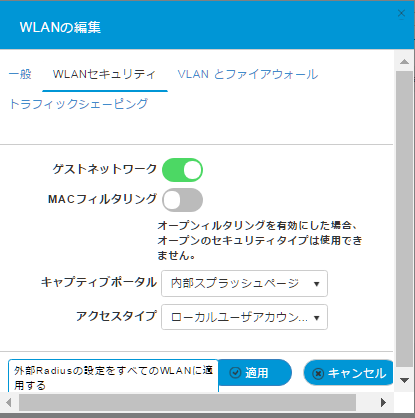 ゲスト ネットワークを有効にします
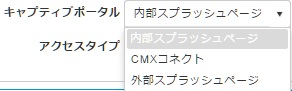 ※CMXCloudが利用できます
8.4
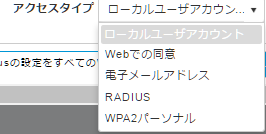 ロビー アンバサダー アカウントでログイン後ゲスト アカウントの作成
Step3
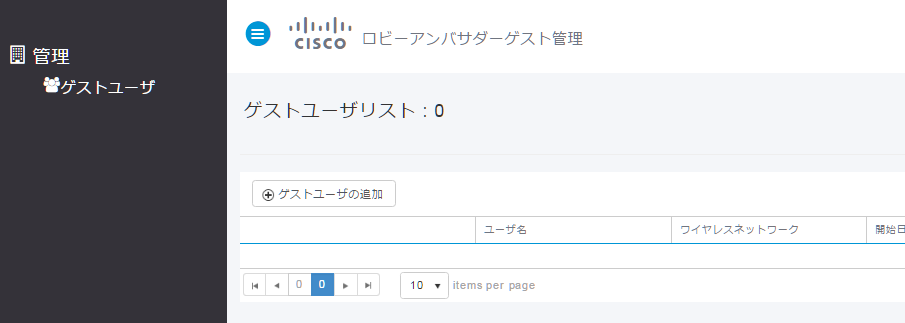 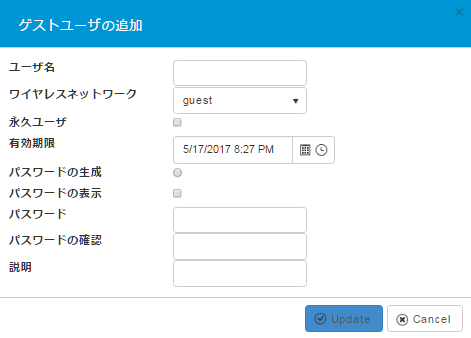 8.4
ゲスト アカウントの情報を印刷または電子メールで送信
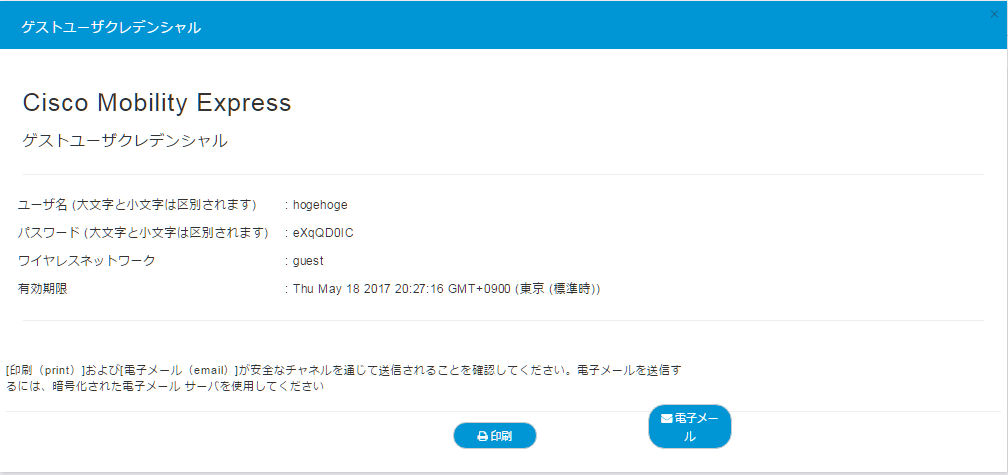 8.4
コントローラ ツールの拡張
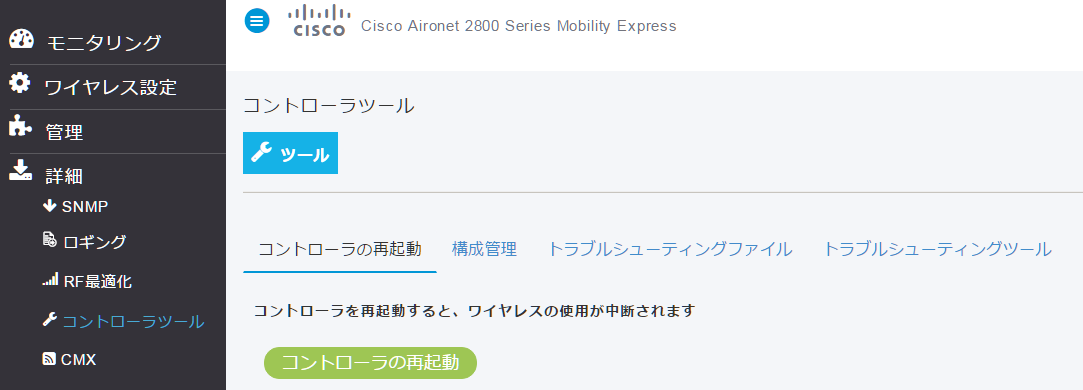 8.4
コントローラ ツールの拡張
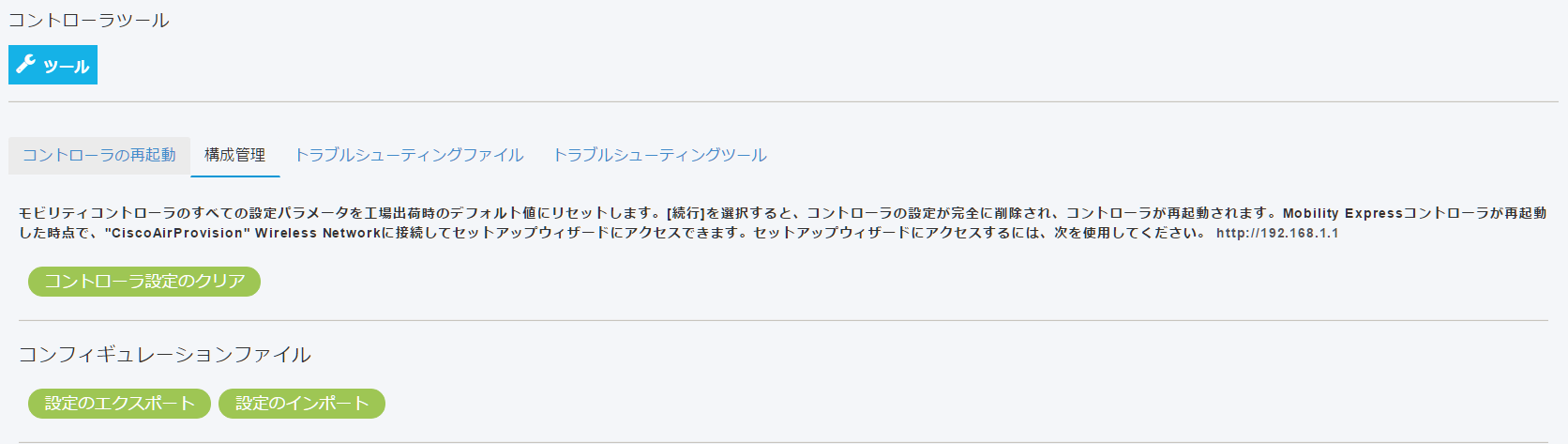 8.4
設定の保存、読み込みが可能です
コントローラ ツールの拡張
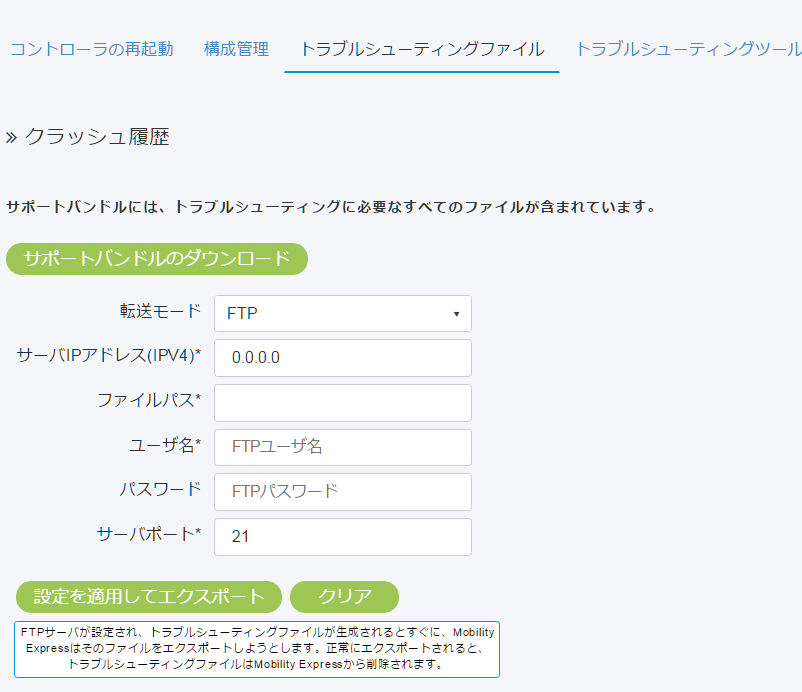 トラブル発生時、
サポートに必要なファイル一式が
簡単に取得できます。
8.4
コントローラ ツールの拡張
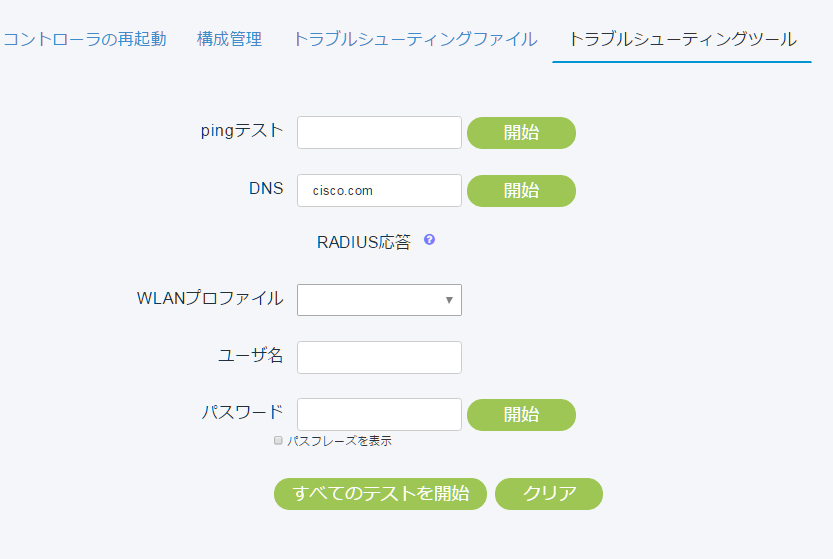 PING、DNSへの通信試験
WLAN毎のユーザ ログイン
試験が可能です。
8.4
よく聞かれる質問
CMEモードと CAPWAPモード
CMEで購入したAPをWLCに使えますか？
　Yes：ap-type capwap コマンドを実行してモードをCAPWAPに切り替えます。
　WLCに帰属するとWLCからCAPWAPイメージがダウンロードされ CAPWAP APとして動作します。
WLCで使っていたAPをCMEに変換できますか？
　Yes：Cisco.comからAIR-AP1850-K9-8-2-151-0.tar（機種毎に異なります)をダウンロードします。
　APにログインして ap-type mobility-express tftp://<tftp server ip-address>/<filename >コマンドを
　実行してください。
参考URL：http://www.cisco.com/c/en/us/td/docs/wireless/access_point/mob_exp/82/user_guide/b_ME_User_Guide_82/b_ME_User_Guide_82_chapter_01000.html#task_7588F4C009744AEFBB9EB754A713E390
CMEモードと CAPWAPモード
CAPWAPモードからCMEへ変換時に利用するイメージ
CMEモードAPのアップグレード
1
2
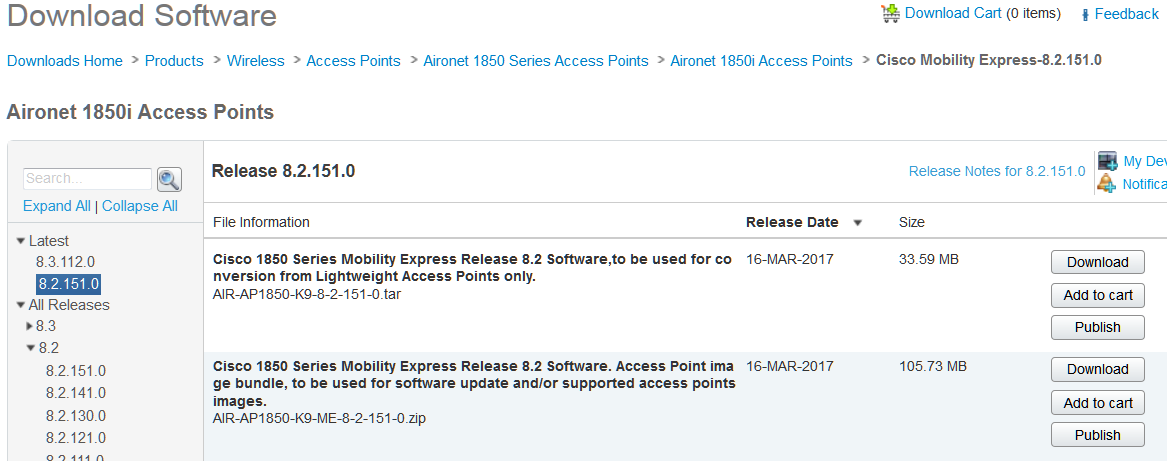 1
2
CMEと CAPWAPモードの変換
CMEモードAP用のアップデート ファイルは、ZIPファイルを展開すると機種毎の
イメージがあります。
CMEモードAPのアップデート イメージ　ZIPファイルの中身と対応機種
CAPWAP から CMEへ変換
APにログインしTFTPサーバからイメージを取得して変換します。
#ap-type mobility-express tftp://<TFTP IP address>/<conversion tar file>
CAPWAP AP
8.3.102.0
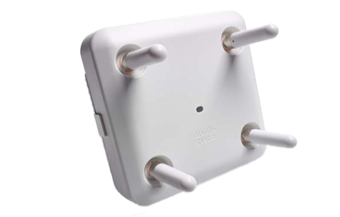 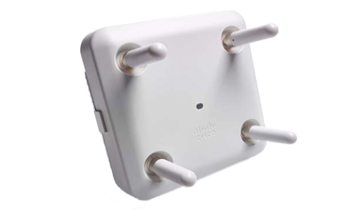 DHCP Request
AIR-AP2800-K9-ME-8-3-112-0.tar
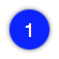 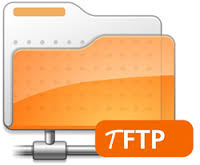 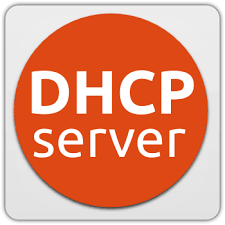 DHCP response with IP Address
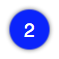 AP#ap-type mobility-express tftp://<TFTP IP address>/<conversion tar file>
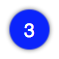 AIR-AP2800-K9-ME-8-3-112-0.tar
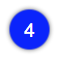 CMEに変換後、CMEが起動しないときは
Show Versionコマンドで　AP Configurationの設定を確認します。

# show version 
～省略～
AP Image type    : MOBILITY EXPRESS IMAGE
AP Configuration : NO MOBILITY EXPRESS CAPABLE
～省略～
　　　　　　　　　　　　　NO MOBILITY EXPRESS CAPABLEとなっていればCAPWAPです。

# ap-type mobilityexpress　コマンドを実行してCMEモードへ変更します。　自動的に再起動が掛かります。
再起動後
# show version
～省略～
AP Image type    : MOBILITY EXPRESS IMAGE
AP Configuration : MOBILITY EXPRESS CAPABLE
～省略～
CMEからCAPWAPへ変換　8.4からの新機能
コントローラ　ツールからも変換できます。
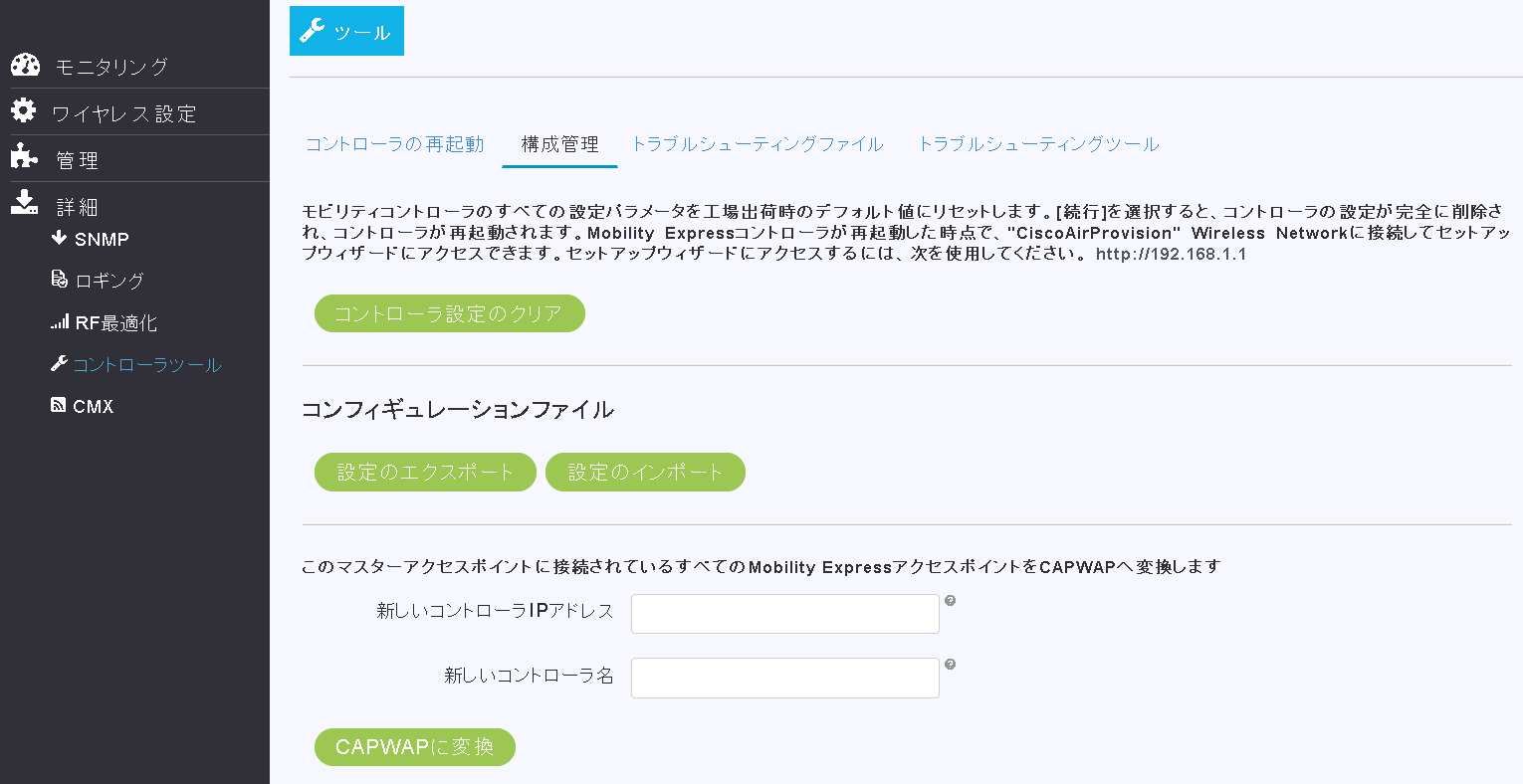 APモードの確認方法は
Show Versionコマンドで　AP Configurationの設定を確認します。

# show version 
～省略～
AP Image type    : MOBILITY EXPRESS IMAGE
AP Configuration : NO MOBILITY EXPRESS CAPABLE
～省略～
　　　　　　　　　　　　　NO MOBILITY EXPRESS CAPABLEとなっていればCAPWAPです。

# show version
～省略～
AP Image type    : MOBILITY EXPRESS IMAGE
AP Configuration : MOBILITY EXPRESS CAPABLE
～省略～
　　　　　　　　　　　　　MOBILITY EXPRESS CAPABLEとなっているとCMEです。
CMEにWave１ APを接続できますか？
Yes:　以下のAPを接続して利用可能です。
Cisco Aironet 700i Series 
Cisco Aironet 700w Series 
Cisco Aironet 1600 Series 
Cisco Aironet 1700 Series 
Cisco Aironet 2600 Series 
Cisco Aironet 2700 Series 
Cisco Aironet 3500 Series 
Cisco Aironet 3600 Series 
Cisco Aironet 3700 Series 
※1560はWave2以降のAPのみをサポート
CMEでAPに固定IPアドレスを設定できますか？
Yes:  8.2.151、8.3.121、8.4からAPに固定アドレスを設定可能になりました。AP名も設定可能です。
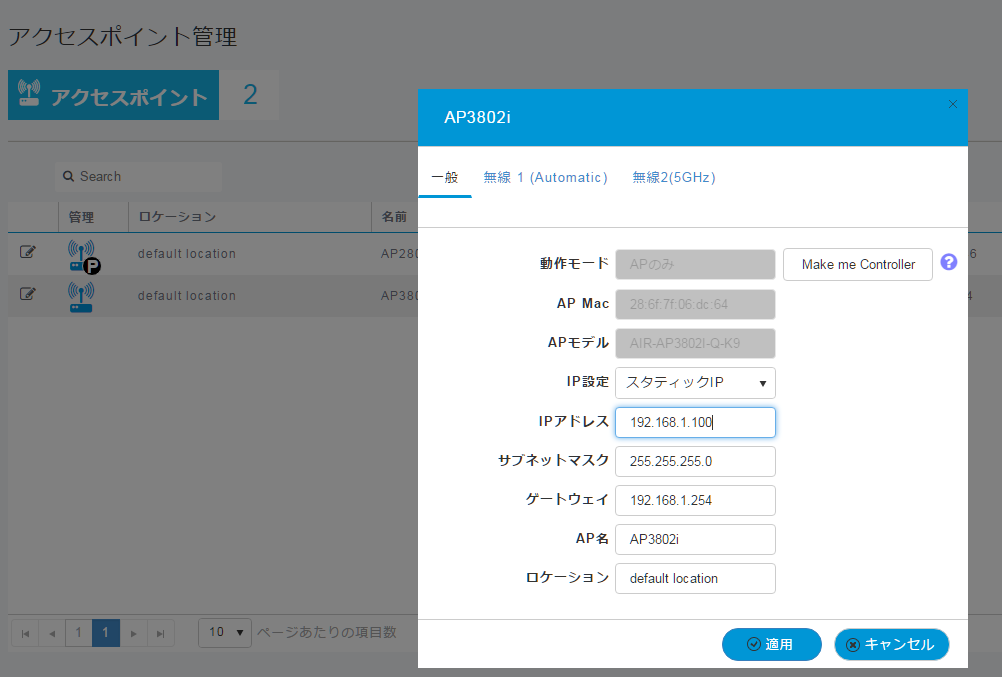 CMEでMESHをサポートしますか？
No:　将来サポート予定です。
CMEで初期セットアップは出来たのですがSSIDが見えません。
リリース8.2まで
ネットワークの設定は合っていますか？
デフォルトGWへの疎通、DHCPが機能していないとCMEが起動していない、APが帰属してない可能性があります。
全てのリリース
カントリー コードはJ4になっていますか？
GUI初期セットアップではカントリーコードは最初からJ4が選択されていますが、間違ったコードを選ぶとアクセスポイントが帰属しません。
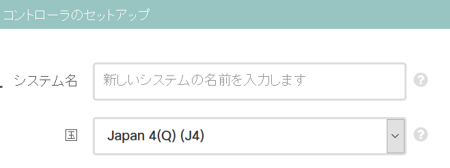 CMX Cloudとの連携
CMEには1年分のCMX Cloudライセンスが付いてきます。
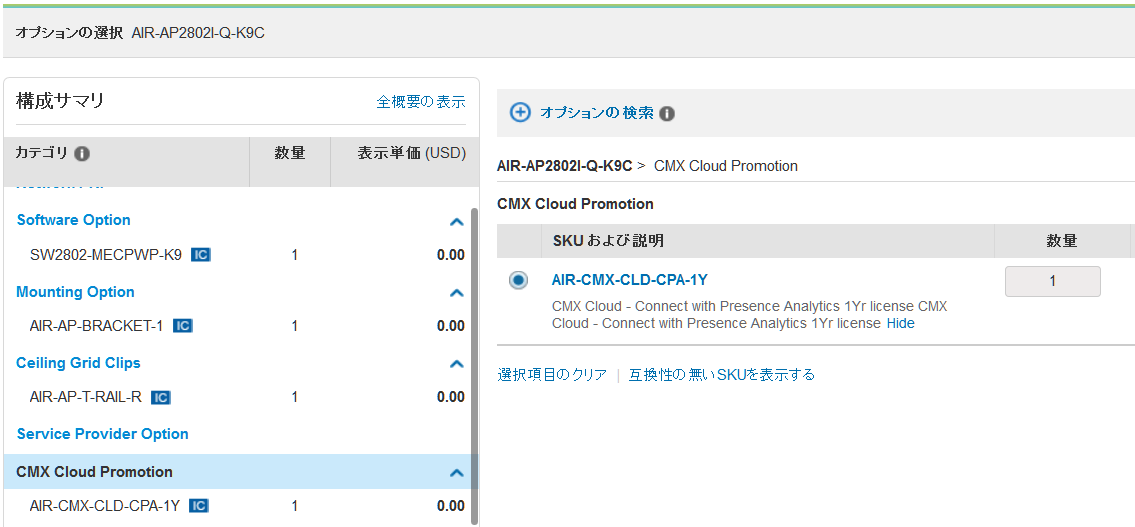 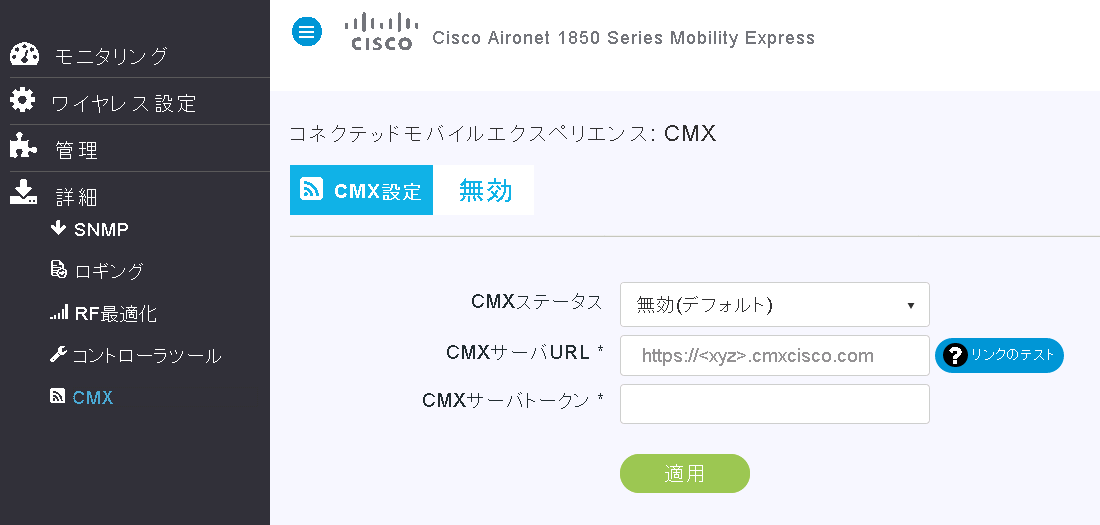 CMX Cloudへアカウントを作成すると
サーバURLが提供されます。
大量にCMEを展開するのですが、個別のAPを設定するのは大変なのでいい方法はありませんか？
リリース8.4からサポートされるPnPをお使いください。

APIC-EMにコンフィグとSNと紐付けることで、新品のCME APを
自動でプロビジョニングすることが可能です。
コンソール接続やAirProvisioningは必要ありません。
コマンドラインはサポートされますか？
リリース毎のMobility Express Configガイドに
サポートされるコマンドが記載されています。
困ったときは？
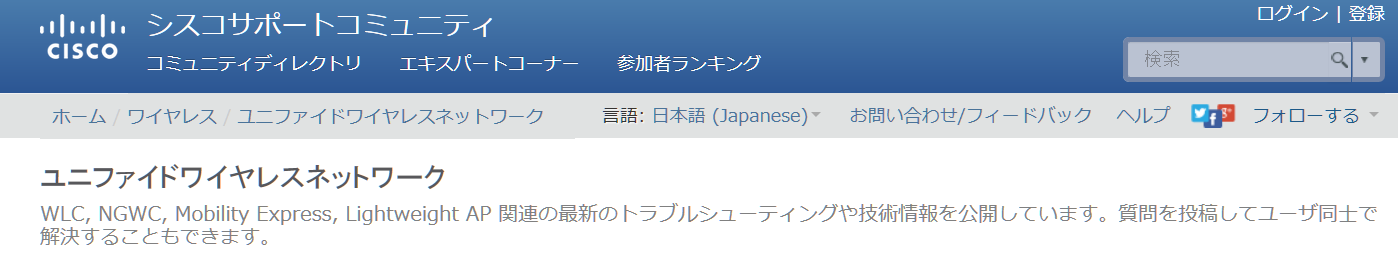 CMEに限らずJapan TACから有益な技術情報を公開しております。
https://supportforums.cisco.com/community/12750136/unified-wireless-network
まとめ
CMEのメリット
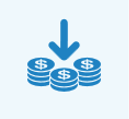 低価格:　モビリティ エクスプレスを使えばエンタープライズ
クラスの機能を低価格で導入できます
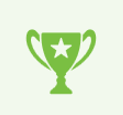 外部機関（Miercom）で証明されたWave2 APのパフォーマンスを提供します
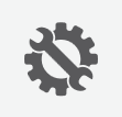 シンプルなインターフェース：CME用にデザインされたシンプルで使いやすいUIを提供します
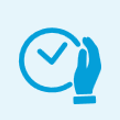 能率化された管理：個々のAPを管理する必要はありません。設定は全てのAPに自動的に同期され、無線環境も全体最適化します
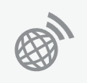 802.11ac Wave2: 最新の技術を搭載したWave2 APで
サポートされ、増加する要件に対応できます